Κατάρτιση επαγγελματικής ανάπτυξης για εκπαιδευτές ενηλίκων πρώτης γραμμής
Ενότητα 2:Ανάπτυξη πόρων μικρο-μάθησης για ενήλικες χαμηλής ειδίκευσης
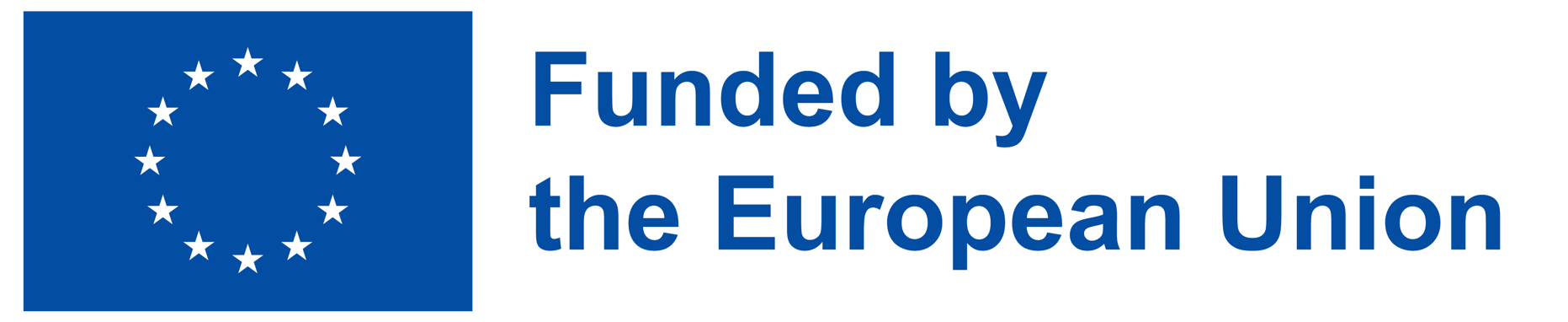 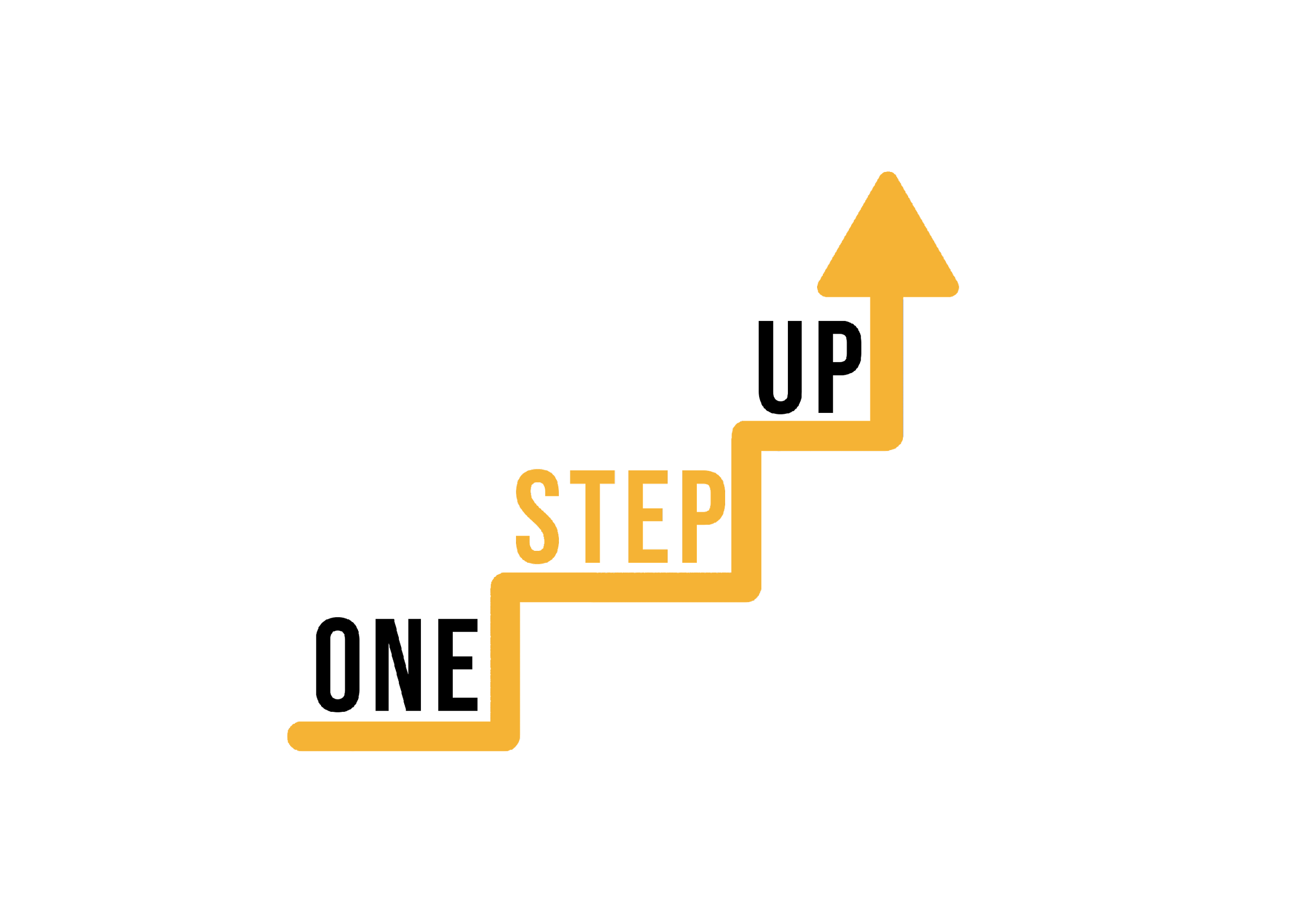 ΜΟΝΑΔΑ 2
Αυτή η ενότητα περιλαμβάνει 14 ώρες μαθησιακού περιεχομένου.
6 ώρες δια ζώσης  μάθησης
8 ώρες αυτοκατευθυνόμενης μάθησης
Αυτή η παρουσίαση καλύπτει τις 6 ώρες δια ζώσης μάθησης .
Συνοδεύεται από ένα Σχέδιο Μαθήματος για τον συντονιστή.
Προχωρήστε στην παρουσίαση με αυτοκατευθυνόμενους πόρους μάθησης με τον δικό σας ρυθμό!
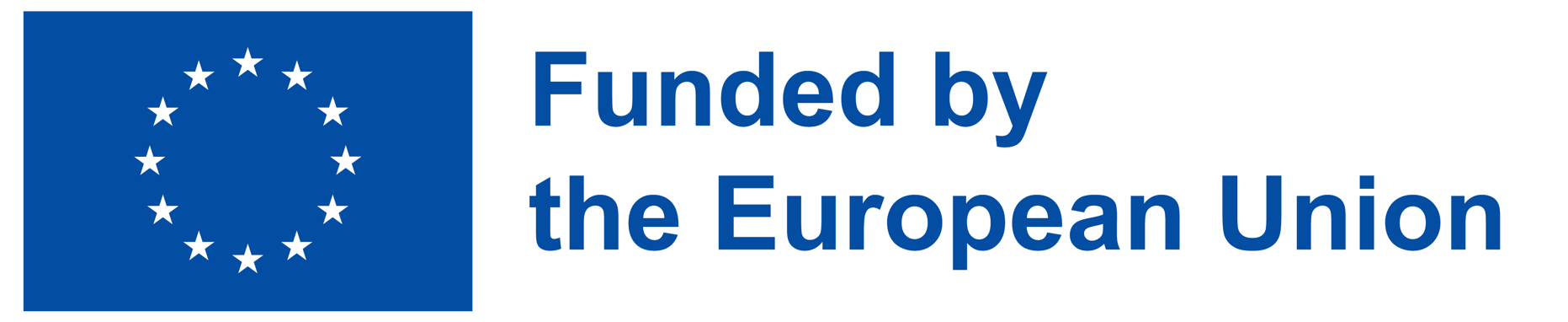 [Speaker Notes: 1 ακαδημαϊκή ώρα = 45 λεπτά]
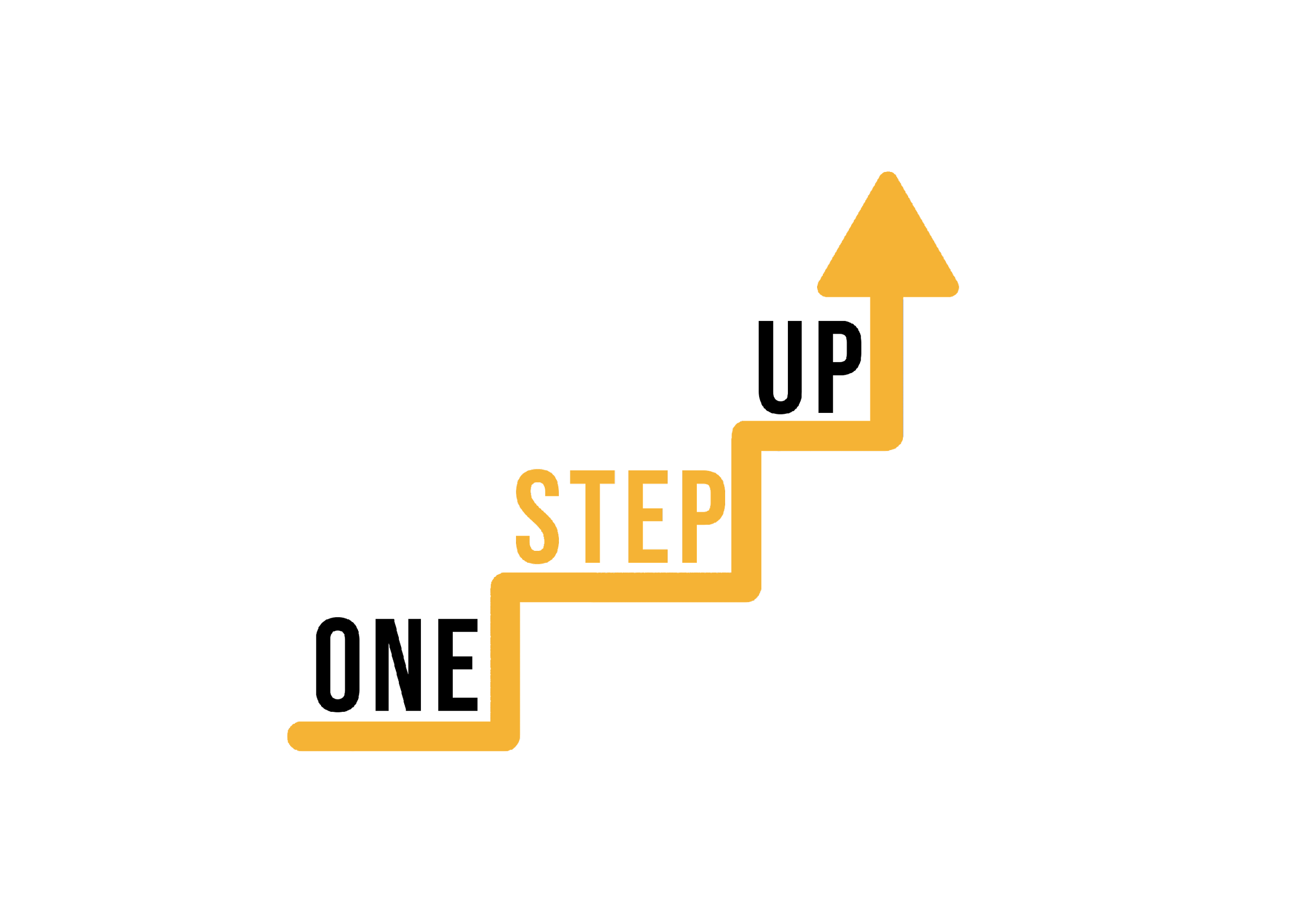 Μέρος 1 - Εισαγωγή και παγοθραυστικό
Μέρος 2 - Επισκόπηση της μικρομάθησης και των πλεονεκτημάτων της
Μέρος 3 - Ψηφιακά εργαλεία και πλατφόρμες για τη δημιουργία πόρων μικρομάθησης
ΠΊΝΑΚΑΣ ΠΕΡΙΕΧΟΜΈΝΩΝ
Μέρος 4 - Αντιμετώπιση κοινών προκλήσεων και εμποδίων στην υιοθέτηση της μικρομάθησης
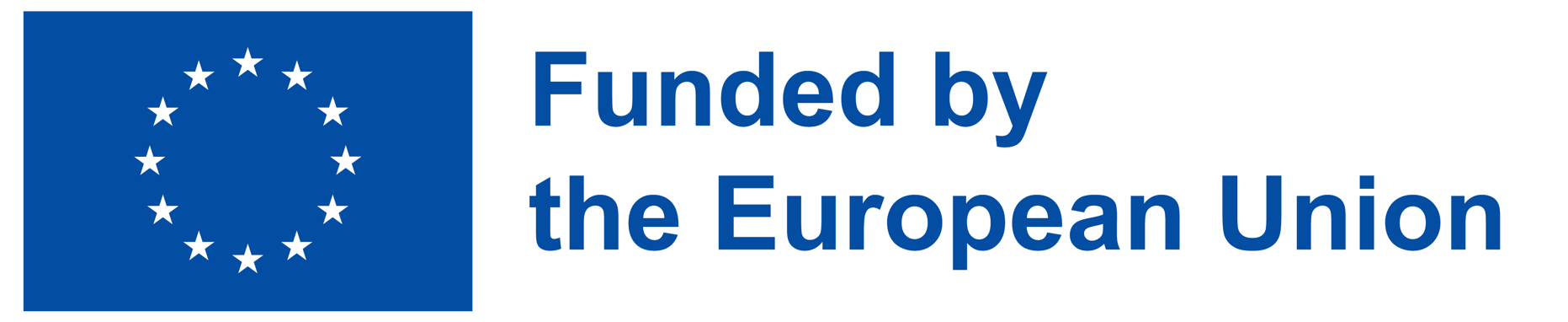 Μέρος 1
Εισαγωγή& icebreaker
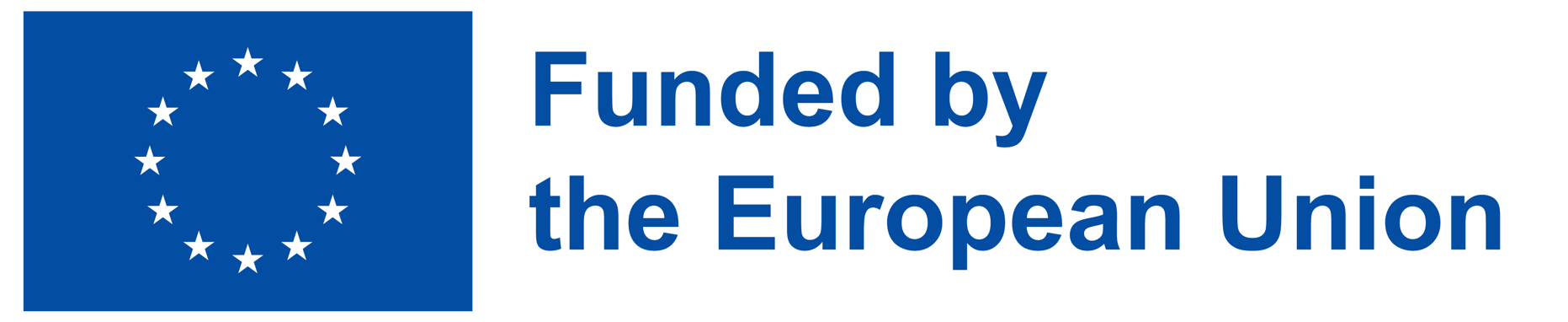 [Speaker Notes: Διατιθέμενος χρόνος: 30 λεπτά]
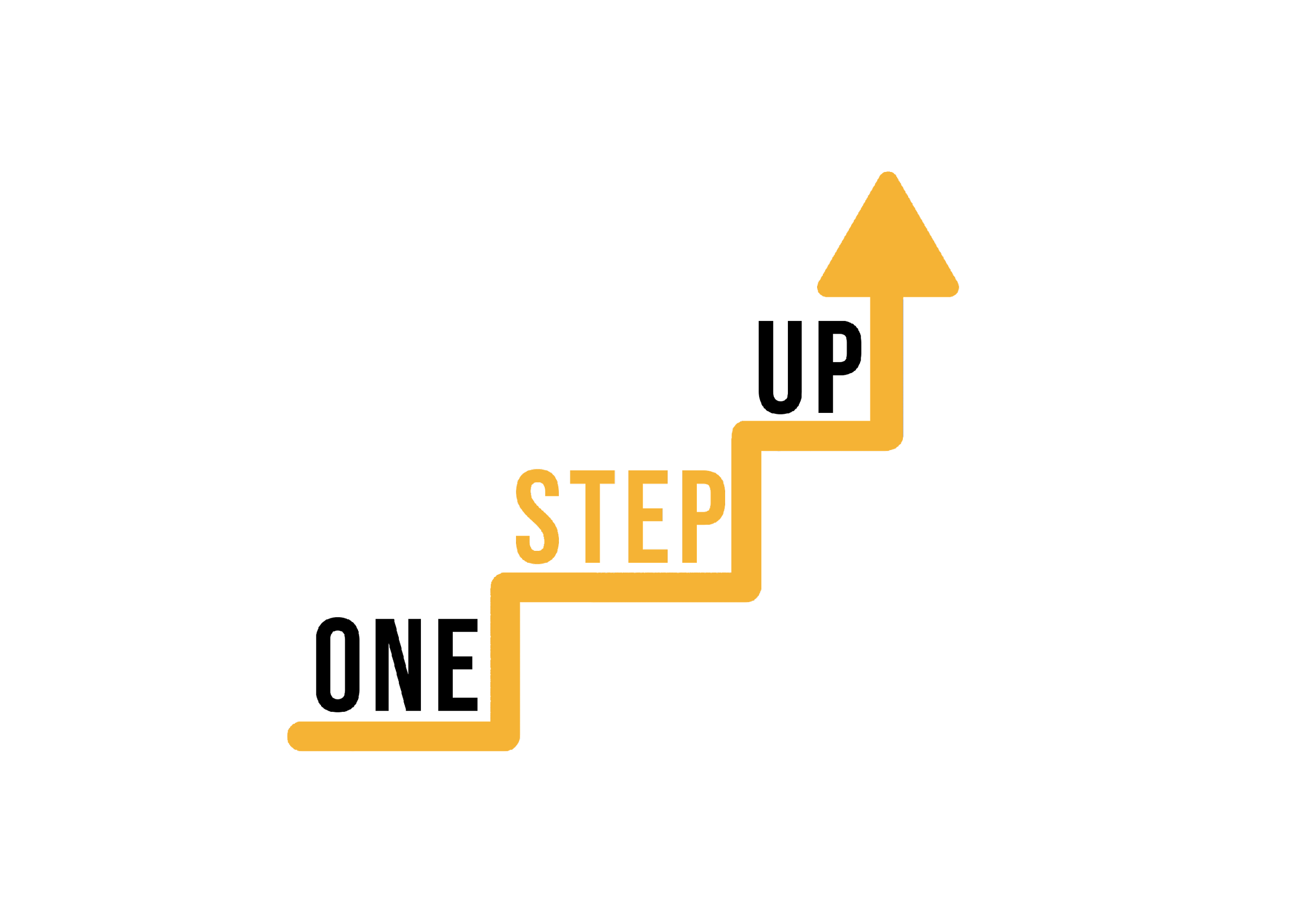 Σε αυτή την παρουσίαση, θα διερευνήσουμε πώς οι εκπαιδευτές ενηλίκων μπορούν να αναπτύξουν τους δικούς τους ψηφιακούς πόρους μικρομάθησης για την υποστήριξη ενηλίκων με χαμηλά προσόντα.
Στο τέλος αυτής της παρουσίασης, θα έχετε κατανοήσει καλύτερα τα εργαλεία και τις στρατηγικές που απαιτούνται για τη δημιουργία αποτελεσματικών πόρων μικρομάθησης.
Γεια σας!
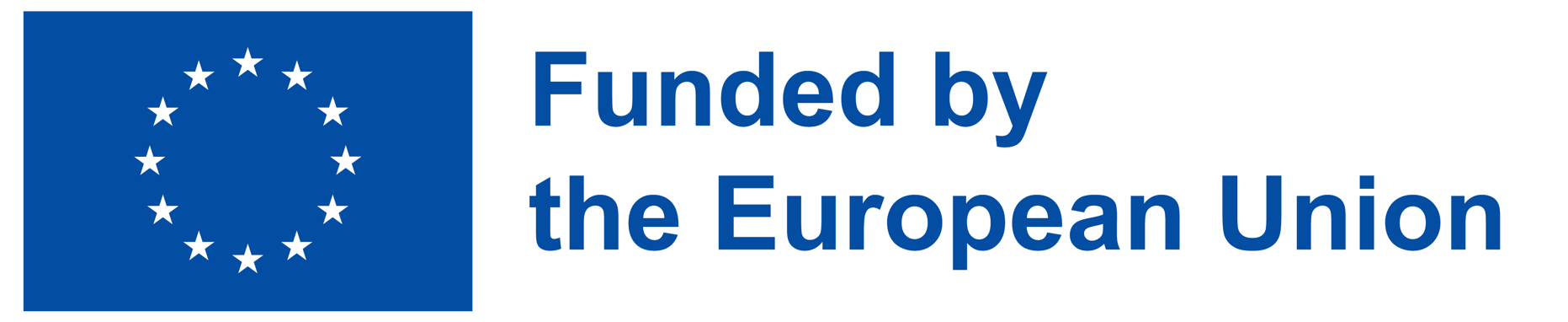 Γνωρίζατε ότι σε πολλές ευρωπαϊκές χώρες, η πλειονότητα των ενηλίκων με χαμηλή ειδίκευση δεν λαμβάνει την εκπαίδευση και την κατάρτιση που χρειάζεται για να επιτύχει στο σημερινό εργατικό δυναμικό; 

Οι πόροι μικρομάθησης θα μπορούσαν να είναι το κλειδί για την προσέγγιση αυτών των ατόμων.
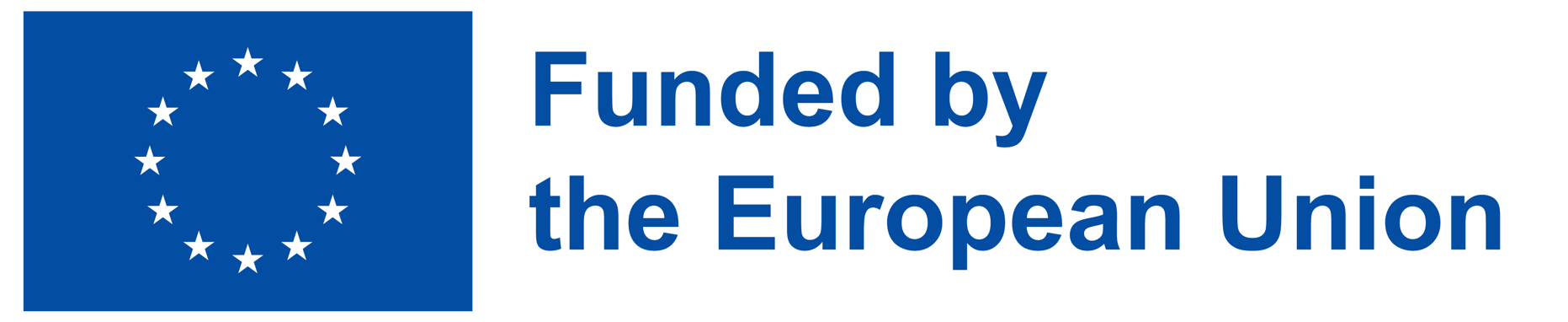 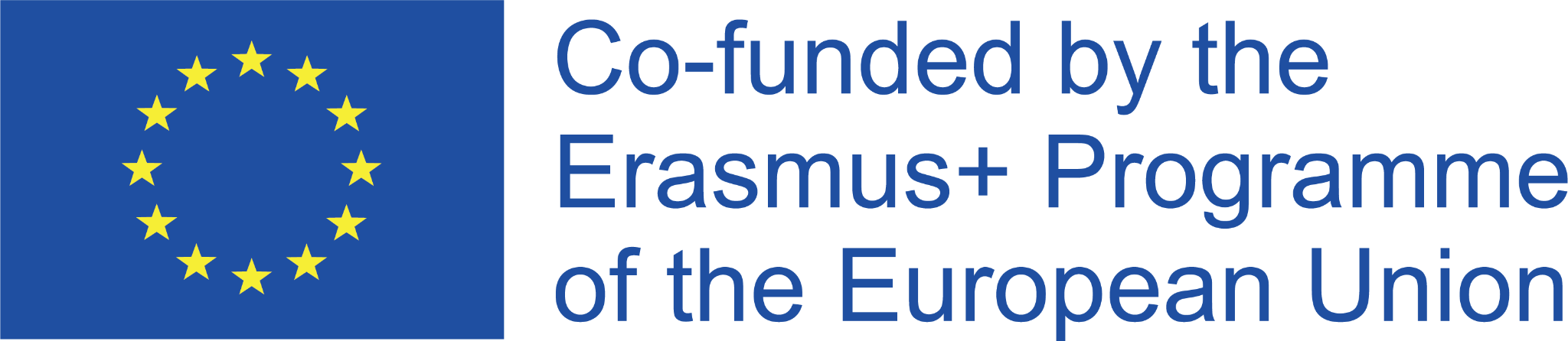 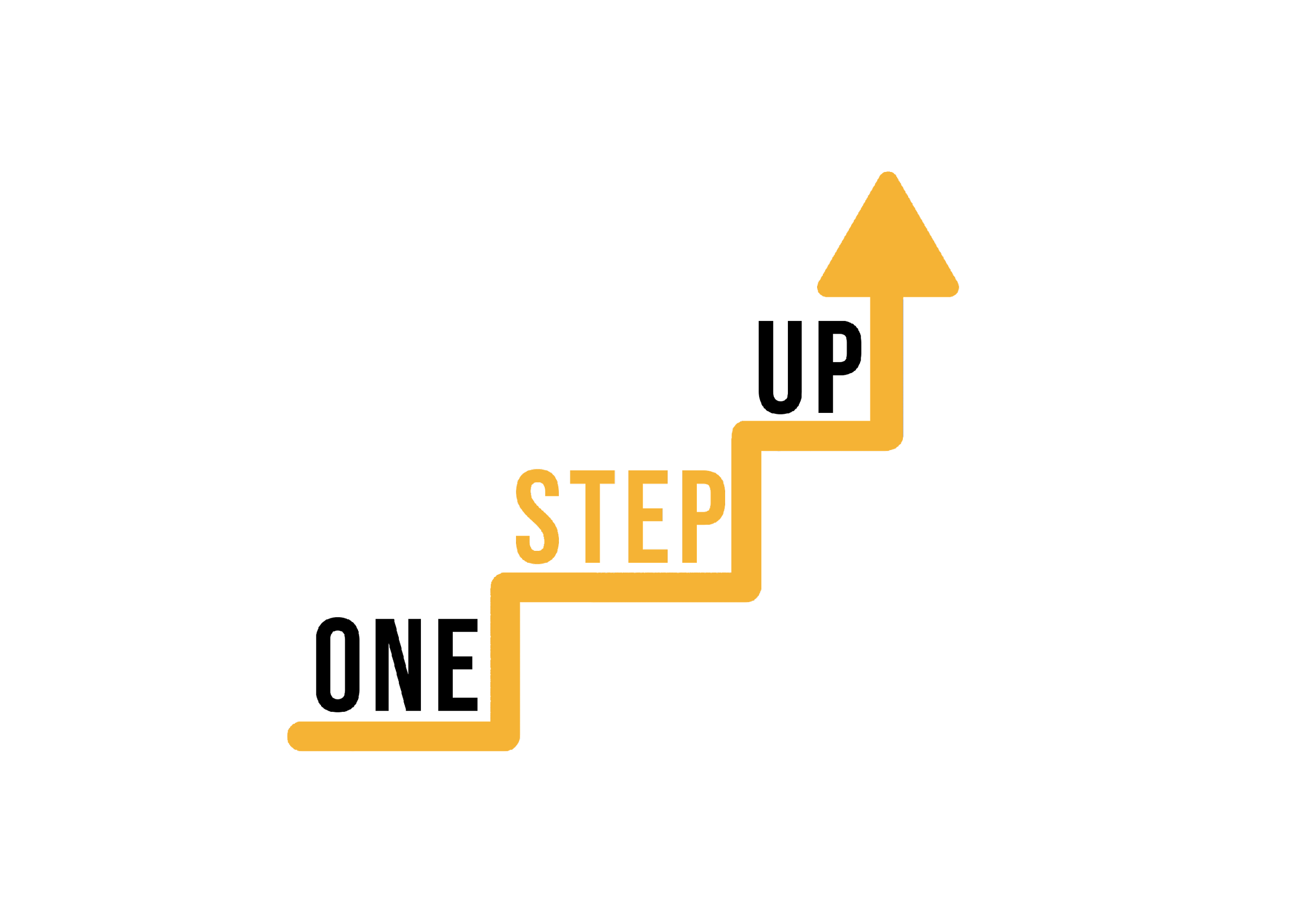 Δραστηριότητα 1: Παγοθραύστης - Ψηφιακό κυνήγι θησαυρού
Χωρίστε τους συμμετέχοντες σε ομάδες των 3-4 ατόμων.

Δώστε σε κάθε ομάδα έναν κατάλογο ψηφιακών εργαλείων, πλατφορμών ή εφαρμογών που μπορούν να χρησιμοποιηθούν για τη δημιουργία πόρων μικρομάθησης. Για παράδειγμα, θα μπορούσατε να συμπεριλάβετε εργαλεία όπως το Canva, το Quizlet ή το Kahoot.

Ζητήστε από τις ομάδες να χρησιμοποιήσουν τα smartphones ή τους φορητούς υπολογιστές τους για να αναζητήσουν πληροφορίες σχετικά με κάθε εργαλείο του καταλόγου. Θα πρέπει να προσπαθήσουν να μάθουν για ποιο λόγο χρησιμοποιείται το εργαλείο, πώς λειτουργεί και ποια είναι τα πλεονεκτήματα ή τα μειονεκτήματά του.

Μόλις βρουν τις πληροφορίες, θα πρέπει να τις μοιραστούν με την υπόλοιπη ομάδα τους και να αποφασίσουν ποιο εργαλείο πιστεύουν ότι θα ήταν πιο χρήσιμο για τη δημιουργία πόρων μικρομάθησης.

Τέλος, ζητήστε από κάθε ομάδα να παρουσιάσει το εργαλείο που επέλεξε και να εξηγήσει γιατί πιστεύει ότι θα ήταν αποτελεσματικό για τη δημιουργία ψηφιακών πόρων μικρομάθησης.
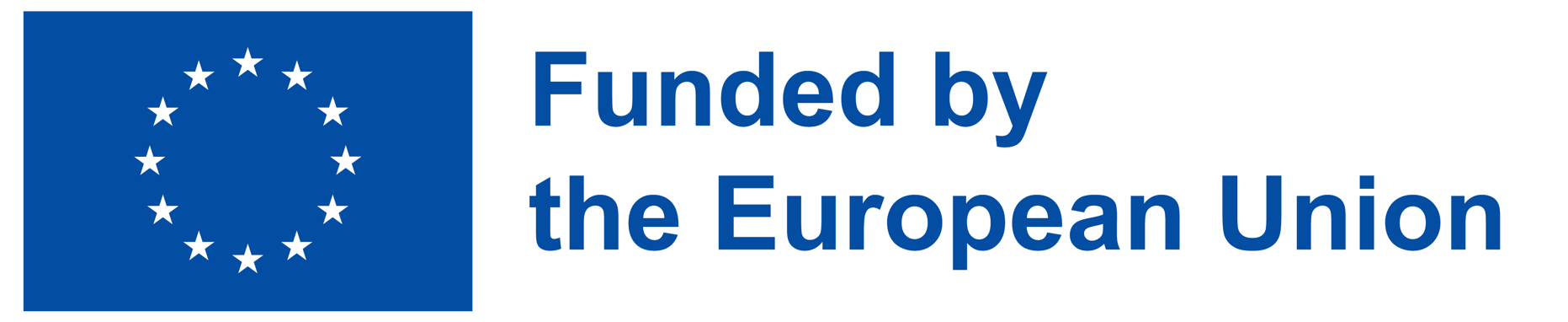 [Speaker Notes: Διατιθέμενος χρόνος: 30 λεπτά

Αυτό το παγοθραυστικό θα βοηθήσει τους συμμετέχοντες όχι μόνο να εξοικειωθούν με τα ψηφιακά εργαλεία που μπορούν να χρησιμοποιήσουν για τη δημιουργία πόρων μικρομάθησης, αλλά και να ενθαρρύνει τη δημιουργία ομάδας και τις δεξιότητες επικοινωνίας.

Χρησιμοποιήστε αυτόν τον κατάλογο ψηφιακών εργαλείων, πλατφορμών ή εφαρμογών. Κάθε ομάδα θα πρέπει να λάβει τουλάχιστον 3 αντικείμενα.

Articulate 360
Adobe Captivate
Camtasia
H5P
Σουίτα iSpring
Canva
Kahoot
Quizlet
Γενικά
Μεντίμετρο
Elucidat
Easygenerator
Lectora Inspire
EdApp
Docebo Content Creator
WizIQ
Powtoon
Vyond
Prezi
Animaker]
Μέρος 2
Επισκόπηση της μικρομάθησης και των πλεονεκτημάτων της
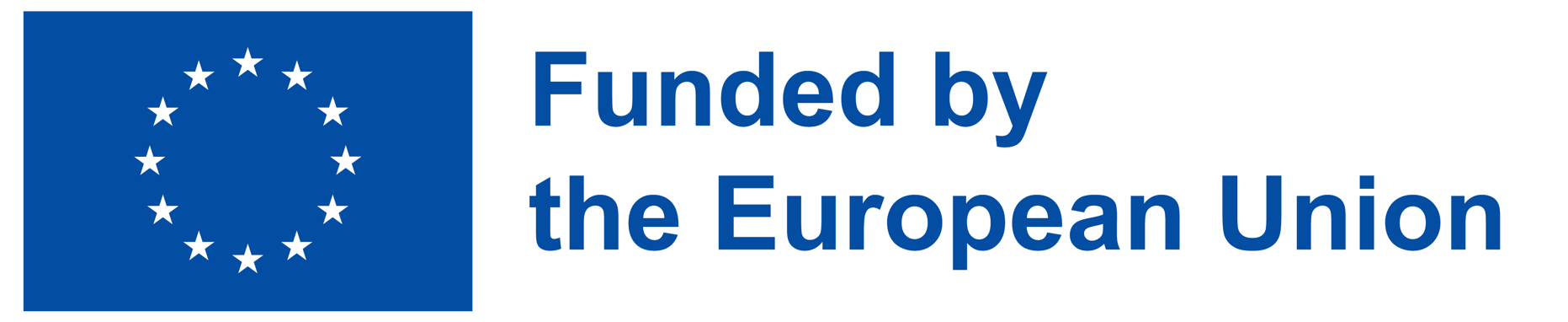 [Speaker Notes: Προβλεπόμενος χρόνος: 25 λεπτά]
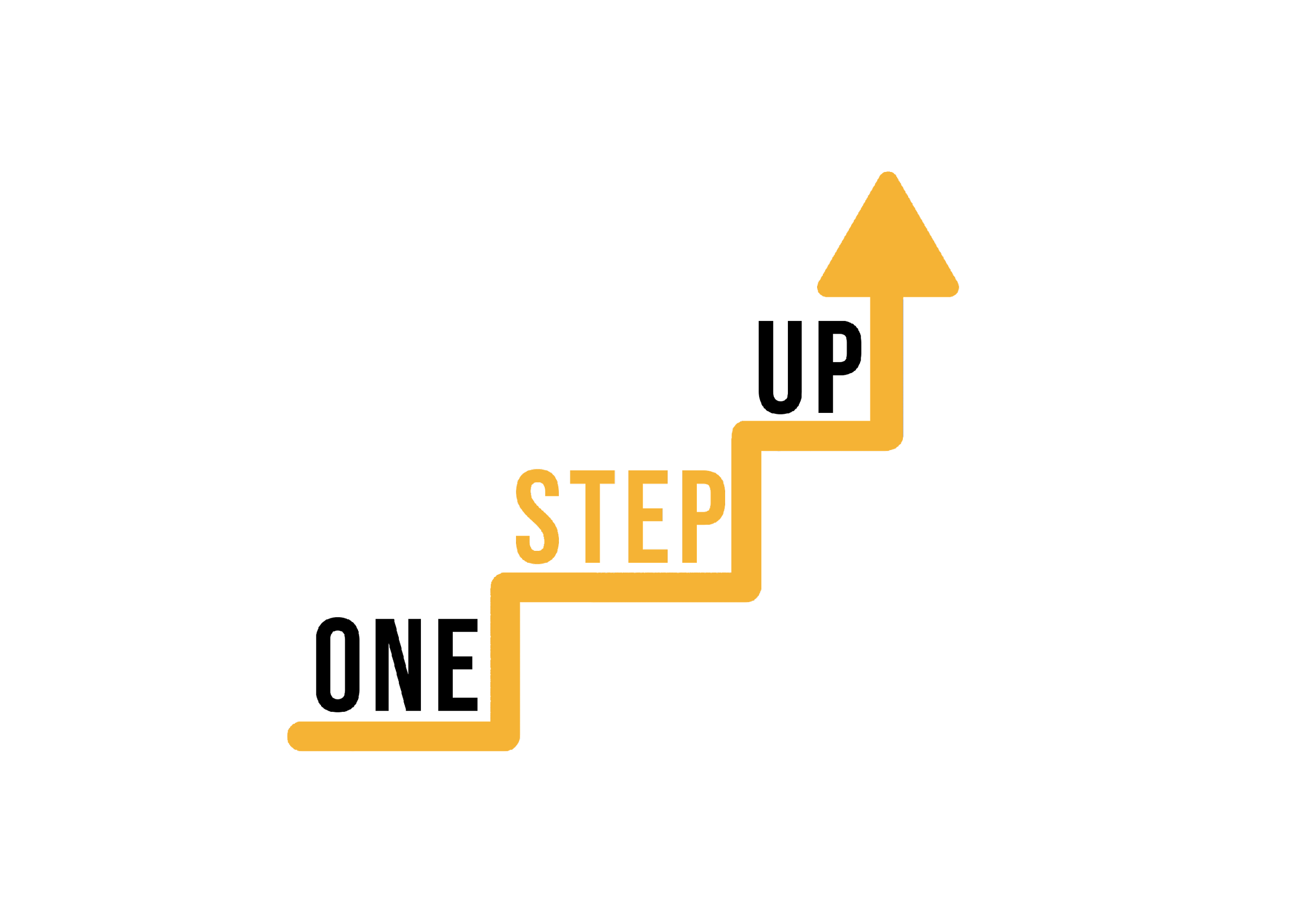 Τι είναι η μικρομάθηση;
Η μικροεκμάθηση είναι μια προσέγγιση στη μάθηση που παρέχει πληροφορίες σε μικρά κομμάτια σε μέγεθος μπουκιάς.

Αυτά τα κομμάτια δεν ξεπερνούν συνήθως τα λίγα λεπτά και μπορούν να διανεμηθούν μέσω μιας ποικιλίας ψηφιακών καναλιών.

Η μικρομάθηση μπορεί να χρησιμοποιηθεί για να συμπληρώσει ή να ενισχύσει τις παραδοσιακές μορφές μάθησης ή ως αυτόνομη προσέγγιση για τους εκπαιδευόμενους που προτιμούν μικρότερες, πιο εστιασμένες συνεδρίες μάθησης.

Η μικρομάθηση μπορεί να χρησιμοποιηθεί για την παροχή πληροφοριών just-in-time, επιτρέποντας στους εκπαιδευόμενους να έχουν γρήγορη και εύκολη πρόσβαση σε πληροφορίες όταν τις χρειάζονται περισσότερο.
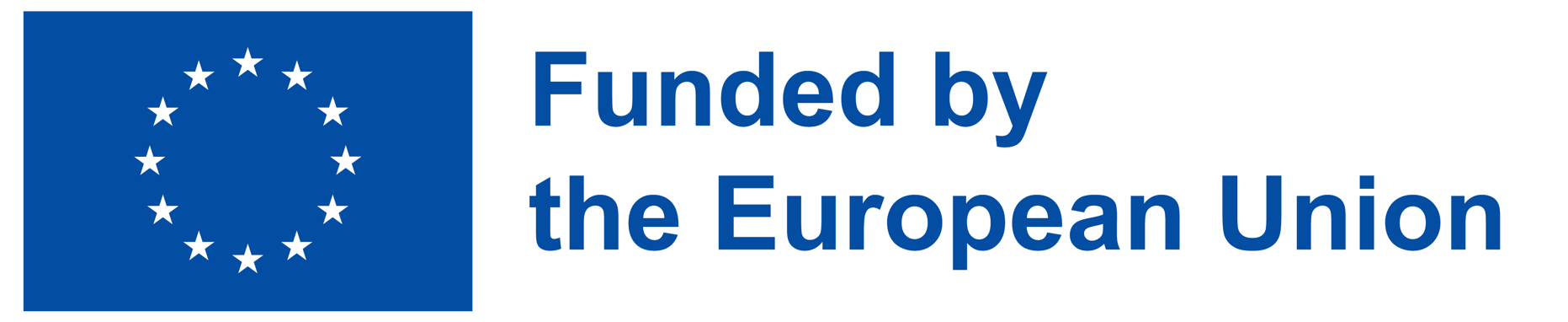 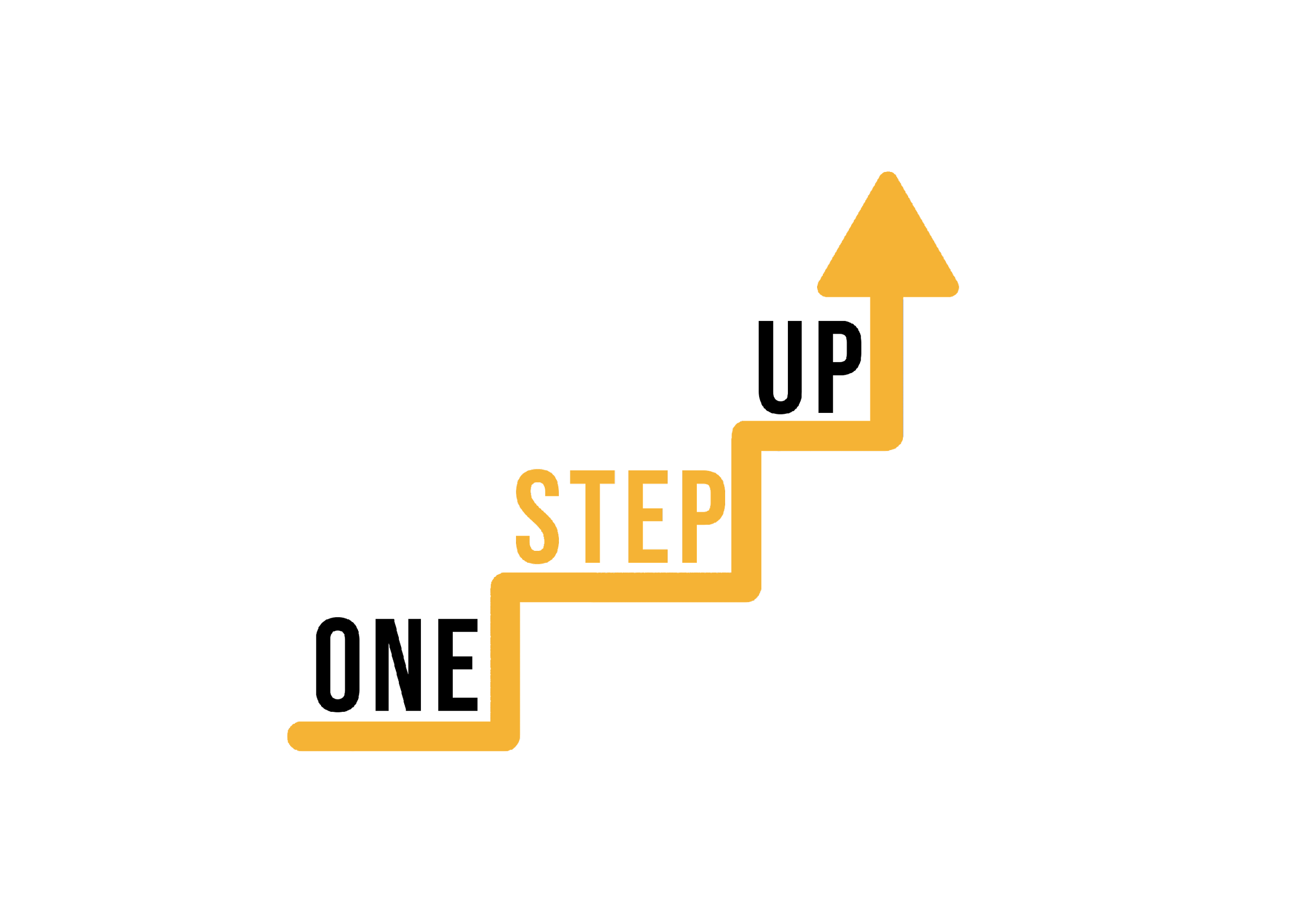 Τα οφέλη
Ευέλικτη και προσιτή: Οι εκπαιδευόμενοι μπορούν να έχουν πρόσβαση στους πόρους μικρομάθησης οποτεδήποτε, οπουδήποτε και σε οποιαδήποτε συσκευή.

Εξατομικευμένο: Η μικρομάθηση μπορεί να προσαρμοστεί στις συγκεκριμένες ανάγκες και τα ενδιαφέροντα των μεμονωμένων εκπαιδευομένων.

Ενεργοποίηση: Η σύντομη, διαδραστική φύση της μικρομάθησης μπορεί να την κάνει πιο ελκυστική και ευχάριστη από τις παραδοσιακές μορφές μάθησης.
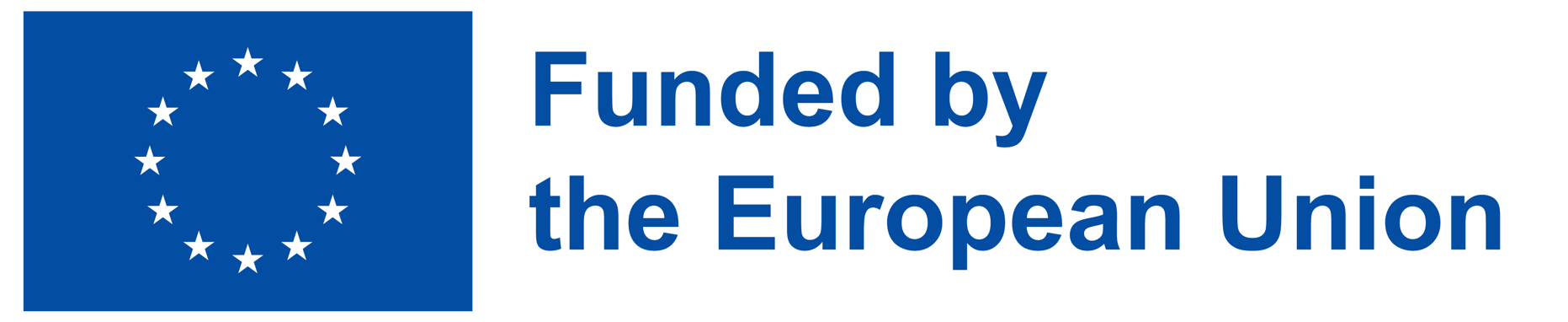 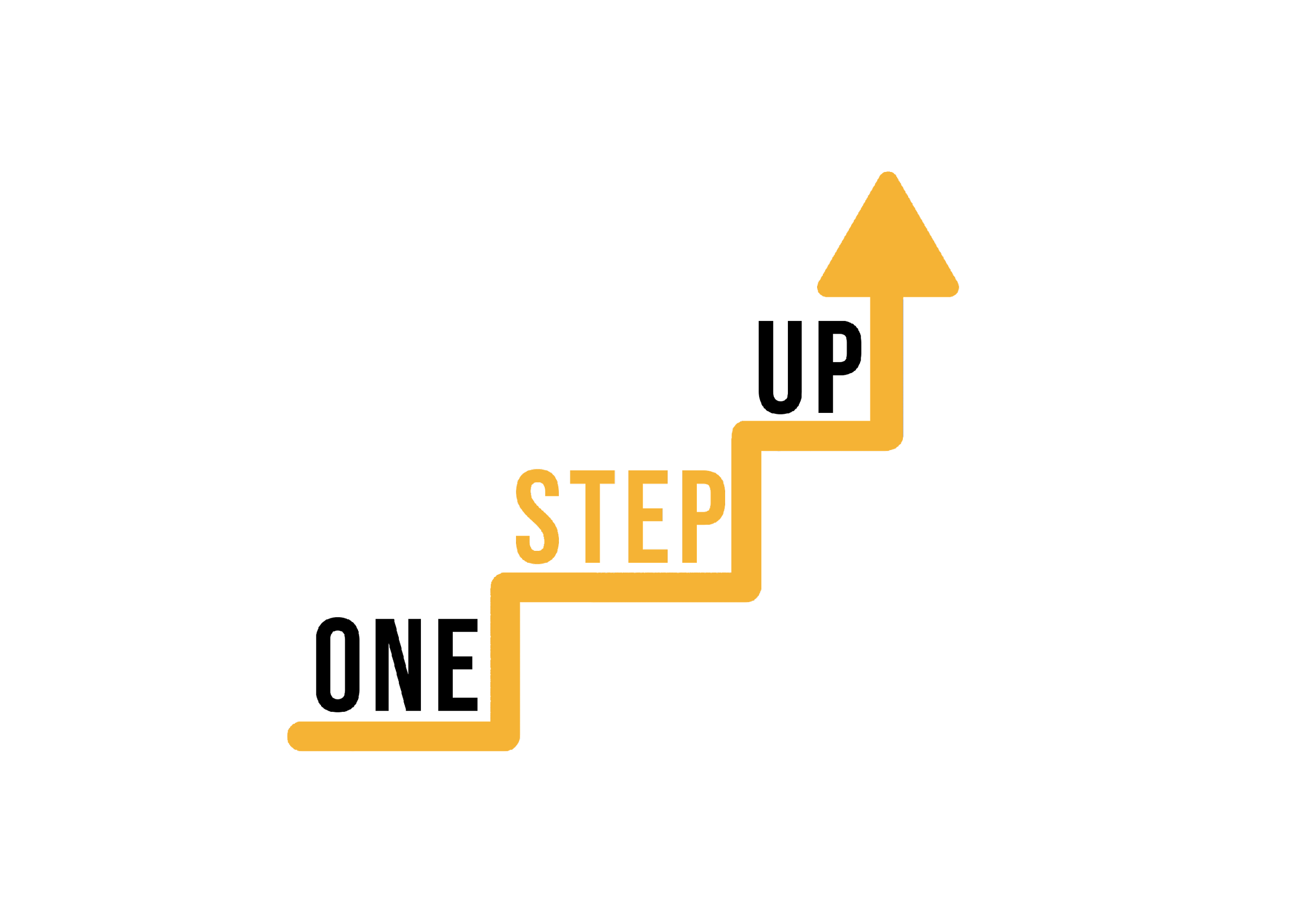 Η αποτελεσματικότητα
Η έρευνα έχει δείξει ότι η μικρομάθηση μπορεί να είναι ένας αποτελεσματικός τρόπος για την παροχή πληροφοριών και τη βελτίωση των μαθησιακών αποτελεσμάτων.

Μελέτες έχουν διαπιστώσει ότι οι μαθητές συγκρατούν περισσότερες πληροφορίες όταν αυτές παρουσιάζονται σε μικρά, εστιασμένα κομμάτια.

Η μικρομάθηση μπορεί επίσης να συμβάλει στη βελτίωση των κινήτρων και της δέσμευσης των εκπαιδευομένων, οδηγώντας σε καλύτερα μαθησιακά αποτελέσματα.
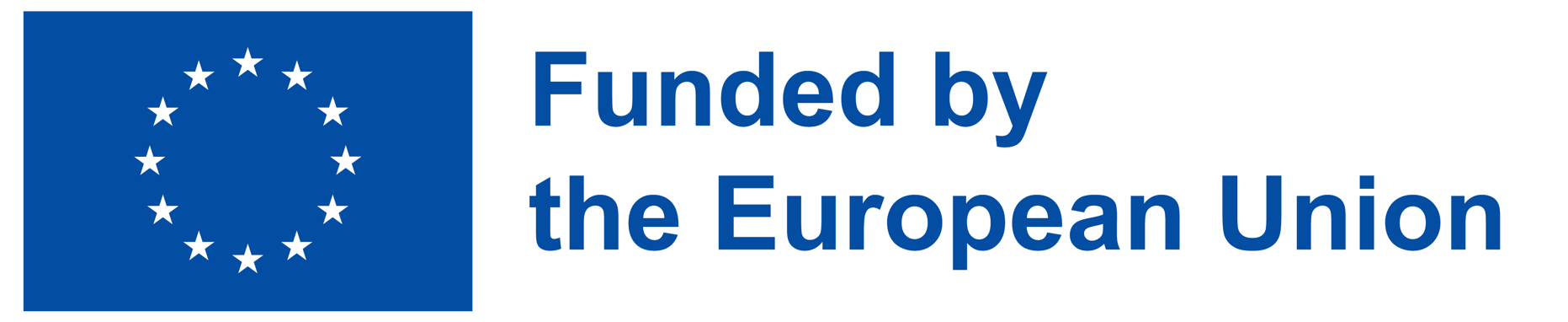 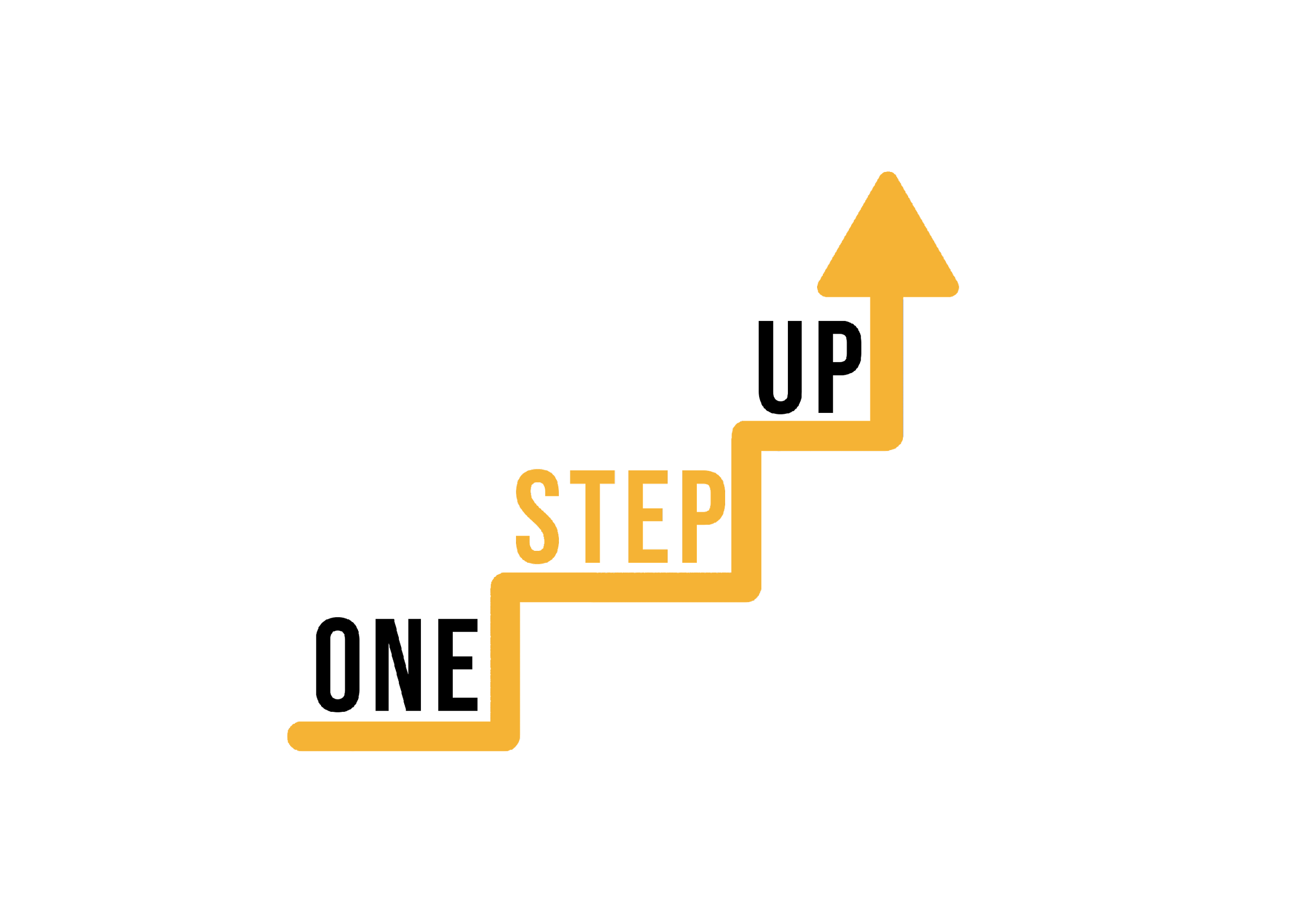 Εφαρμογές
Η μικρομάθηση μπορεί να εφαρμοστεί σε διάφορους μαθησιακούς στόχους, όπως η επαγγελματική κατάρτιση, η ανάπτυξη δεξιοτήτων και ο προσωπικός εμπλουτισμός.

Μπορεί επίσης να χρησιμοποιηθεί σε διάφορα περιβάλλοντα, όπως σχολεία, επιχειρήσεις και μη κερδοσκοπικούς οργανισμούς.

Η μικρομάθηση μπορεί να είναι ιδιαίτερα αποτελεσματική για ενήλικες με χαμηλά προσόντα, οι οποίοι μπορεί να έχουν περιορισμένο χρόνο ή πόρους για παραδοσιακές μορφές μάθησης.
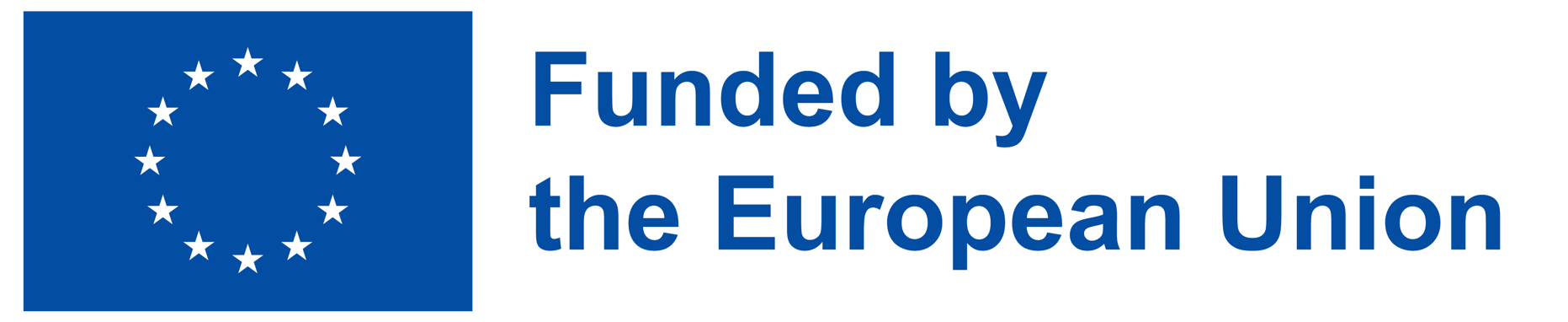 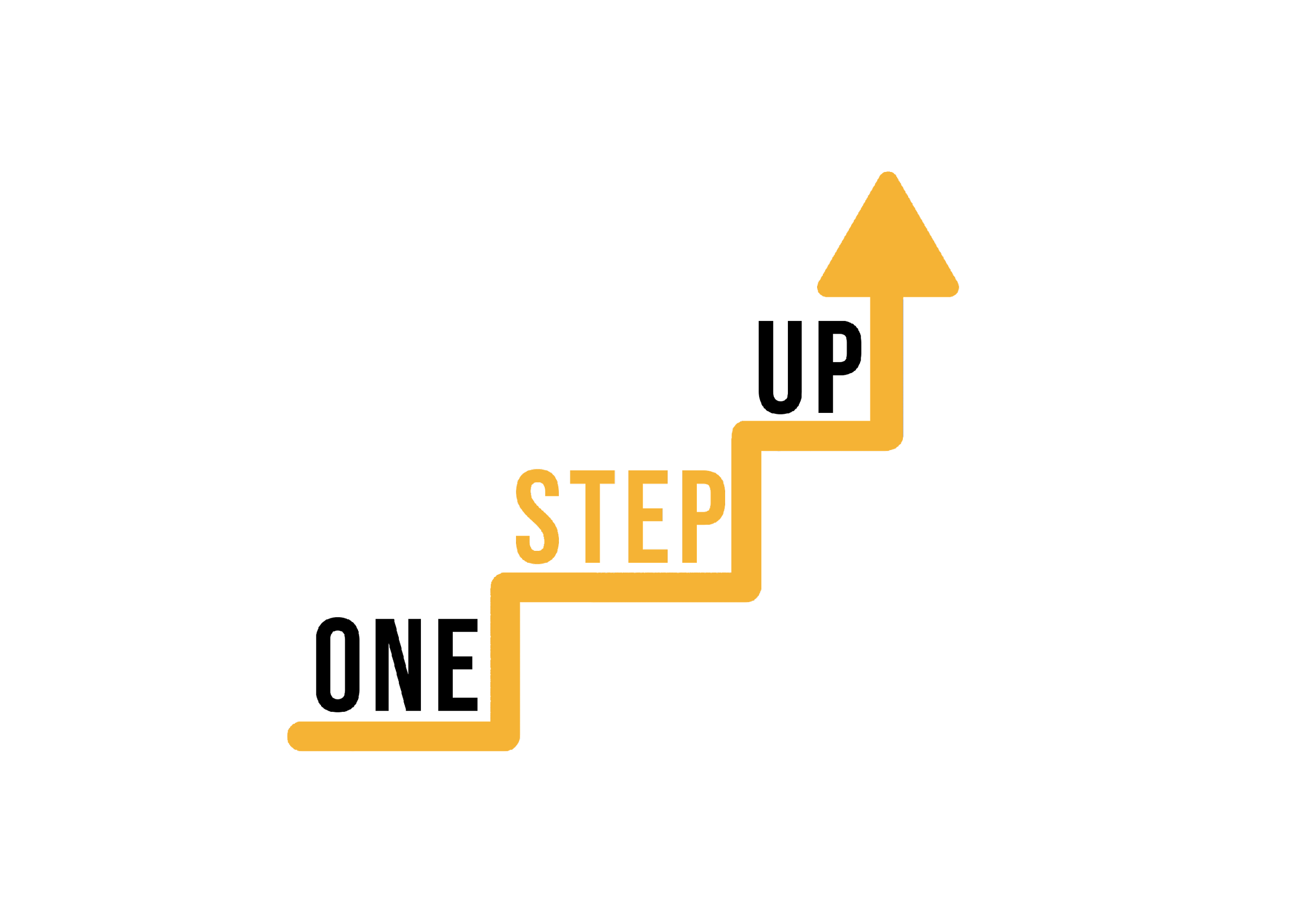 Βέλτιστες πρακτικές
Για να σχεδιάσετε αποτελεσματικούς πόρους μικρομάθησης, λάβετε υπόψη τις ανάγκες και τα ενδιαφέροντα του κοινού-στόχου σας.

Χρησιμοποιήστε οπτικές εικόνες, διαδραστικά στοιχεία και άλλες ελκυστικές τεχνικές για να τραβήξετε την προσοχή των μαθητών,

Κρατήστε το περιεχόμενο εστιασμένο και συνοπτικό, με σαφείς μαθησιακούς στόχους και αποτελέσματα.
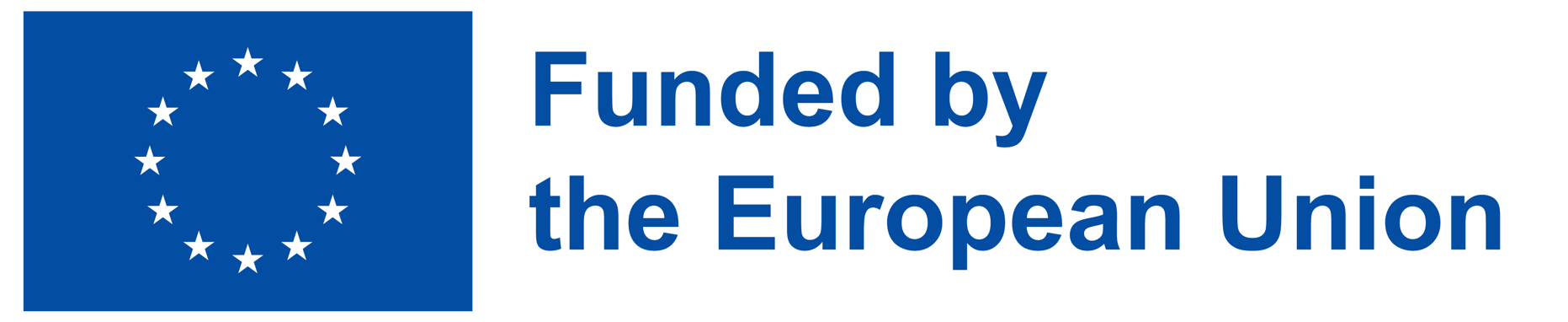 Μέρος 3
Ψηφιακά εργαλεία και πλατφόρμες για τη δημιουργία πόρων μικρομάθησης
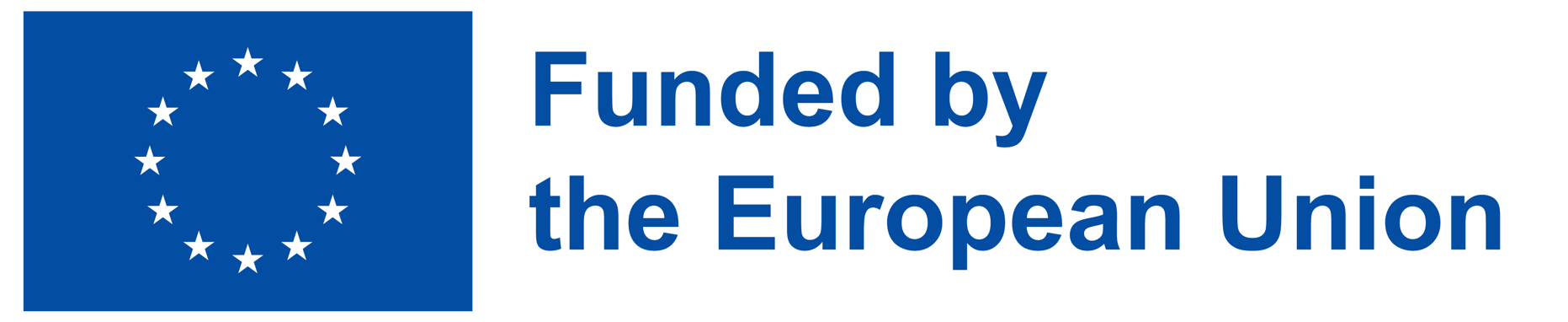 [Speaker Notes: Προβλεπόμενος χρόνος: 150 λεπτά]
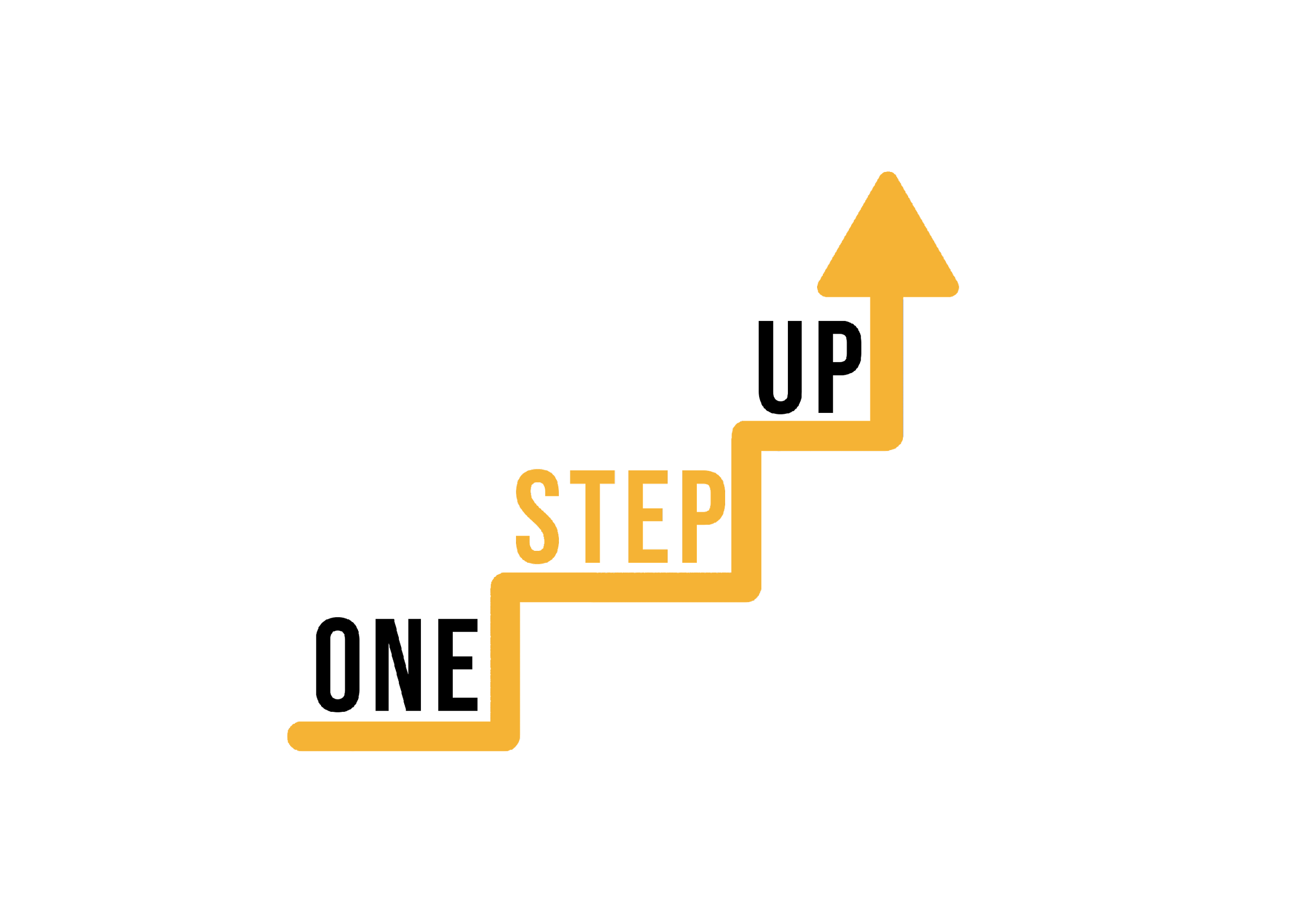 Ψηφιακά εργαλεία
Τα ψηφιακά εργαλεία και οι πλατφόρμες διαδραματίζουν καθοριστικό ρόλο στη δημιουργία αποτελεσματικών πόρων μικρομάθησης. Προσφέρουν ένα ευρύ φάσμα χαρακτηριστικών και λειτουργιών για τη βελτίωση της μαθησιακής εμπειρίας. 

Αυτά τα εργαλεία επιτρέπουν στους εκπαιδευτικούς να σχεδιάζουν διαδραστικό και ελκυστικό περιεχόμενο, ενσωματώνοντας στοιχεία πολυμέσων, όπως βίντεο, εικόνες και κουίζ. Με επιλογές προσαρμογής, οι εκπαιδευτικοί μπορούν να προσαρμόσουν τους πόρους ώστε να ανταποκρίνονται σε συγκεκριμένους μαθησιακούς στόχους και να καλύπτουν τις ανάγκες του κοινού τους.
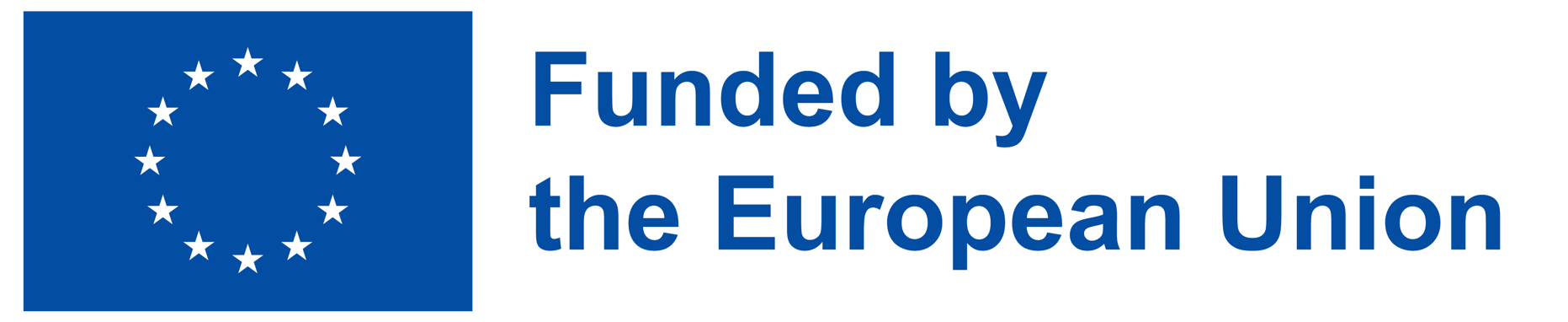 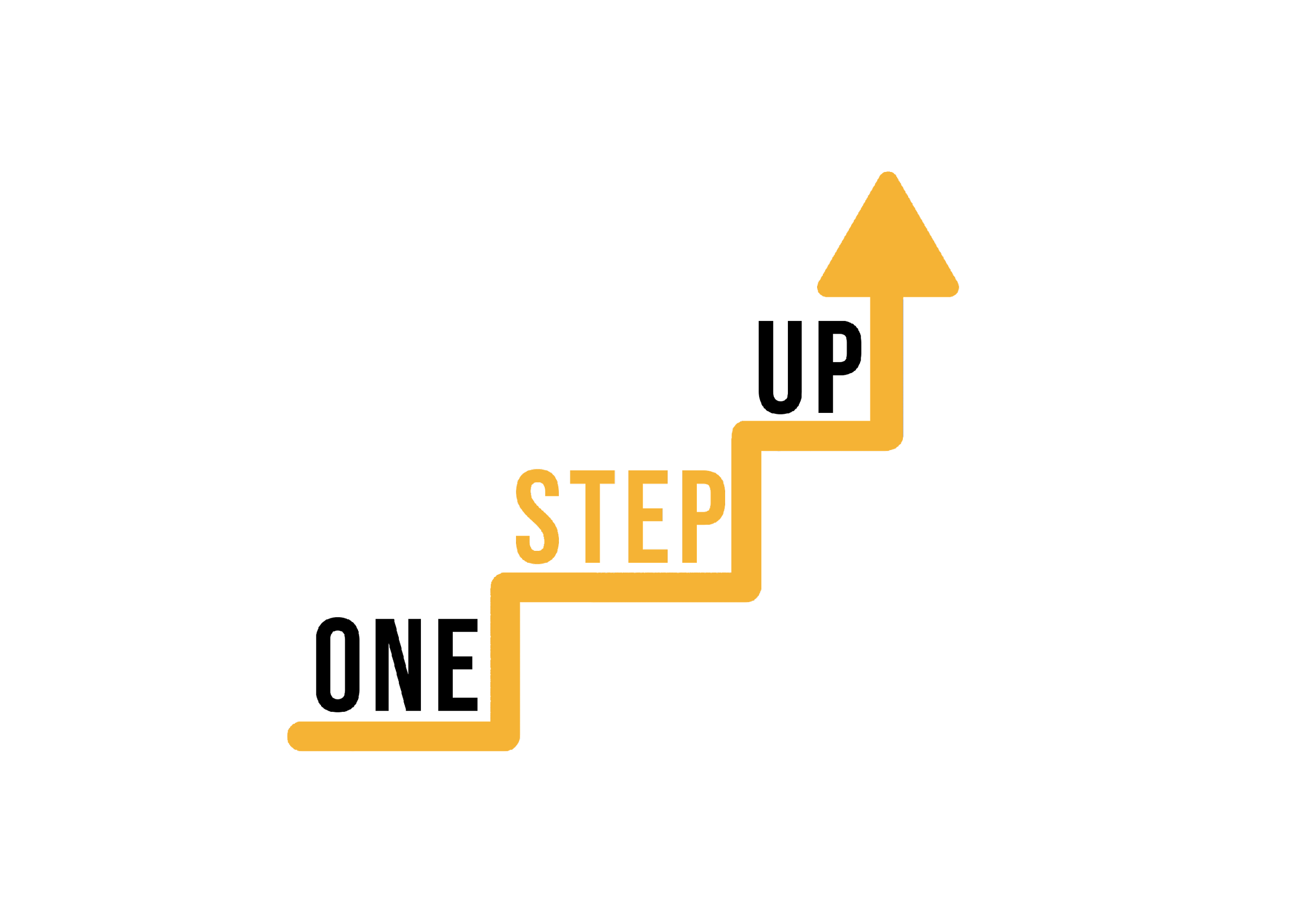 Ψηφιακά εργαλεία
Η συνεργασία διευκολύνεται μέσω αυτών των εργαλείων και πλατφορμών, επιτρέποντας στους εκπαιδευτικούς να συνεργαστούν για τη δημιουργία πόρων μικρομάθησης. Αξιοποιώντας τις δυνατότητες των ψηφιακών εργαλείων και πλατφορμών, οι εκπαιδευτικοί μπορούν να καταστήσουν τη μικρομάθηση προσιτή και προσαρμόσιμη για διαφορετικά ακροατήρια. Αυτό προάγει τη συμμετοχικότητα και υποστηρίζει εξατομικευμένες μαθησιακές εμπειρίες. 

Κατά την επιλογή εργαλείων και πλατφορμών, είναι σημαντικό να τα ευθυγραμμίζετε με τους μαθησιακούς στόχους και τις απαιτήσεις του κοινού, διασφαλίζοντας ότι τα επιλεγμένα εργαλεία συμβάλλουν αποτελεσματικά στη δημιουργία αποτελεσματικών πόρων μικρομάθησης.
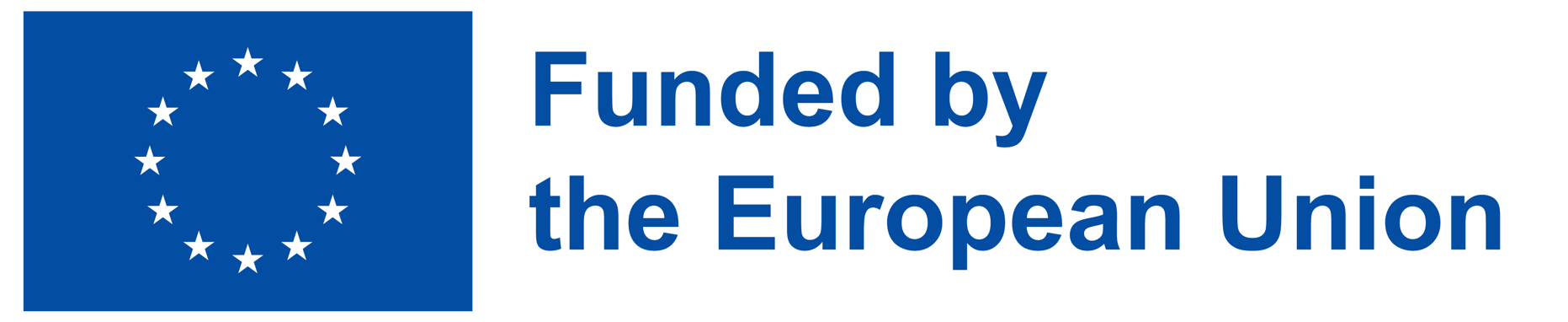 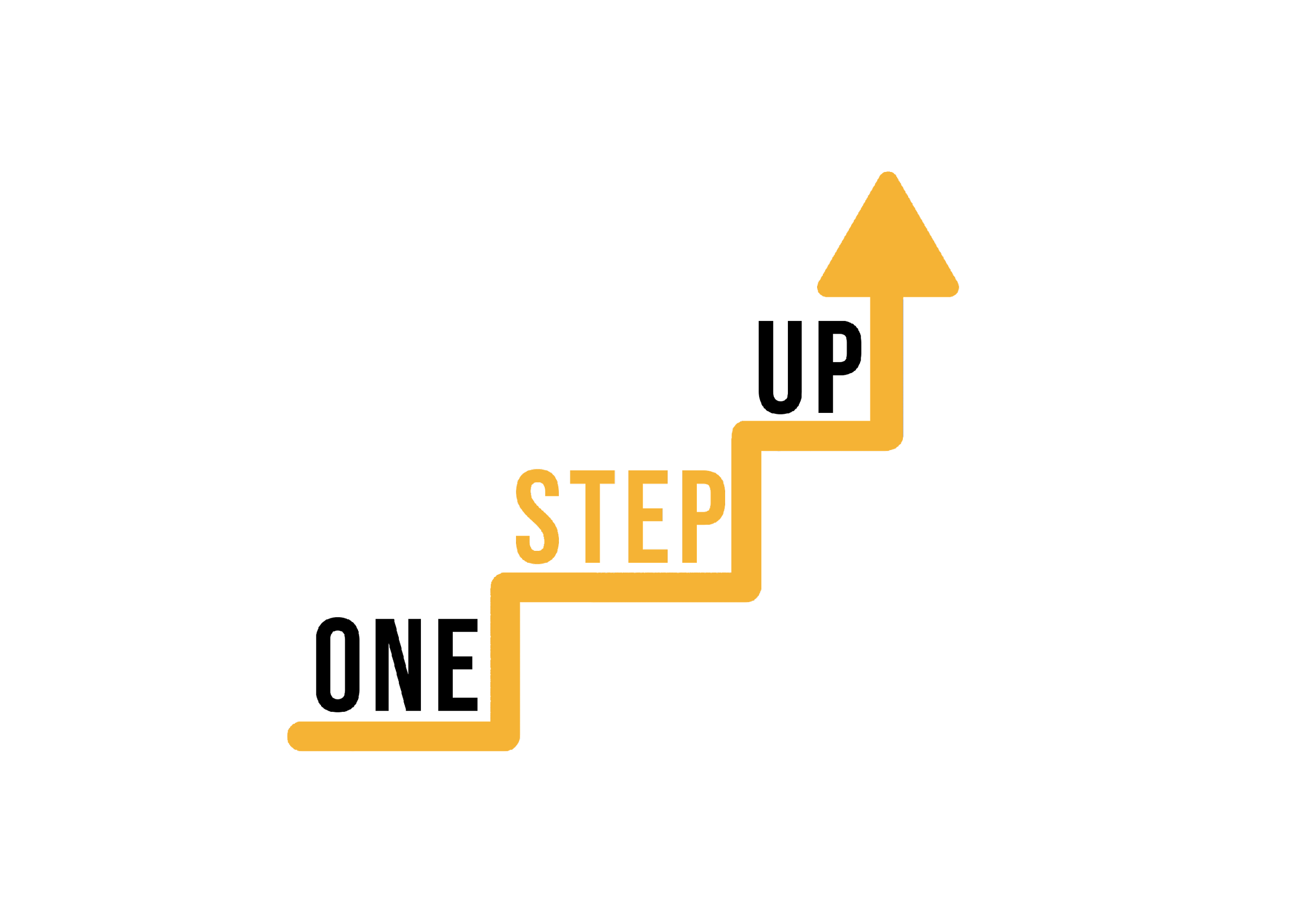 Δραστηριότητα 2: Συζήτηση
Χωρίστε τους συμμετέχοντες σε μικρές ομάδες των 4-6 ατόμων.
Δώστε σε κάθε ομάδα έναν κατάλογο ψηφιακών εργαλείων και πλατφορμών που χρησιμοποιούνται συνήθως για τη δημιουργία πόρων μικρομάθησης. Χρησιμοποιήστε τον ίδιο κατάλογο που δόθηκε προηγουμένως ή προσαρμόστε τον με βάση τις προτιμήσεις σας.
Αναθέστε στις ομάδες να συζητήσουν τα ακόλουθα σημεία για ένα εργαλείο ή μια πλατφόρμα που θα επιλέξουν:

Πόσο φιλικό προς το χρήστη είναι το εργαλείο/η πλατφόρμα; Απαιτούνται τεχνικές ή σχεδιαστικές δεξιότητες;
Τι συγκεκριμένα χαρακτηριστικά και λειτουργίες προσφέρει το εργαλείο/η πλατφόρμα; Πώς υποστηρίζουν τη δημιουργία πόρων μικρομάθησης;
Μπορεί το εργαλείο/πλατφόρμα να προσαρμοστεί ώστε να ανταποκρίνεται σε συγκεκριμένες ανάγκες και προτιμήσεις;
Πώς το εργαλείο/η πλατφόρμα διευκολύνει τη διαδραστικότητα και τη συμμετοχή των μαθητών;
Το εργαλείο/πλατφόρμα επιτρέπει τη συνεργασία μεταξύ εκπαιδευτικών ή εκπαιδευομένων;
Είναι το εργαλείο/η πλατφόρμα προσιτή; Είναι εύκολα προσβάσιμο, ιδίως για ενήλικες με χαμηλά προσόντα;
Μοιραστείτε τυχόν παραδείγματα ή ιστορίες επιτυχίας σχετικά με τον τρόπο με τον οποίο το εργαλείο/η πλατφόρμα έχει χρησιμοποιηθεί αποτελεσματικά για τη μικρομάθηση.
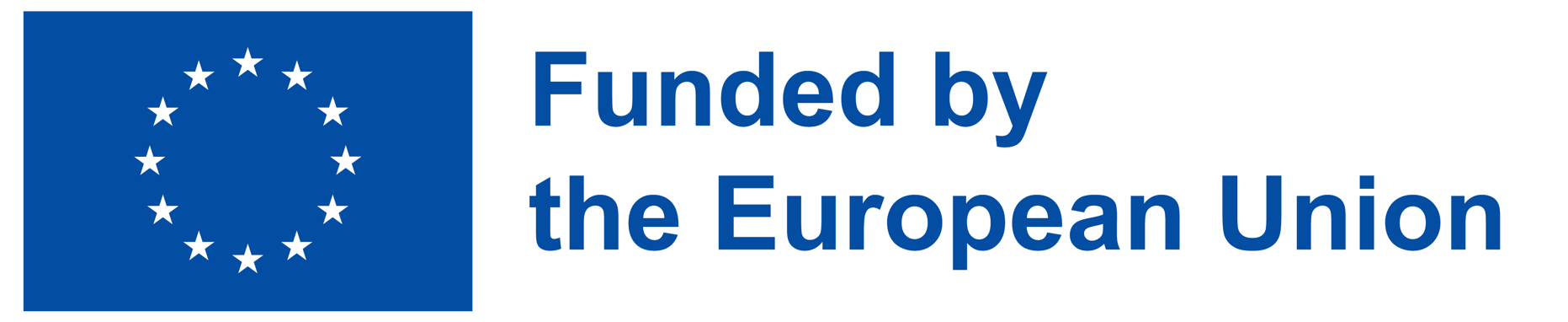 [Speaker Notes: Χρησιμοποιήστε αυτόν τον κατάλογο ψηφιακών εργαλείων, πλατφορμών ή εφαρμογών. Ορισμένα από αυτά παρουσιάζονται με βίντεο. Μπορείτε να τα βρείτε στις διαφάνειες 20 έως 28.

Articulate 360
Adobe Captivate
Camtasia
H5P
Σουίτα iSpring
Canva
Kahoot
Quizlet
Γενικά
Μεντίμετρο
Elucidat
Easygenerator
Lectora Inspire
EdApp
Docebo Content Creator
WizIQ
Powtoon
Vyond
Prezi
Animaker]
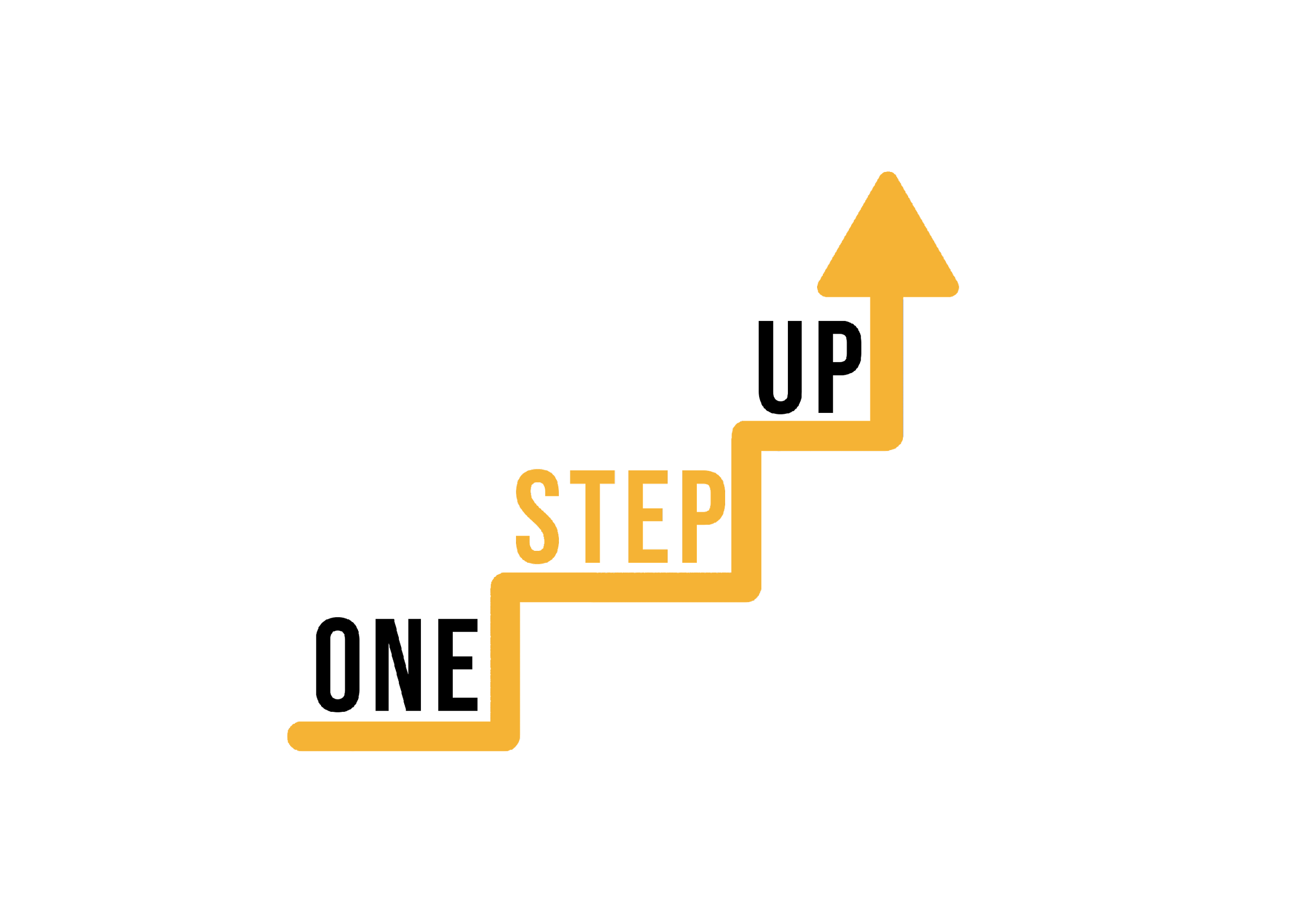 Δραστηριότητα 2: Συζήτηση
4. Ενθαρρύνετε τους συμμετέχοντες να μοιραστούν τις δικές τους εμπειρίες, γνώσεις και απόψεις σχετικά με τα εργαλεία/πλατφόρμες. Μπορούν να συζητήσουν τα πλεονεκτήματα και τα μειονεκτήματα, τις προκλήσεις που αντιμετώπισαν και τυχόν συμβουλές ή βέλτιστες πρακτικές που ανακάλυψαν.
5. Ως συντονιστής, μετακινηθείτε μεταξύ των ομάδων, ακούστε ενεργά τις συζητήσεις και θέστε καθοδηγητικές ερωτήσεις για να διεγείρετε βαθύτερη συζήτηση και προβληματισμό.
6. Μετά από μια καθορισμένη περίοδο συζήτησης, συγκεντρώστε ξανά τις ομάδες στο σύνολό τους και ξεκινήστε μια μεγαλύτερη ομαδική συζήτηση.
7. Στη συζήτηση της ευρύτερης ομάδας, ζητήστε από κάθε ομάδα να μοιραστεί τα βασικά ευρήματα και τις ιδέες της. Ενθαρρύνετε τους συμμετέχοντες από άλλες ομάδες να προσθέσουν τις σκέψεις τους, να παράσχουν πρόσθετες προοπτικές ή να θέσουν ερωτήσεις.
8. Συνοψίστε τα κύρια σημεία που αναφέρθηκαν κατά τη διάρκεια της συζήτησης και επισημάνετε τυχόν πρότυπα ή κοινά θέματα που αναδύονται.
9. Ολοκληρώστε τη δραστηριότητα διευκολύνοντας μια σύντομη συνεδρία προβληματισμού, όπου οι συμμετέχοντες μπορούν να μοιραστούν τα βασικά συμπεράσματα της συζήτησης.
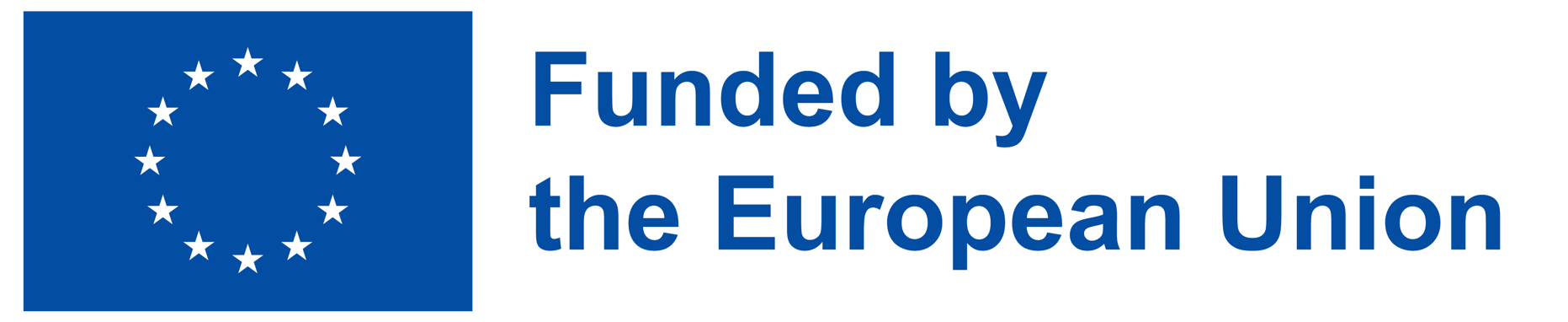 [Speaker Notes: Εστιάζοντας στην ομαδική συζήτηση και όχι στην ατομική έρευνα ή δημιουργία αποτελεσμάτων, η δραστηριότητα αυτή θα επιτρέψει στους συμμετέχοντες να αξιοποιήσουν τις συλλογικές τους γνώσεις, να μάθουν ο ένας από τις εμπειρίες του άλλου και να συμμετάσχουν σε ουσιαστικές συζητήσεις σχετικά με τα ψηφιακά εργαλεία και τις πλατφόρμες που σχετίζονται με την ανάπτυξη πόρων μικρομάθησης.]
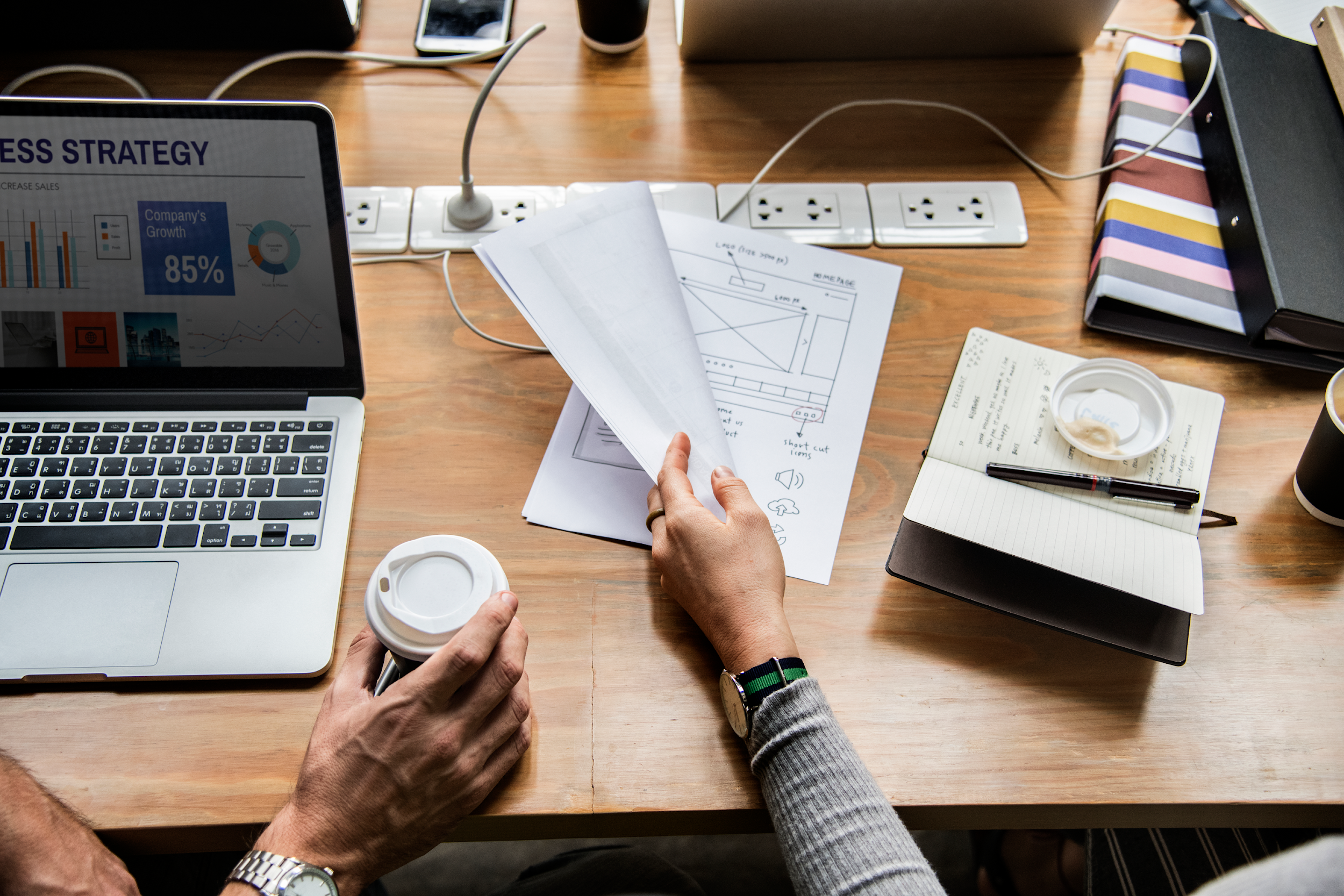 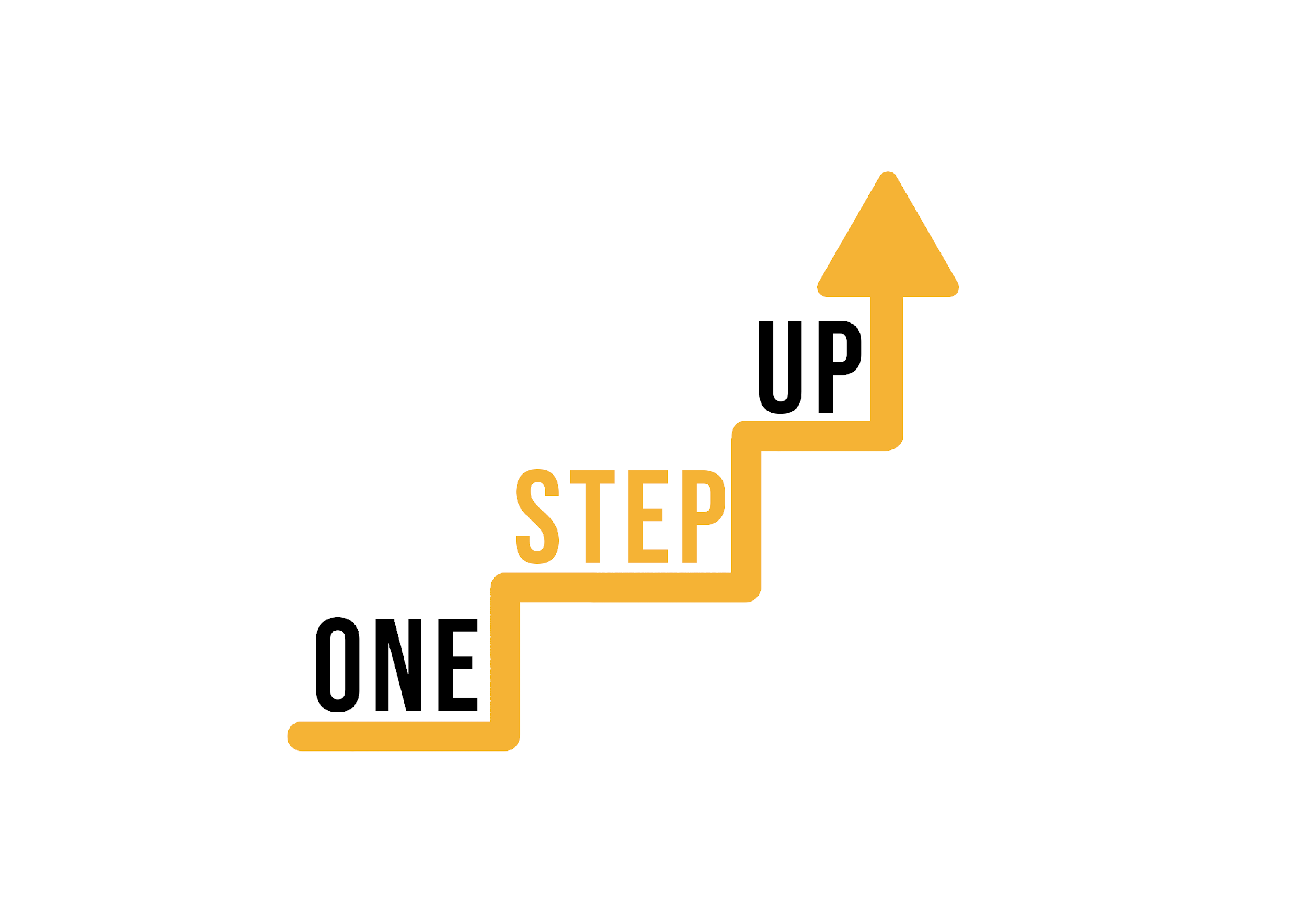 ΏΡΑ ΓΙΑ ΔΙΆΛΕΙΜΜΑ!
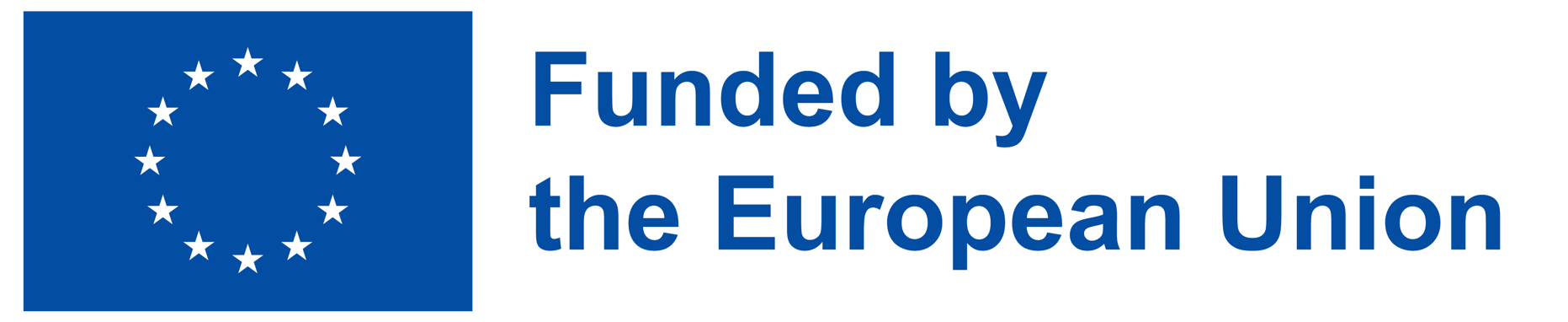 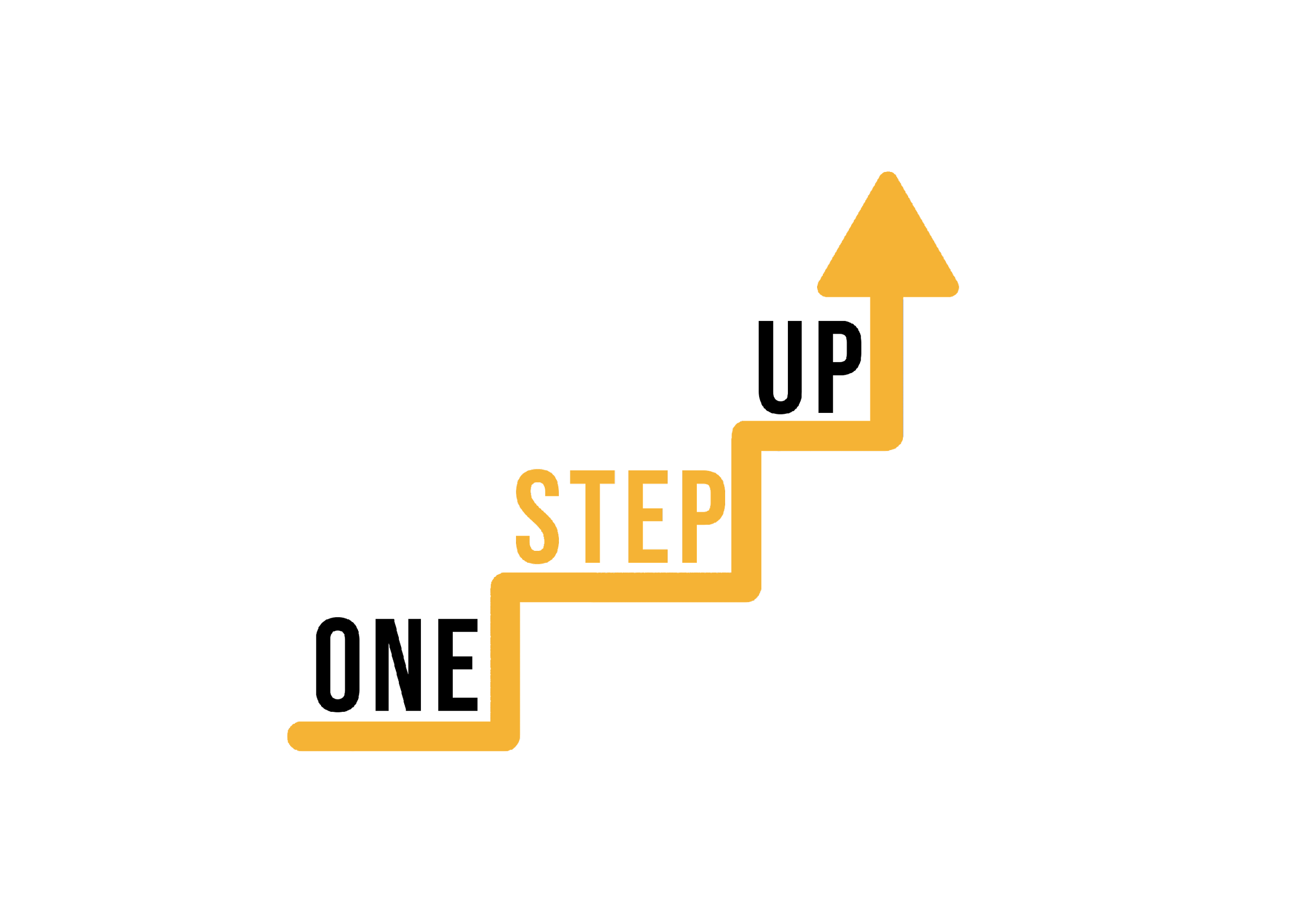 Βίντεο
Στις επόμενες διαφάνειες παρουσιάζονται οκτώ πλατφόρμες και εργαλεία.
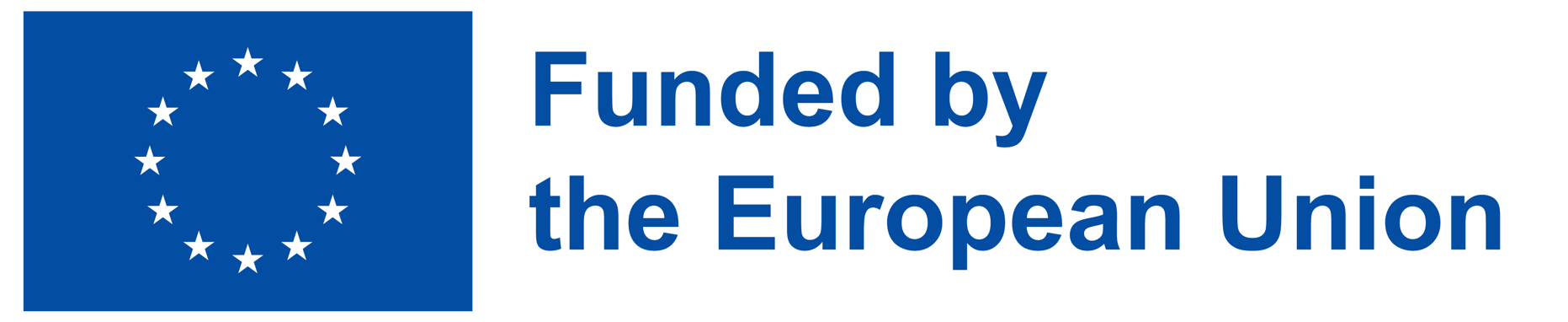 Βίντεο: Kahoot
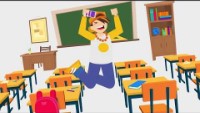 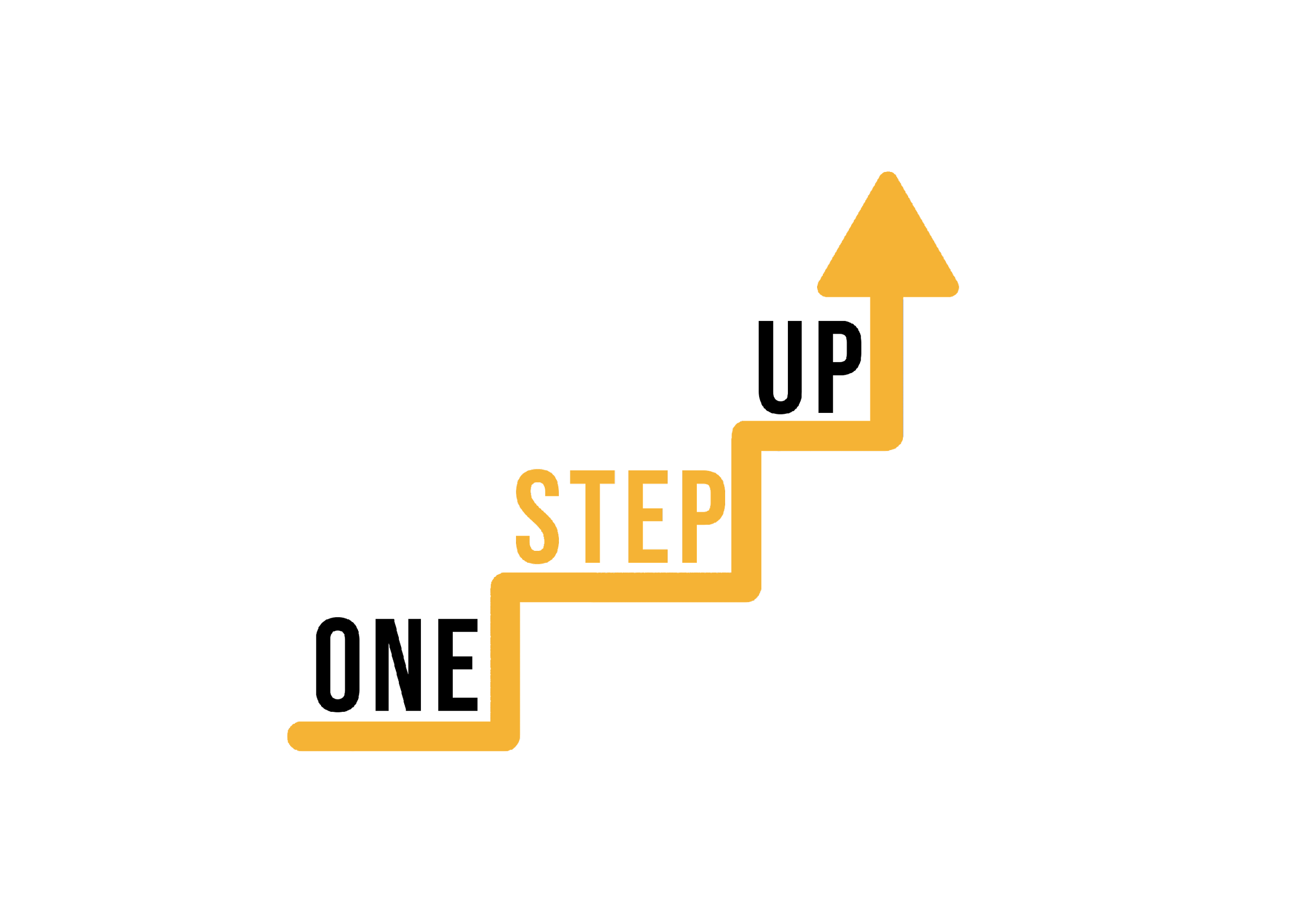 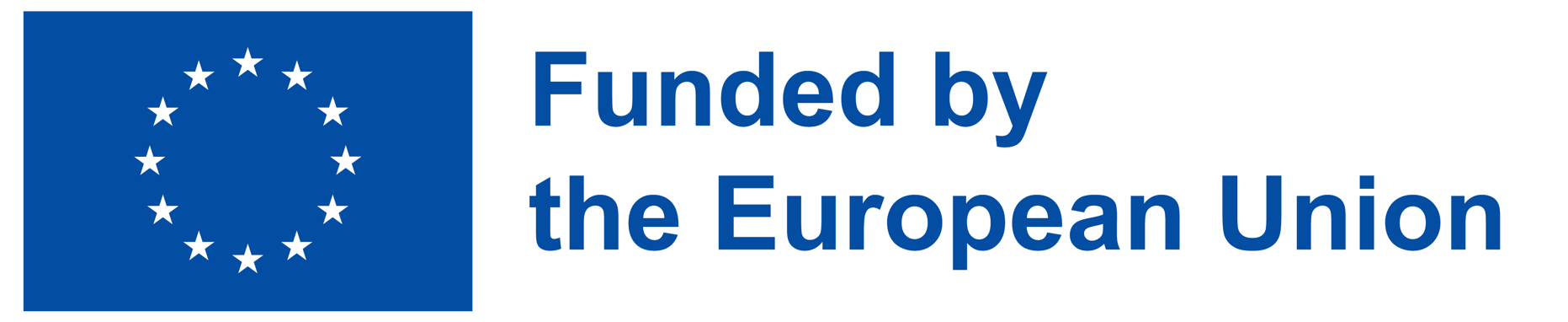 Βίντεο: Μεντίμετρο
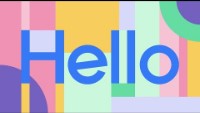 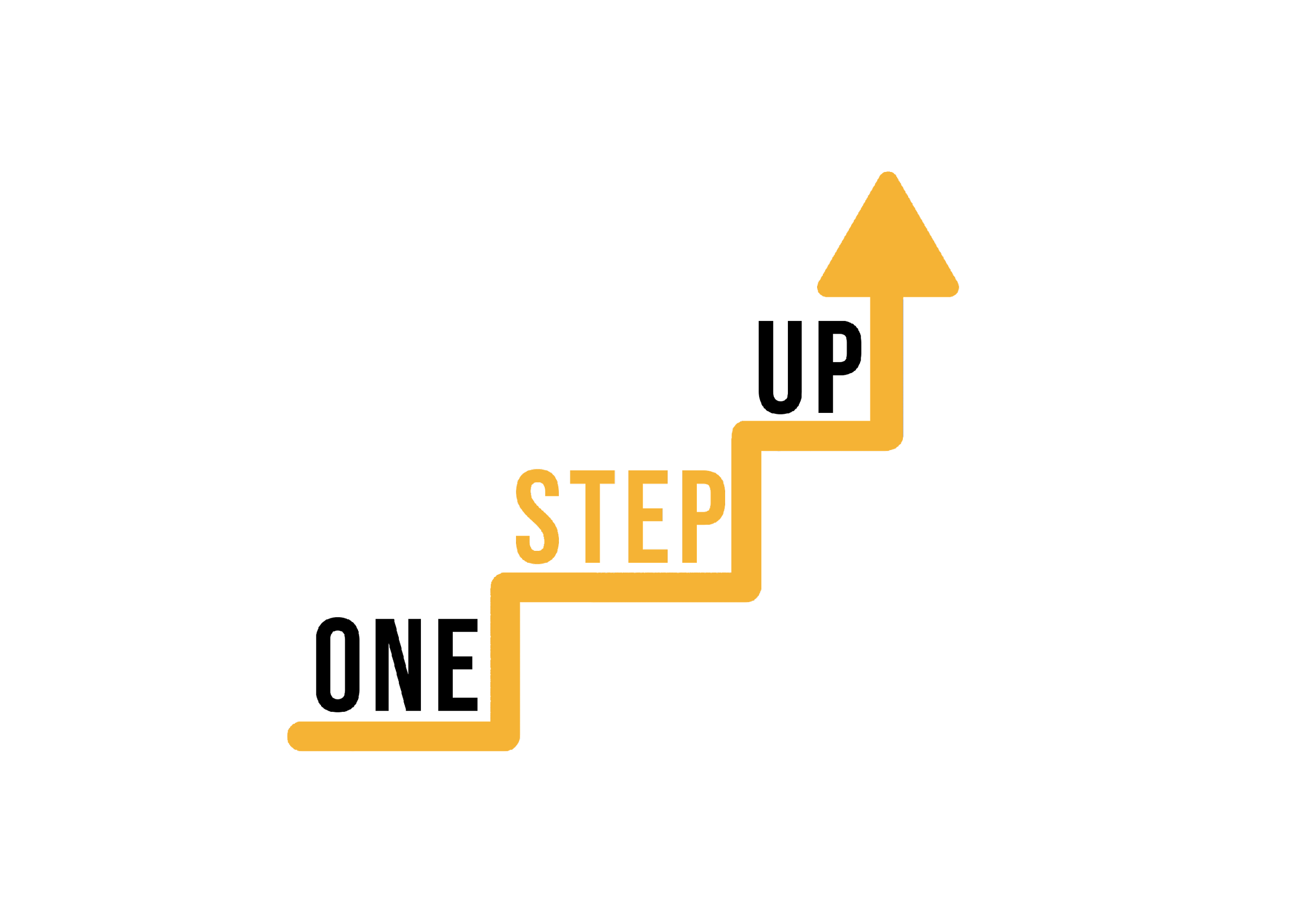 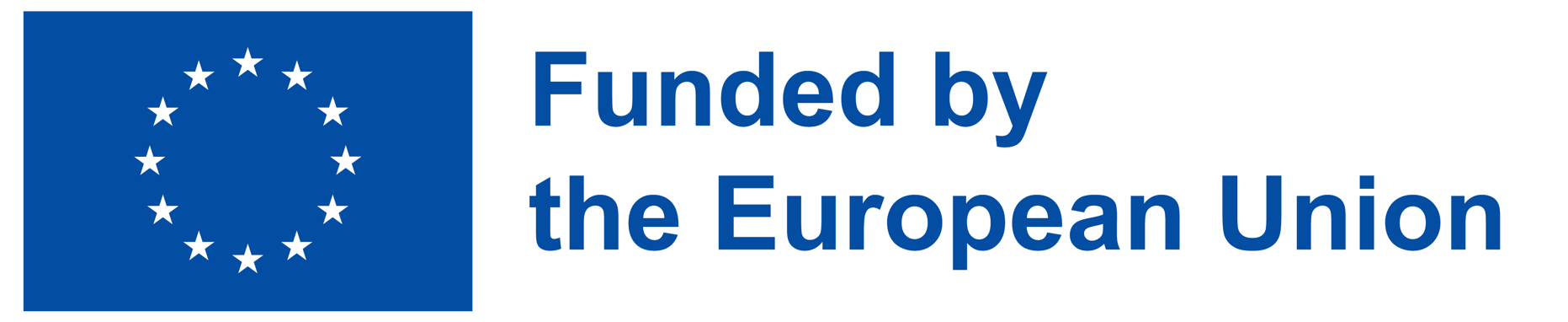 Βίντεο: 360
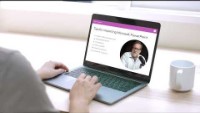 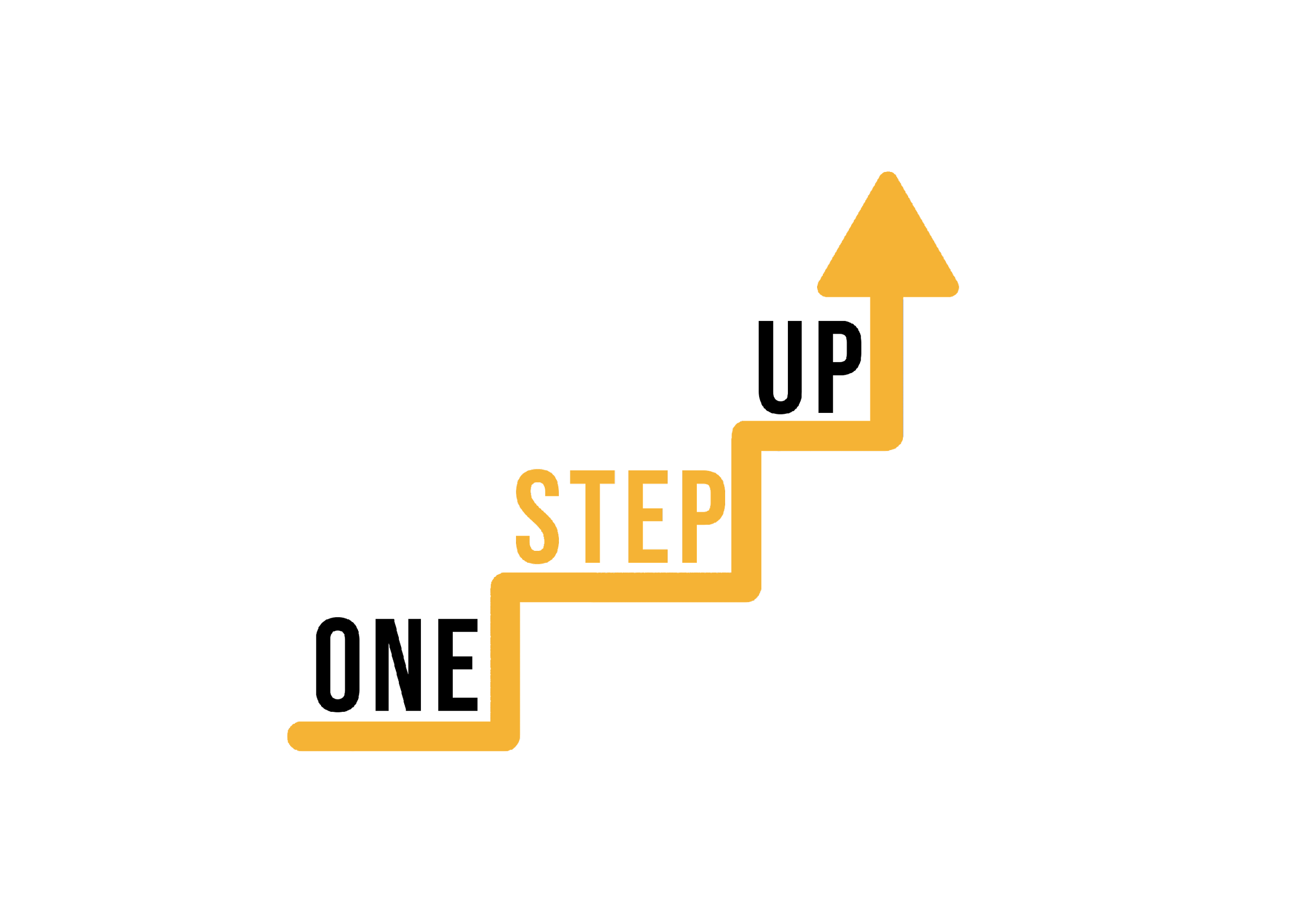 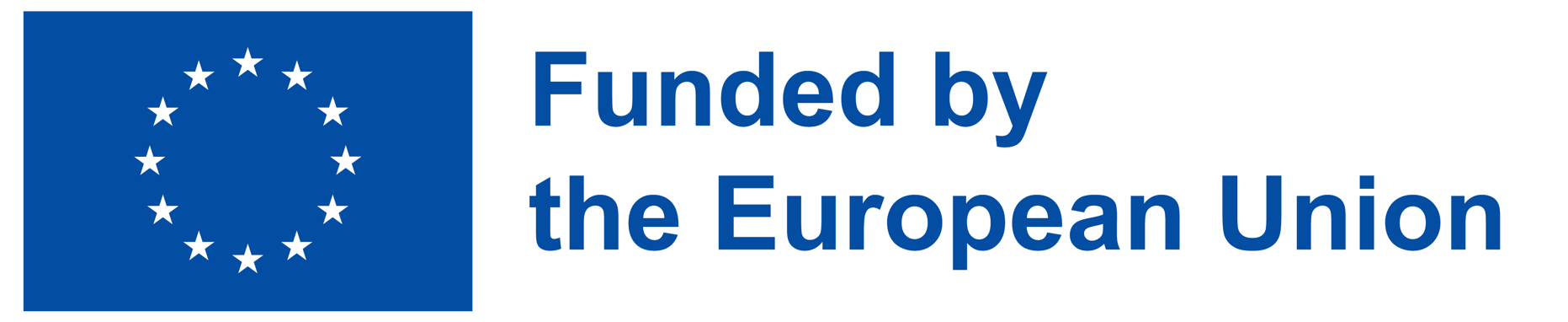 Βίντεο: Canva
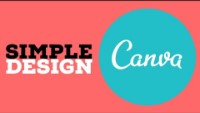 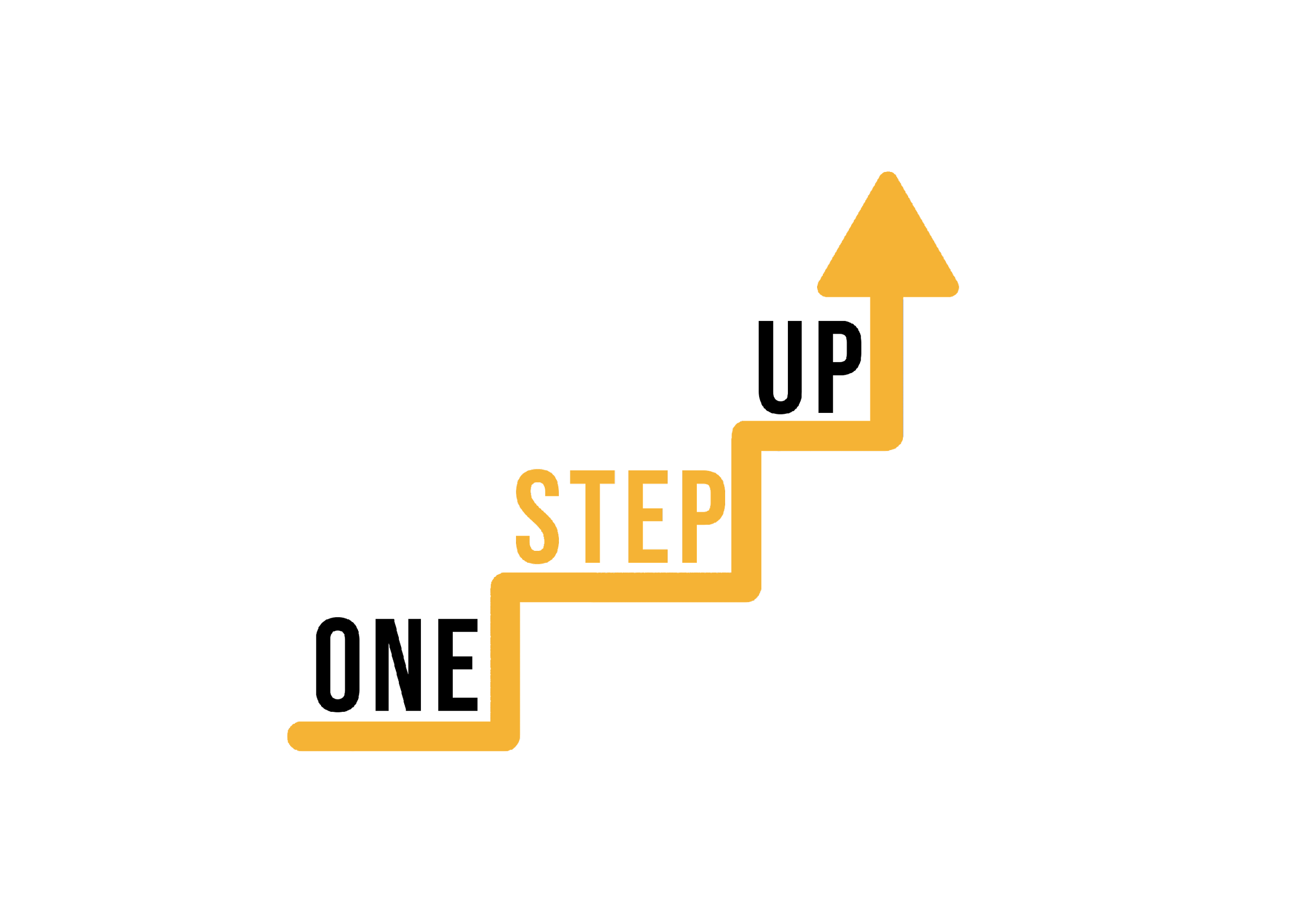 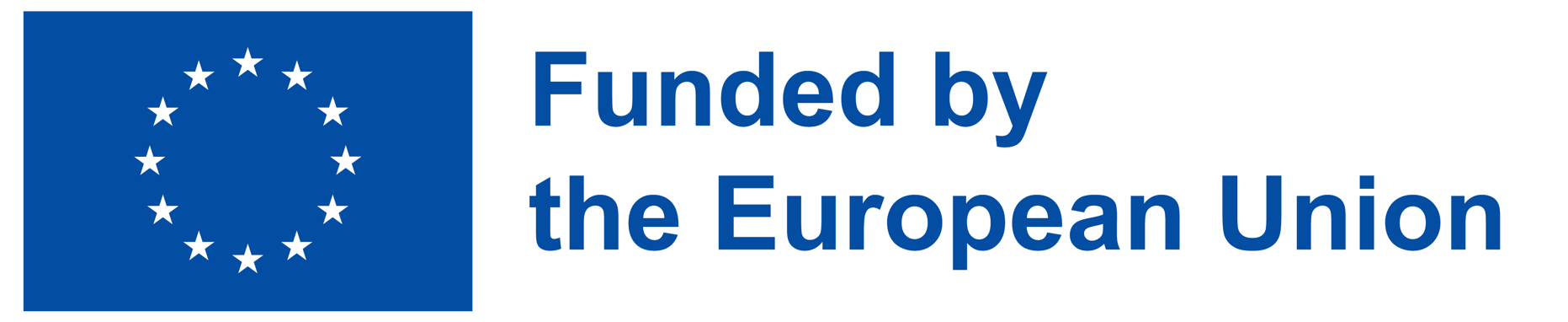 Βίντεο: Powtoon
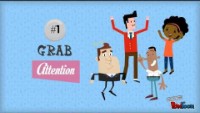 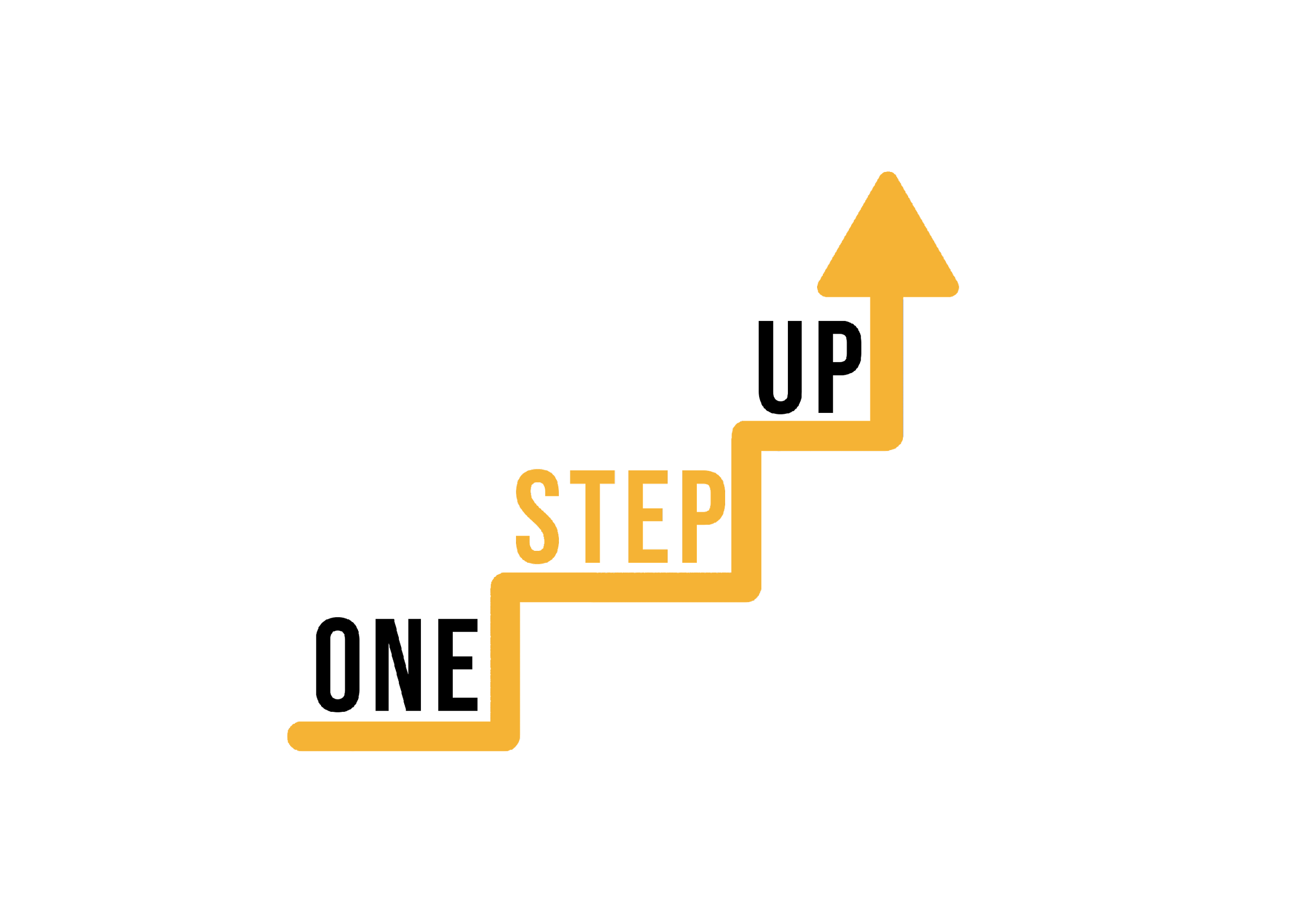 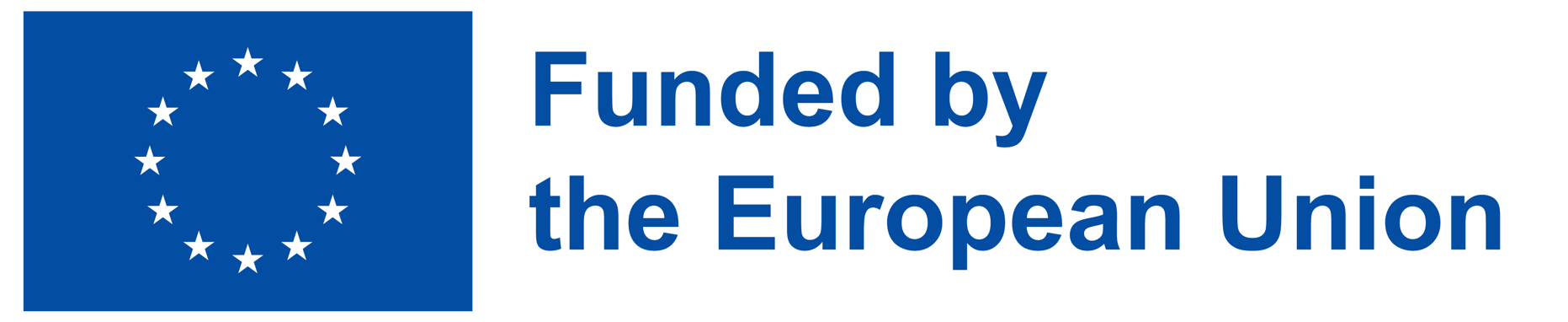 Βίντεο: H5P
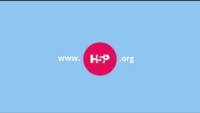 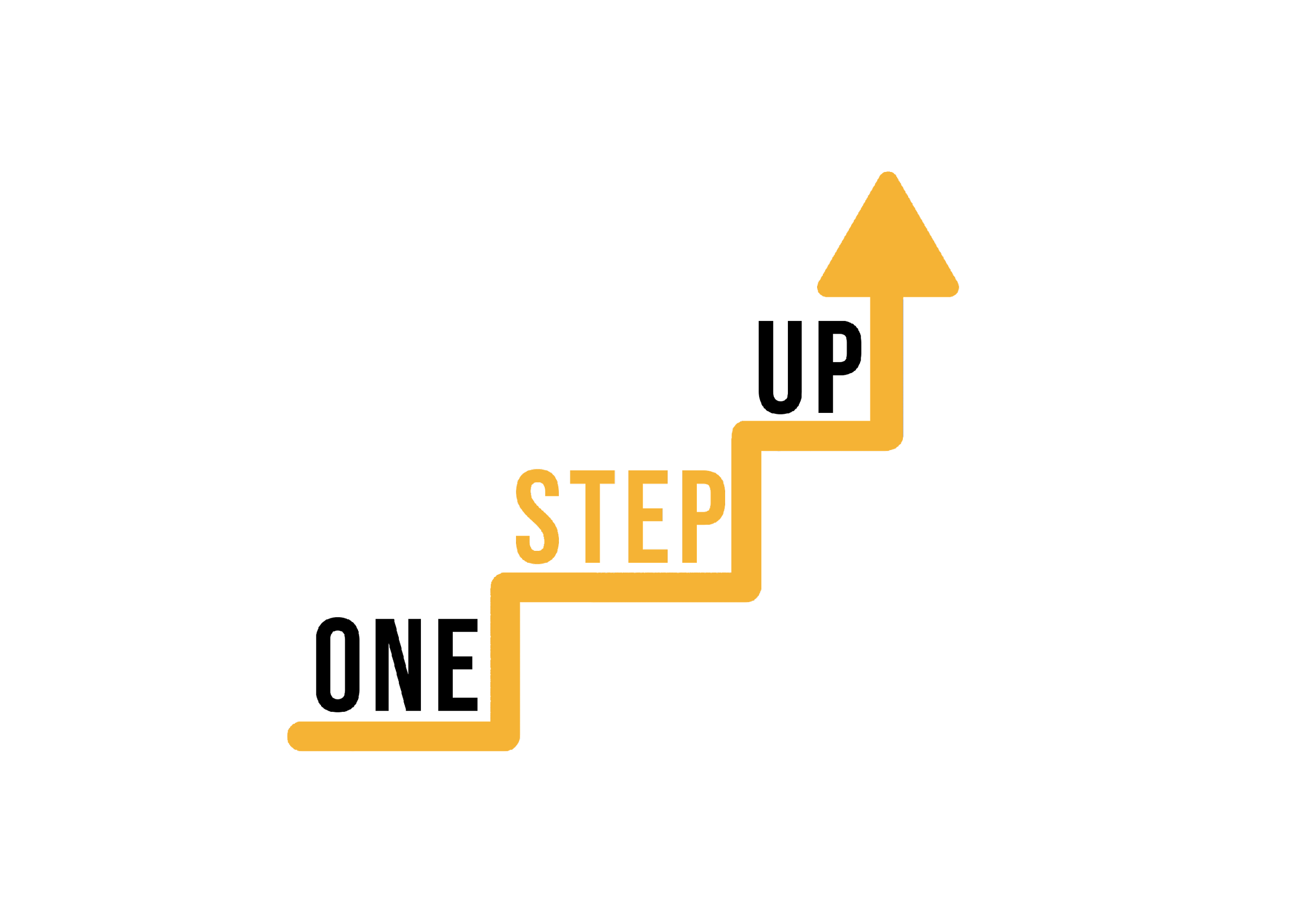 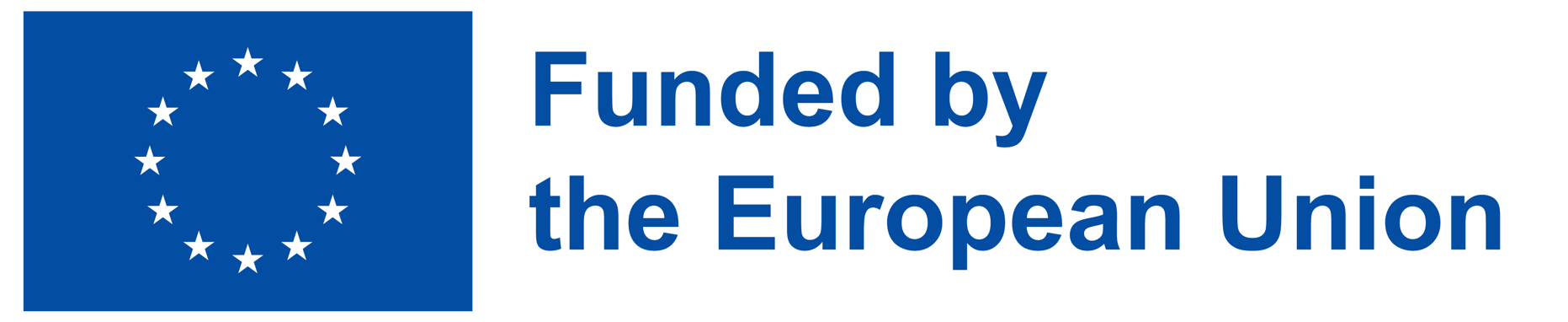 Βίντεο: Quizlet
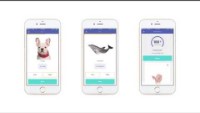 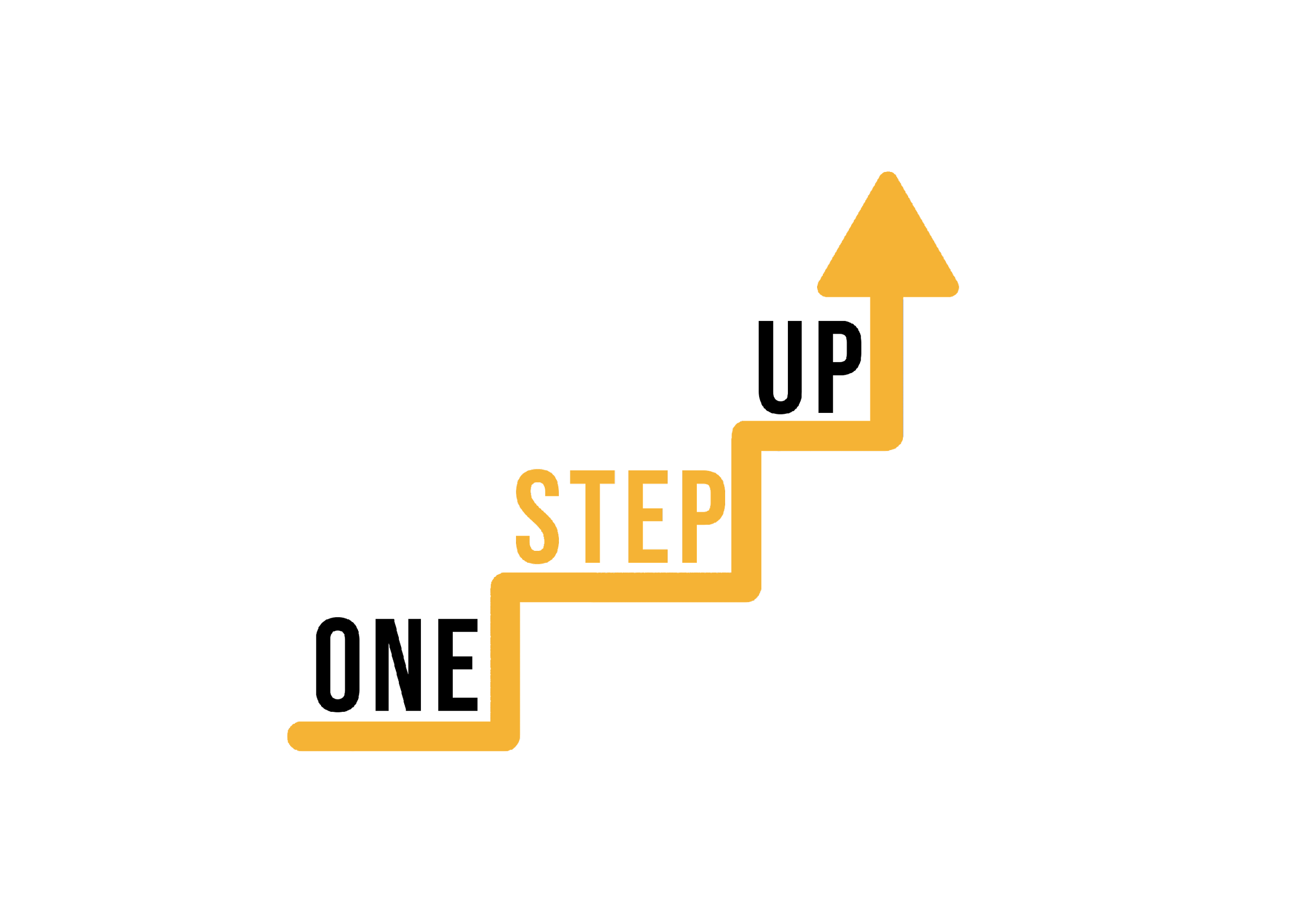 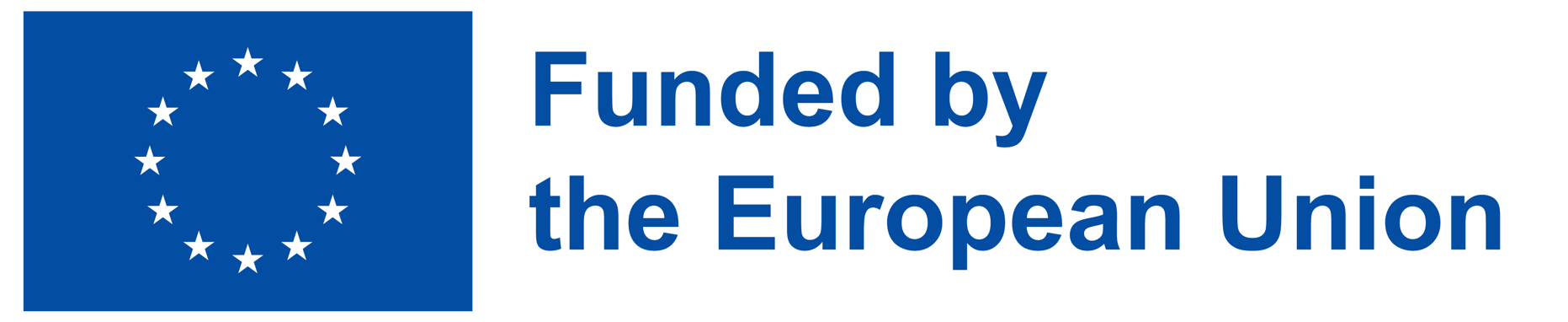 Βίντεο: Γενικά
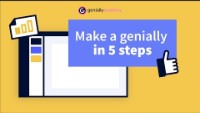 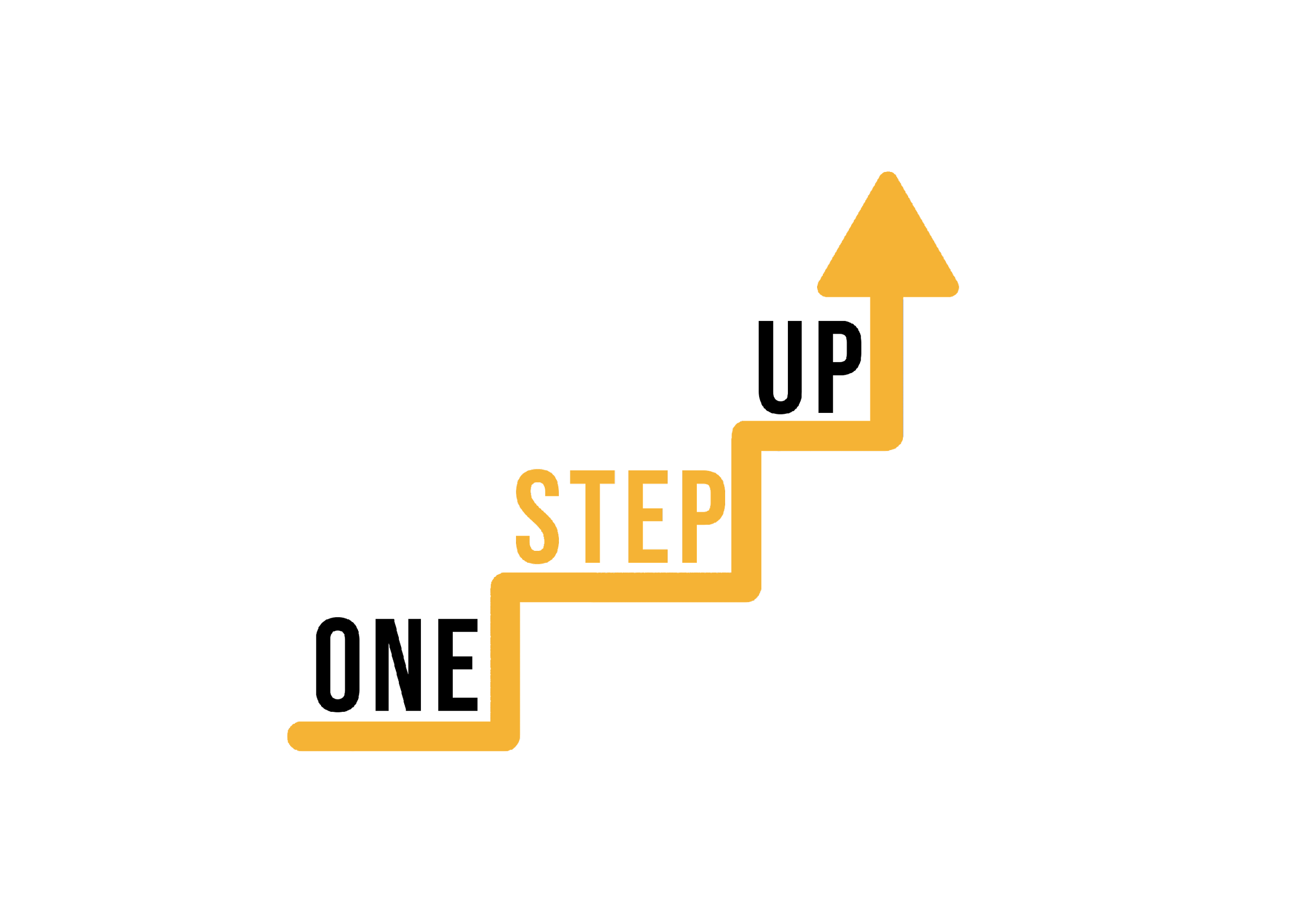 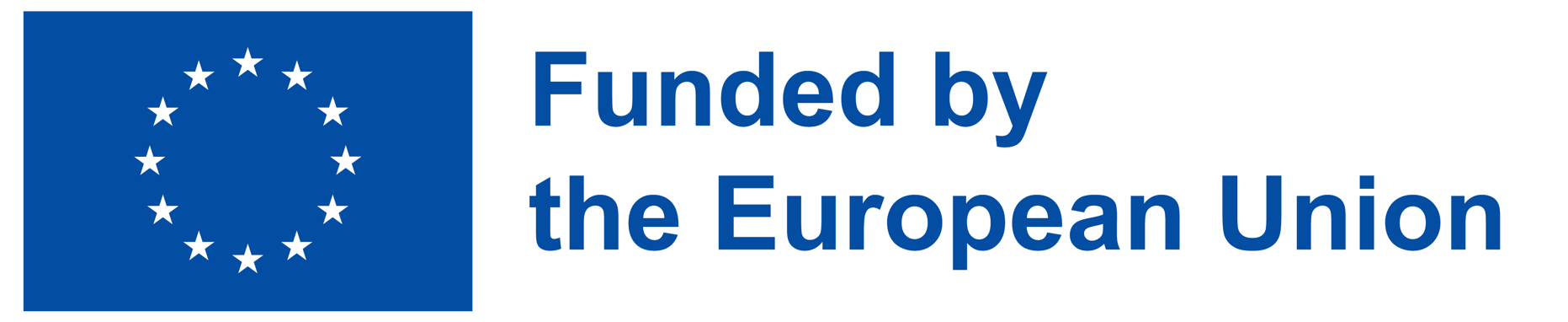 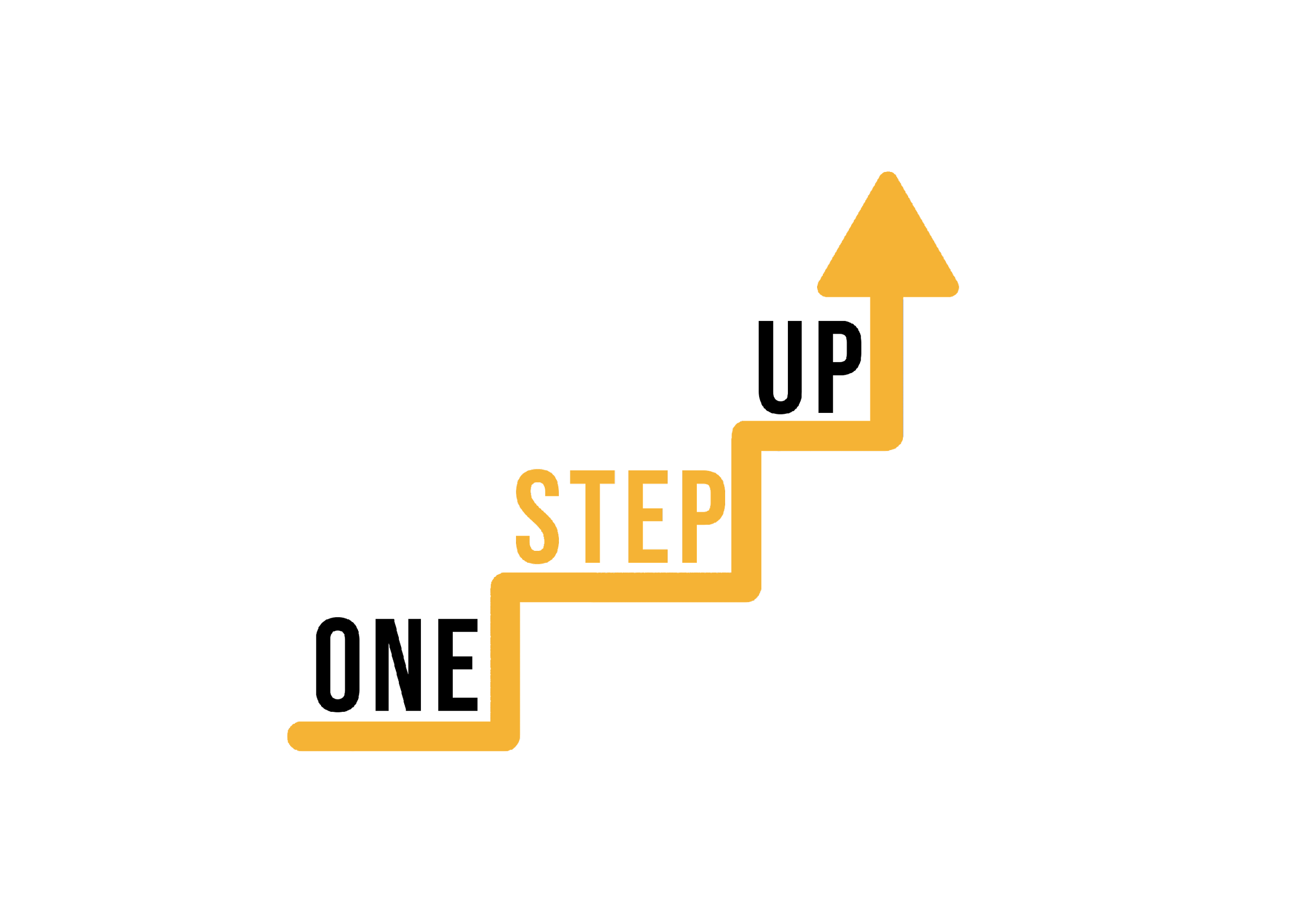 Δραστηριότητα 3: Δημιουργία ενός πόρου μικρομάθησης
Χωρίστε τους συμμετέχοντες σε μικρές ομάδες των 3-5 ατόμων.

Δώστε σε κάθε ομάδα ένα συγκεκριμένο θέμα ή θεματικό τομέα που σχετίζεται με τους ενήλικες με χαμηλή ειδίκευση και στο οποίο θα επικεντρωθούν για τον πόρο μικρομάθησής τους. Παραδείγματα θα μπορούσαν να περιλαμβάνουν βασικές οικονομικές γνώσεις, ψηφιακές δεξιότητες, υγεία και ευεξία ή επικοινωνία στο χώρο εργασίας.

Εξηγήστε ότι στόχος της δραστηριότητας είναι να σχεδιάσει και να δημιουργήσει κάθε ομάδα συνεργατικά έναν πόρο μικρομάθησης για το θέμα που της έχει ανατεθεί, χρησιμοποιώντας ένα ψηφιακό εργαλείο ή μια πλατφόρμα της επιλογής της.

Αφιερώστε χρόνο για τα ακόλουθα βήματα που εξηγούνται στην επόμενη διαφάνεια.
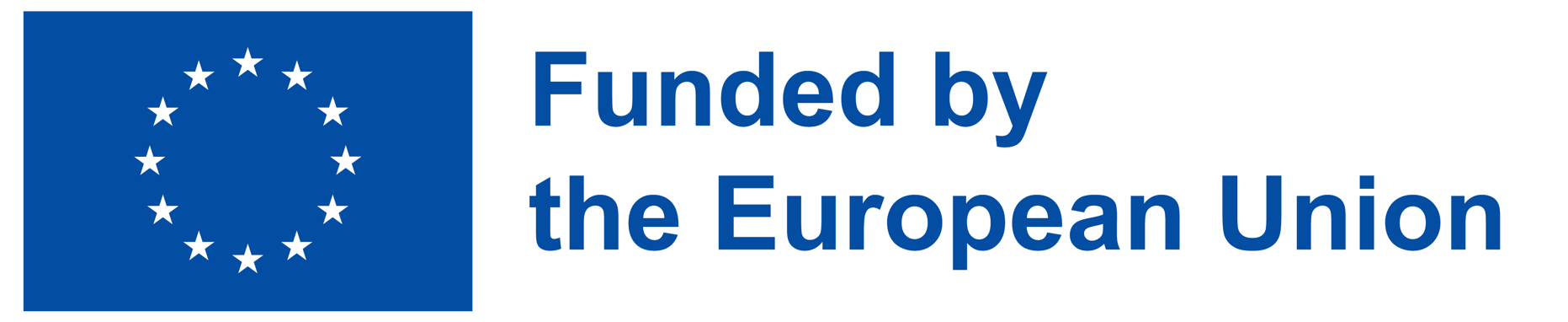 [Speaker Notes: Αυτή η δραστηριότητα είναι η κύρια αυτού του εργαστηρίου. Στόχος της είναι να προσφέρει στους συμμετέχοντες μια πρακτική εμπειρία στη δημιουργία ενός πόρου μικρομάθησης με τη χρήση ψηφιακών εργαλείων και πλατφορμών, ενισχύοντας τη δημιουργικότητά τους και την κατανόηση της διαδικασίας σχεδιασμού μικρομάθησης.]
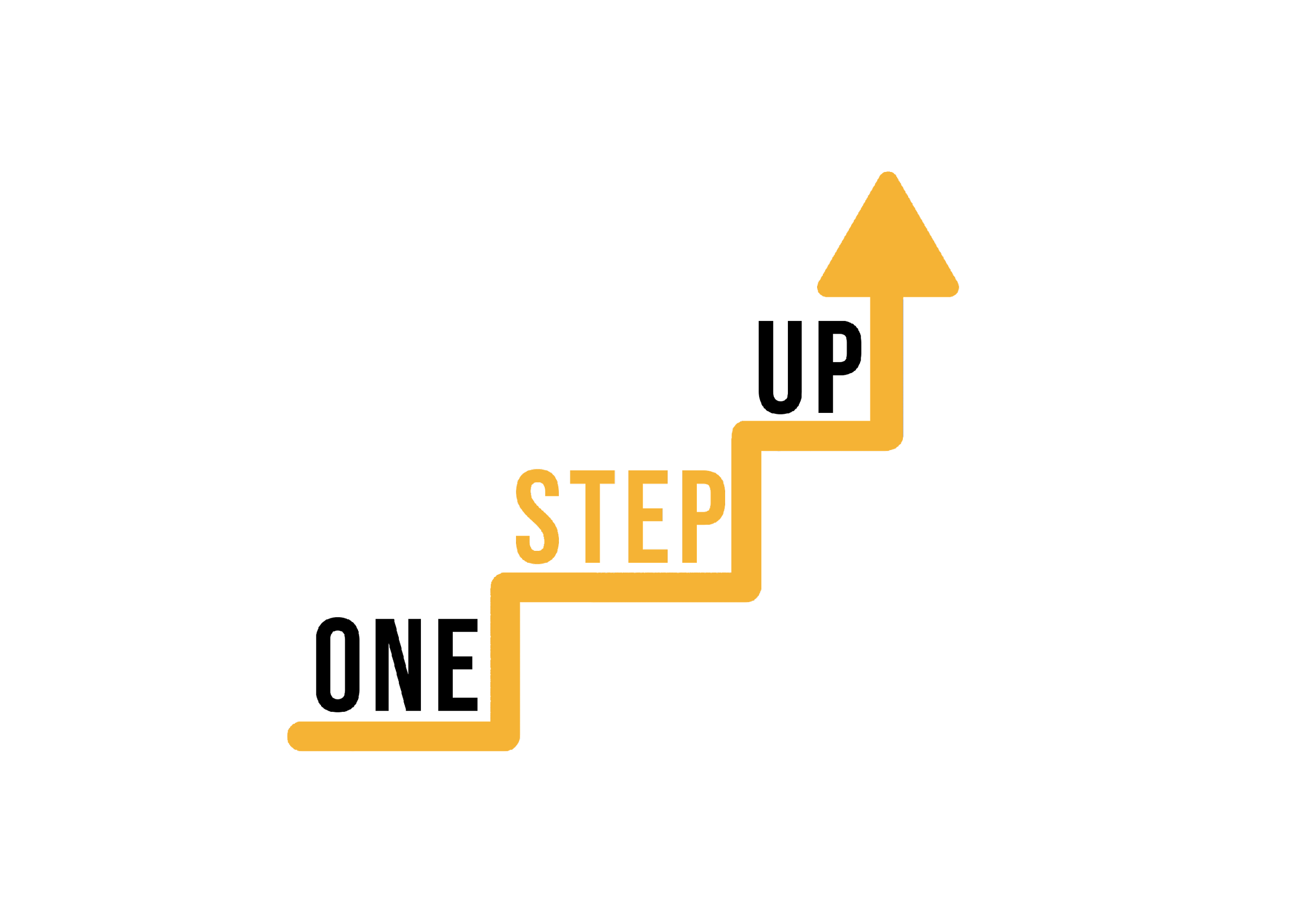 ΔΗΜΙΟΥΡΓΙΑ
Καθοδηγήστε τις ομάδες να χρησιμοποιήσουν το ψηφιακό εργαλείο ή την πλατφόρμα που επέλεξαν για να δημιουργήσουν τον πόρο μικρομάθησης. Μπορούν να αναπτύξουν διαφάνειες, διαδραστικές ενότητες, βίντεο, κουίζ ή οποιαδήποτε άλλη μορφή που ταιριάζει στο περιεχόμενο και στις δυνατότητες του εργαλείου/της πλατφόρμας τους.
Ενθαρρύνετέ τους να χρησιμοποιούν στοιχεία πολυμέσων, όπως εικόνες, βίντεο και ήχο, για να ενισχύσουν τη μαθησιακή εμπειρία.
Υπενθυμίστε στους συμμετέχοντες να διασφαλίσουν ότι ο πόρος είναι οπτικά ελκυστικός, προσβάσιμος και ευθυγραμμισμένος με τους μαθησιακούς στόχους που προσδιορίστηκαν στη φάση σχεδιασμού.
ΑΝΑΣΚΟΠΗΣΗ
Συμβουλέψτε τις ομάδες να επανεξετάσουν τους πόρους μικρομάθησης και να κάνουν τις απαραίτητες αναθεωρήσεις ή βελτιώσεις.
Ενθαρρύνετέ τους να ελέγχουν τη σαφήνεια, την ακρίβεια και τη συνέπεια του περιεχομένου, καθώς και να δοκιμάζουν τυχόν διαδραστικά στοιχεία ή δραστηριότητες.
ΣΧΕΔΙΑΣΜΟΣ
Ενθαρρύνετε τις ομάδες να κάνουν καταιγισμό ιδεών και να περιγράψουν τις βασικές έννοιες, τους μαθησιακούς στόχους και τη δομή του μικρο-μαθησιακού τους πόρου.
Συμβουλέψτε τους να εξετάσουν το κοινό-στόχο, τα μαθησιακά αποτελέσματα και τυχόν ειδικές προκλήσεις ή ανάγκες των ενηλίκων με χαμηλή ειδίκευση.
Υπενθυμίστε τους να διατηρήσουν τον πόρο σύντομο, ελκυστικό και επικεντρωμένο στην παροχή μάθησης σε μικρές δόσεις.
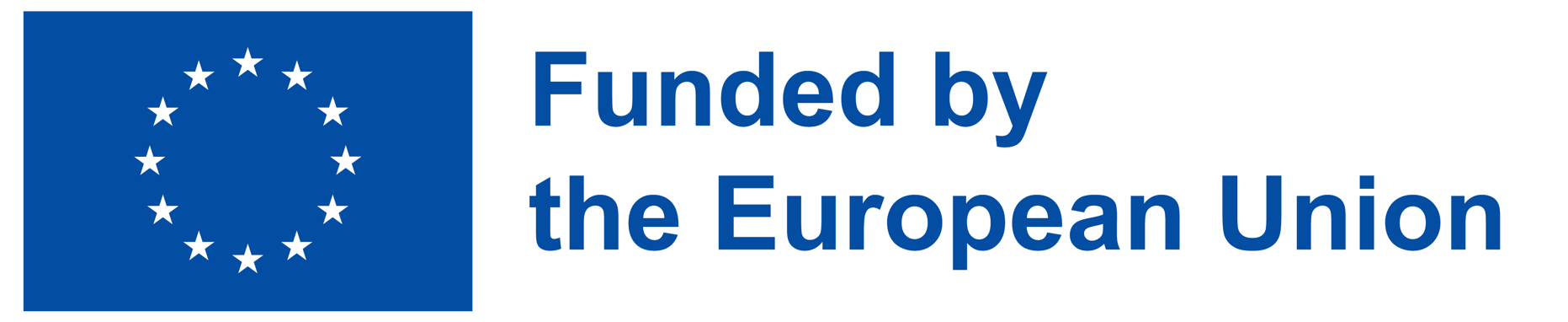 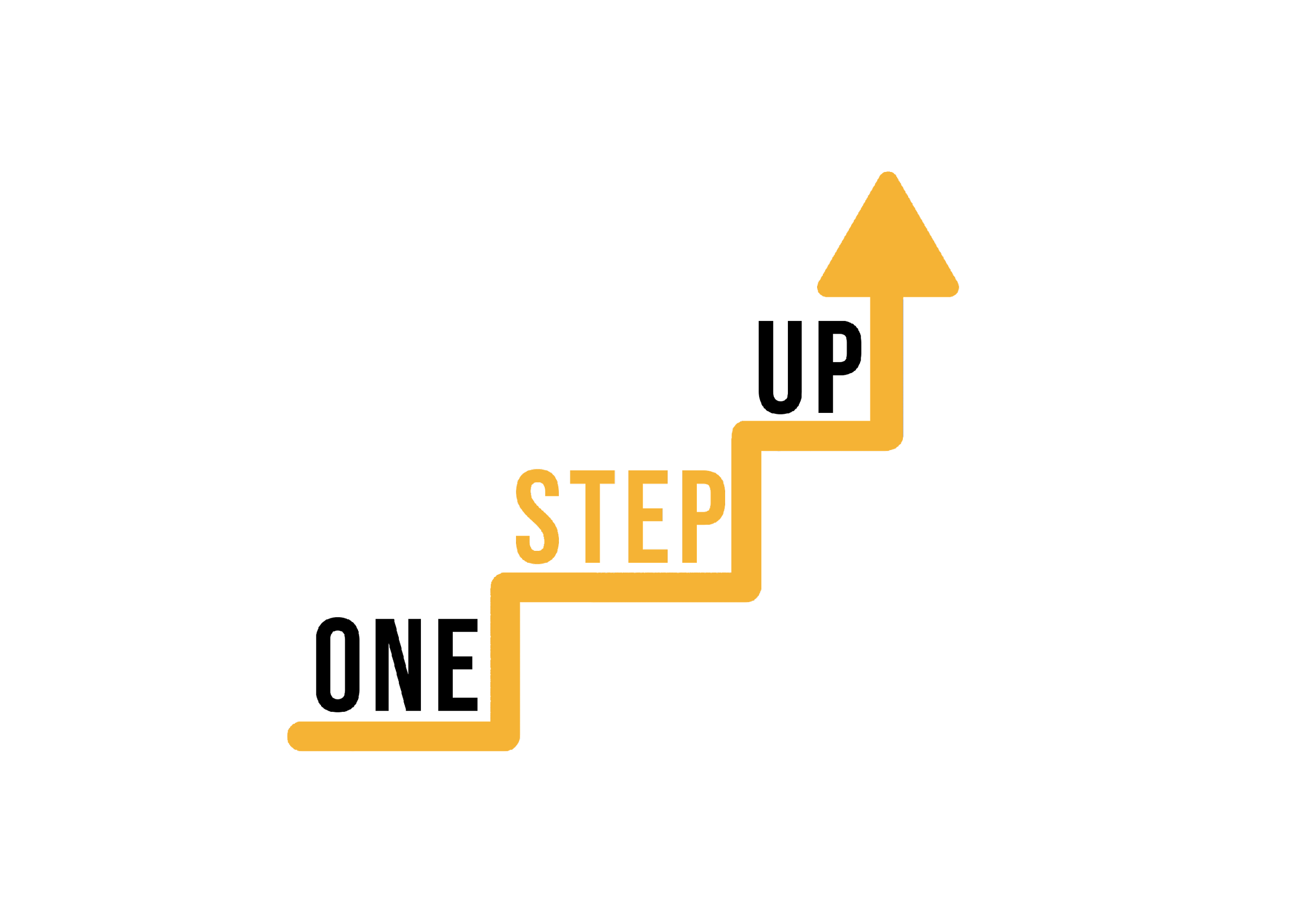 Δραστηριότητα 3: Δημιουργία ενός πόρου μικρομάθησης
Μετά το πέρας του καθορισμένου χρόνου, ζητήστε από κάθε ομάδα να παρουσιάσει τους πόρους μικρομάθησης στους υπόλοιπους συμμετέχοντες. Αφιερώστε 5-7 λεπτά για την παρουσίαση κάθε ομάδας, συμπεριλαμβανομένης μιας σύντομης επεξήγησης του θέματος, μιας επισκόπησης του πόρου και μιας επίδειξης των βασικών χαρακτηριστικών του.

Καθώς οι συμμετέχοντες παρουσιάζουν, ενθαρρύνετε τους άλλους να παρέχουν ανατροφοδότηση και να κάνουν ερωτήσεις. Προωθήστε ένα υποστηρικτικό και εποικοδομητικό περιβάλλον για την ανταλλαγή ιδεών και προτάσεων.

Αφήστε χρόνο για μια σύντομη συζήτηση μετά από κάθε παρουσίαση, όπου οι συμμετέχοντες μπορούν να προβληματιστούν σχετικά με τα δυνατά σημεία και τους τομείς που χρήζουν βελτίωσης σε κάθε πόρο μικρομάθησης.
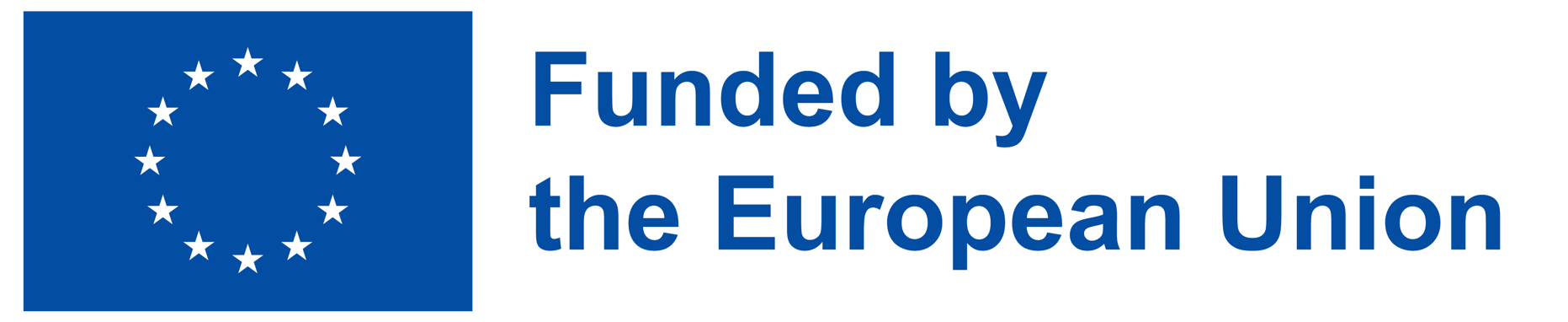 [Speaker Notes: Αυτή η δραστηριότητα θα διαρκέσει περίπου 70 λεπτά, ανάλογα με τον αριθμό των ομάδων.
Προσφέρει μια πρακτική και συνεργατική εμπειρία για τους συμμετέχοντες. Συμμετέχοντας στη διαδικασία σχεδιασμού και ανάπτυξης ενός πόρου μικρομάθησης, οι συμμετέχοντες μπορούν να εφαρμόσουν άμεσα τις έννοιες και τις αρχές που συζητήθηκαν στο εργαστήριο σε ένα πραγματικό σενάριο.

Μέσω αυτής της πρακτικής δραστηριότητας, οι συμμετέχοντες έχουν την ευκαιρία να εξερευνήσουν ενεργά διάφορα ψηφιακά εργαλεία και πλατφόρμες για τη δημιουργία πόρων μικρομάθησης. Μπορούν να πειραματιστούν με στοιχεία πολυμέσων, διαδραστικά χαρακτηριστικά και διάφορες μορφές για να ενισχύσουν την εμπειρία μάθησης.

Δουλεύοντας σε μικρές ομάδες, οι συμμετέχοντες μπορούν να επωφεληθούν από τις διαφορετικές προοπτικές και την εμπειρογνωμοσύνη των συναδέλφων τους. Η συνεργασία ενισχύει τη δημιουργικότητα και ενθαρρύνει τους συμμετέχοντες να συζητούν και να ανταλλάσσουν ιδέες, οδηγώντας σε μια πιο πλούσια μαθησιακή εμπειρία. Η δραστηριότητα προάγει επίσης την ομαδική εργασία και τις δεξιότητες επικοινωνίας, καθώς οι ομάδες εργάζονται από κοινού για να σχεδιάσουν, να δημιουργήσουν και να βελτιώσουν τον πόρο μικρομάθησής τους.]
Μέρος 4
Αντιμετώπιση κοινών προκλήσεων και εμποδίων στην υιοθέτηση της μικρομάθησης
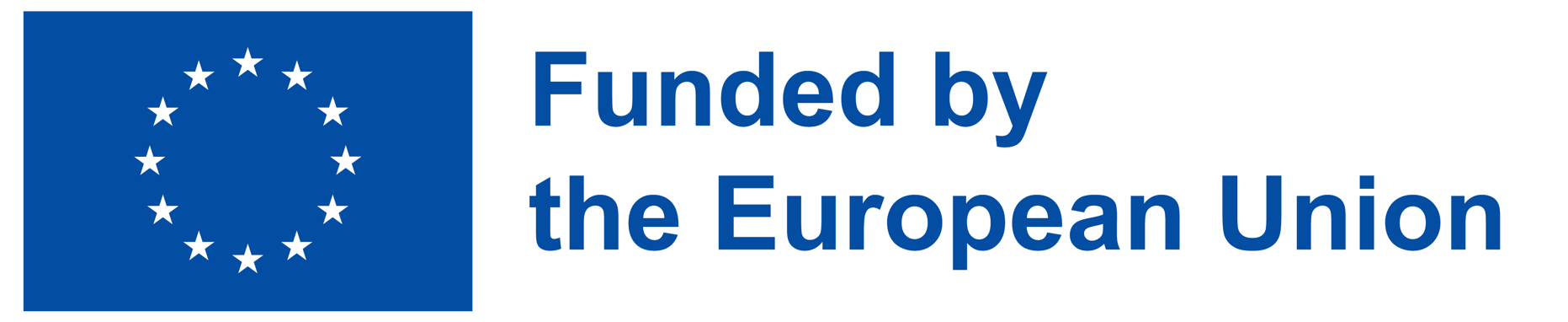 [Speaker Notes: Διατιθέμενος χρόνος: 35 λεπτά]
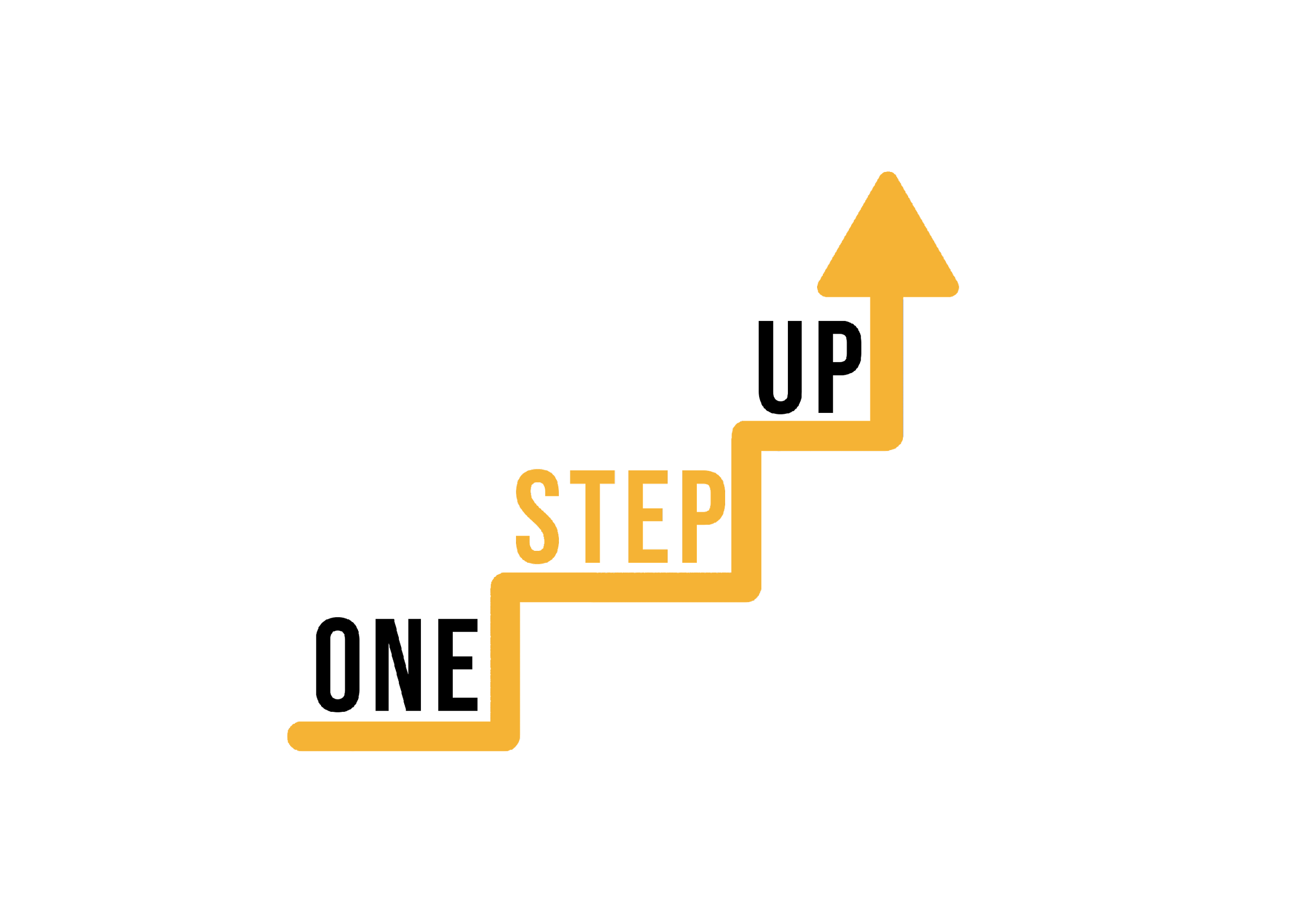 Κοινές προκλήσεις για την υιοθέτηση της μικρομάθησης
Έλλειψη ευαισθητοποίησης
Πολλοί οργανισμοί δεν γνωρίζουν τα οφέλη και τις δυνατότητες της μικρομάθησης.

Αντίσταση στην αλλαγή
Ορισμένοι ενδιαφερόμενοι ενδέχεται να αντισταθούν στην υιοθέτηση της μικρομάθησης λόγω των παραδοσιακών μεθόδων κατάρτισης.

Τεχνικοί περιορισμοί
Η περιορισμένη πρόσβαση στην τεχνολογία ή η κακή ψηφιακή υποδομή μπορεί να εμποδίσει την εφαρμογή της μικρομάθησης.

Ανάπτυξη περιεχομένου
Η δημιουργία περιεχομένου σε μικρές διαστάσεις και ελκυστικού περιεχομένου μπορεί να είναι χρονοβόρα και απαιτητική.
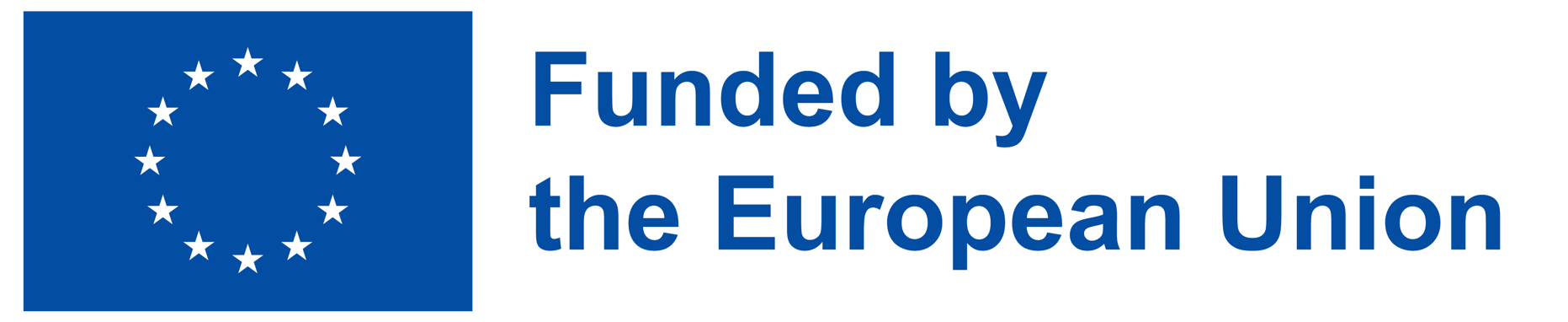 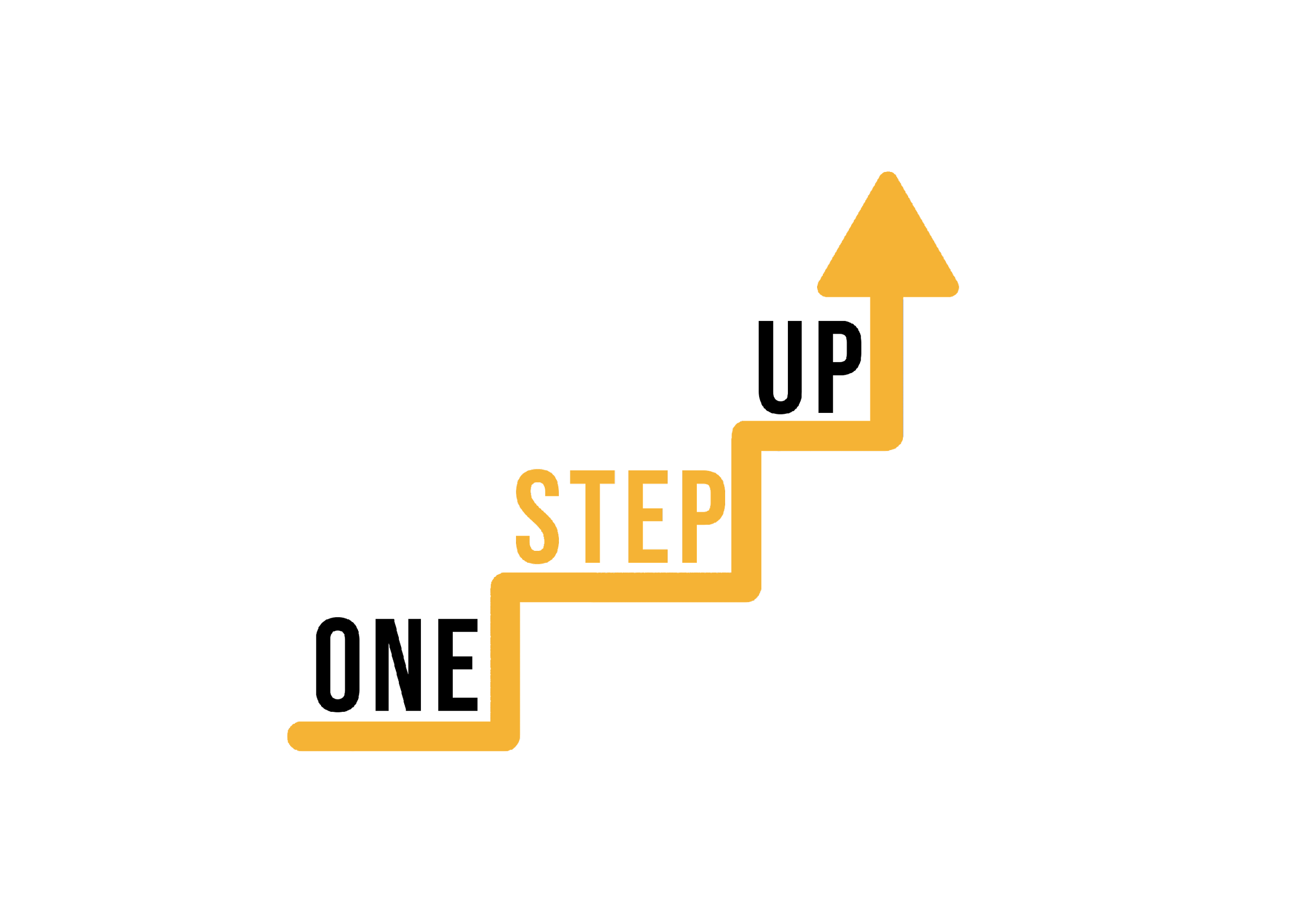 Ξεπερνώντας τις προκλήσεις
Αύξηση της ευαισθητοποίησης
Διεξαγωγή εκστρατειών ευαισθητοποίησης και εκπαιδευτικών σεμιναρίων για την εκπαίδευση των ενδιαφερομένων σχετικά με τα πλεονεκτήματα της μικρομάθησης.

Διαχείριση αλλαγών
Εφαρμογή στρατηγικών διαχείρισης της αλλαγής για την αντιμετώπιση της αντίστασης και την προώθηση μιας κουλτούρας συνεχούς μάθησης.

Τεχνολογικές λύσεις
Επενδύστε στην κατάλληλη τεχνολογική υποδομή και παρέχετε τους απαραίτητους πόρους για την αποτελεσματική εφαρμογή της μικρομάθησης.

Υποστήριξη ανάπτυξης περιεχομένου
Καθορισμός κατευθυντήριων γραμμών και παροχή εργαλείων για την υποστήριξη των εκπαιδευτών και των εμπειρογνωμόνων σε θέματα που αφορούν την ανάπτυξη ελκυστικού περιεχομένου μικροεκπαίδευσης.
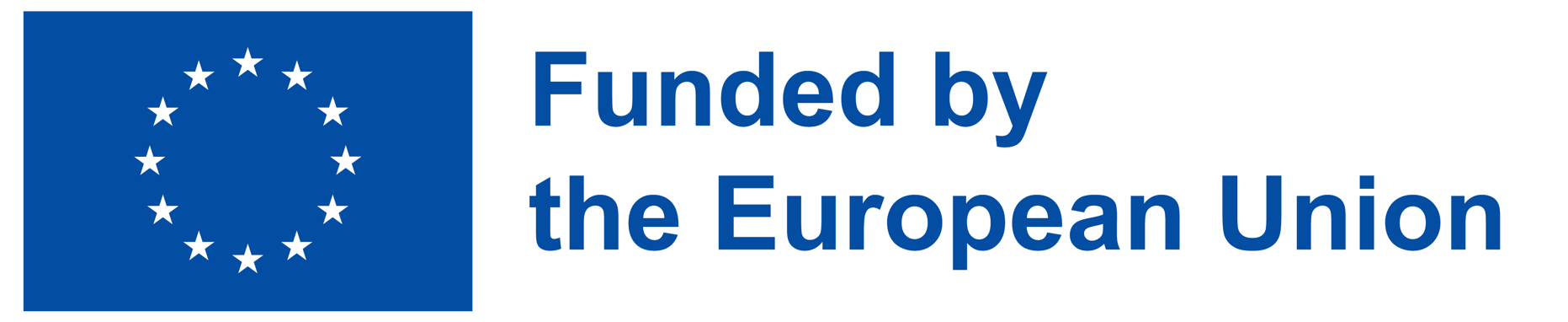 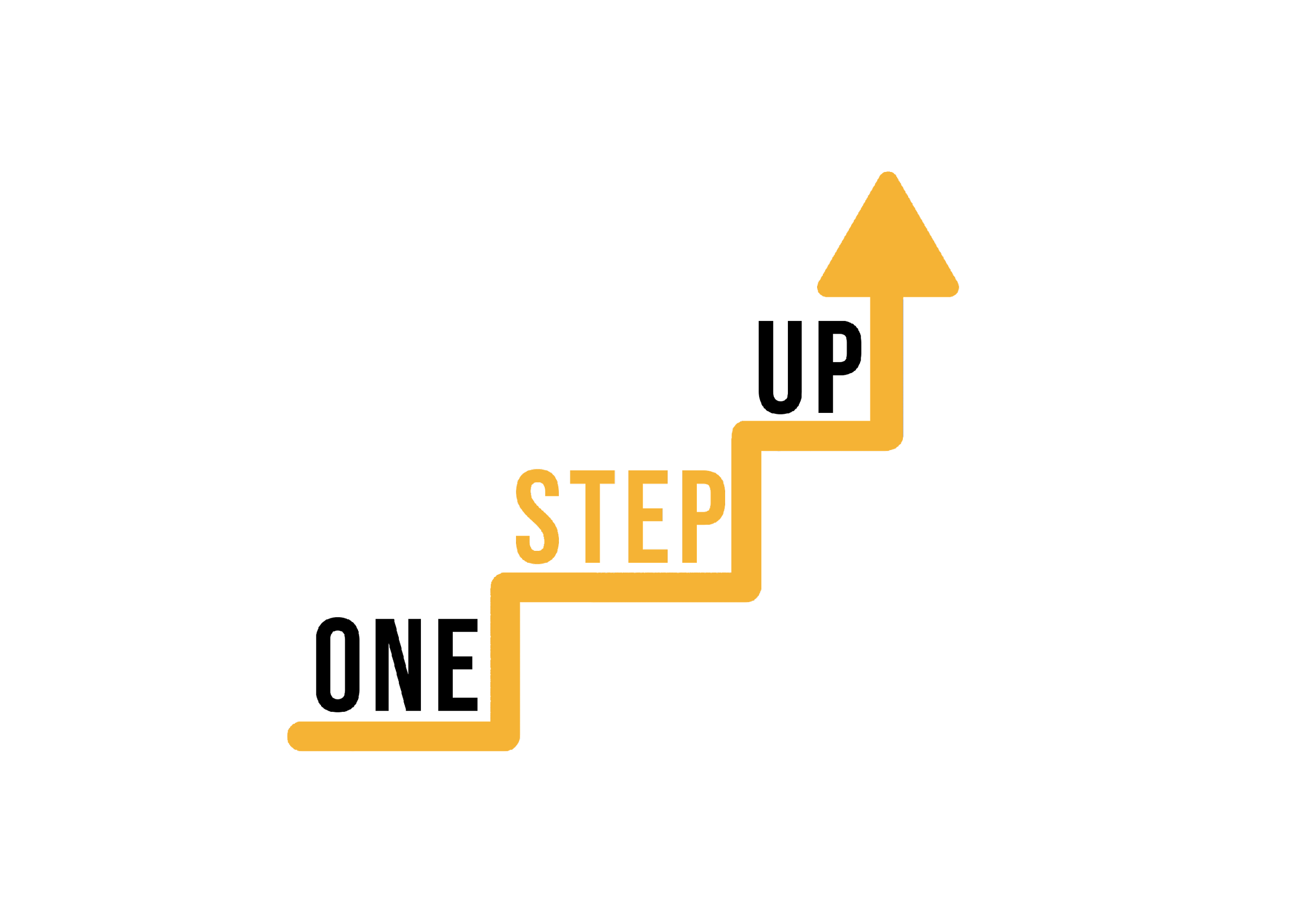 Αντιμετώπιση των εμποδίων
Εξατομικευμένες μαθησιακές διαδρομές
Προσαρμόστε το περιεχόμενο της μικρομάθησης στις ανάγκες και τις προτιμήσεις των επιμέρους εκπαιδευομένων.

Παιχνιδοποίηση και ανταμοιβές
Ενσωματώστε στοιχεία παιχνιδιού και κίνητρα για να ενισχύσετε τη δέσμευση και τα κίνητρα των μαθητών.

Προσέγγιση φιλική προς τα κινητά
Διασφαλίστε ότι το περιεχόμενο της μικρομάθησης είναι προσβάσιμο σε κινητές συσκευές, ώστε να διευκολύνεται η ευέλικτη μάθηση.

Ευκαιρίες κοινωνικής μάθησης
Ενθαρρύνετε τη συνεργασία και την ανταλλαγή γνώσεων μέσω φόρουμ συζητήσεων, ομάδων συνομιλίας ή εικονικών αιθουσών διδασκαλίας.
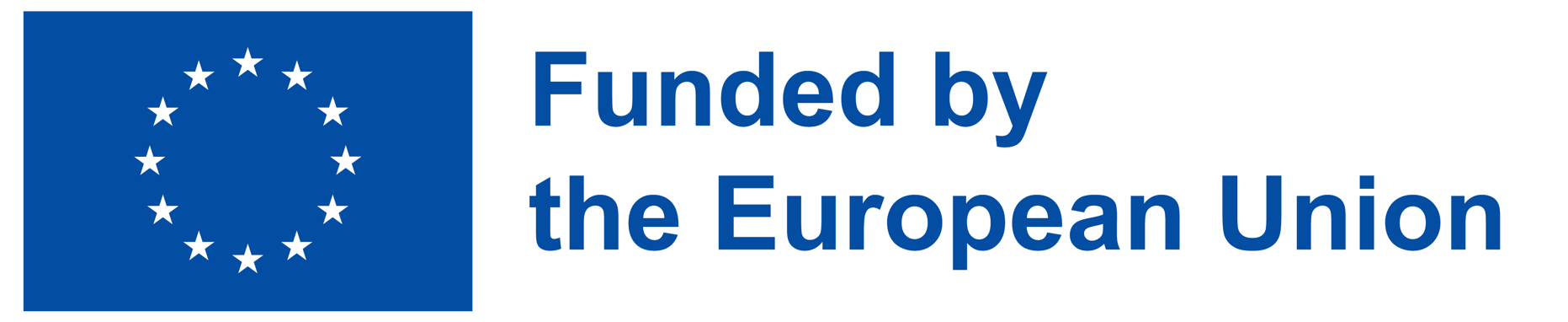 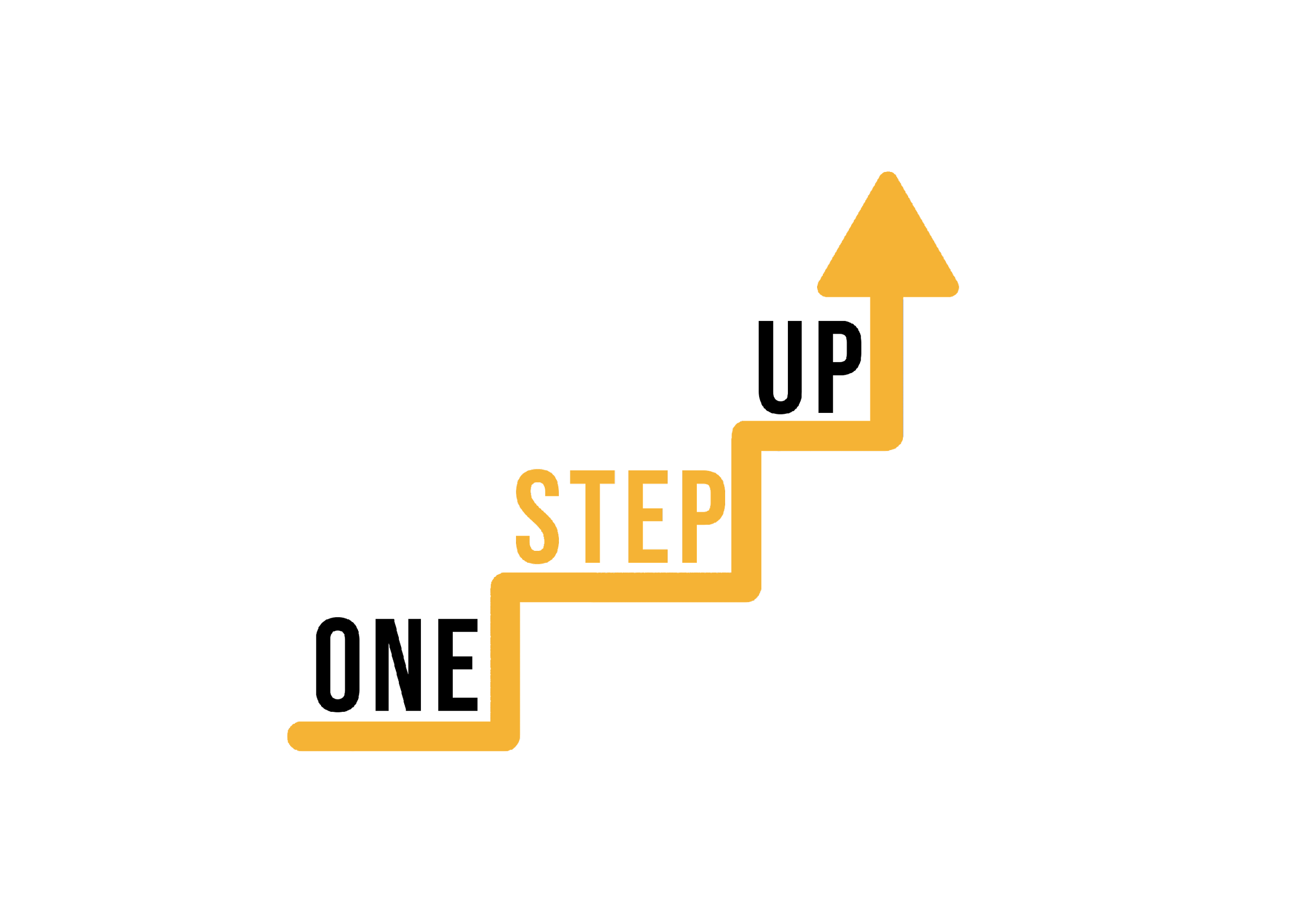 Αξιολόγηση των πόρων μικρομάθησης
01
02
03
04
Παρακολούθηση της προόδου των μαθητών
Θέστε σαφείς στόχους
Συλλογή ανατροφοδότησης
Συνεχής βελτίωση
Συγκεντρώστε τακτικά ανατροφοδότηση από τους εκπαιδευόμενους και τους εκπαιδευτές για να εντοπίζετε τους τομείς που χρήζουν βελτίωσης και να κάνετε τις απαραίτητες προσαρμογές.
Καθορίστε συγκεκριμένους μαθησιακούς στόχους και αποτελέσματα επιδόσεων που μπορούν να επιτευχθούν μέσω της μικρομάθησης.
Εφαρμόστε ένα ισχυρό σύστημα παρακολούθησης και ανάλυσης για την παρακολούθηση της δέσμευσης των εκπαιδευομένων, των ποσοστών ολοκλήρωσης και της διατήρησης των γνώσεων.
Χρησιμοποιήστε δεδομένα και πληροφορίες για να επαναλάβετε και να βελτιώσετε τα προγράμματα μικροεκπαίδευσης, διασφαλίζοντας ότι παραμένουν αποτελεσματικά και συναφή.
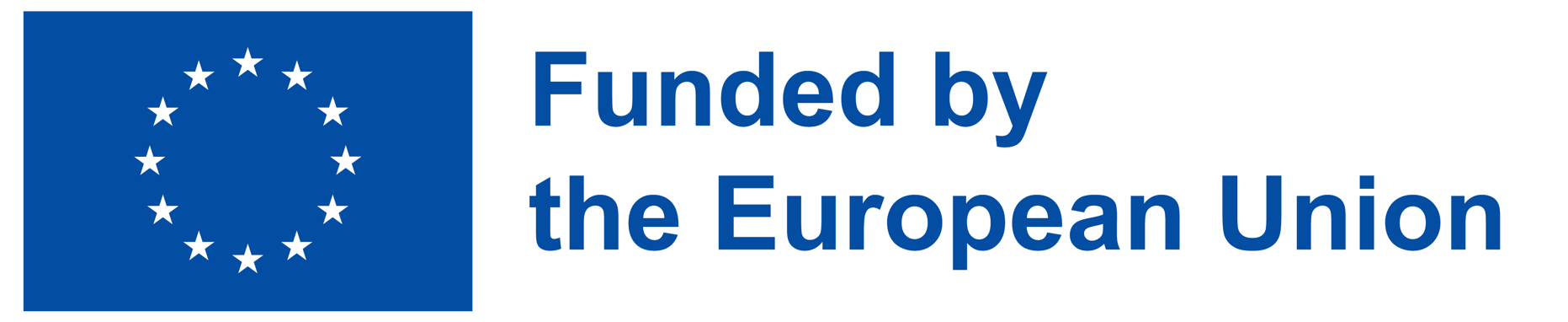 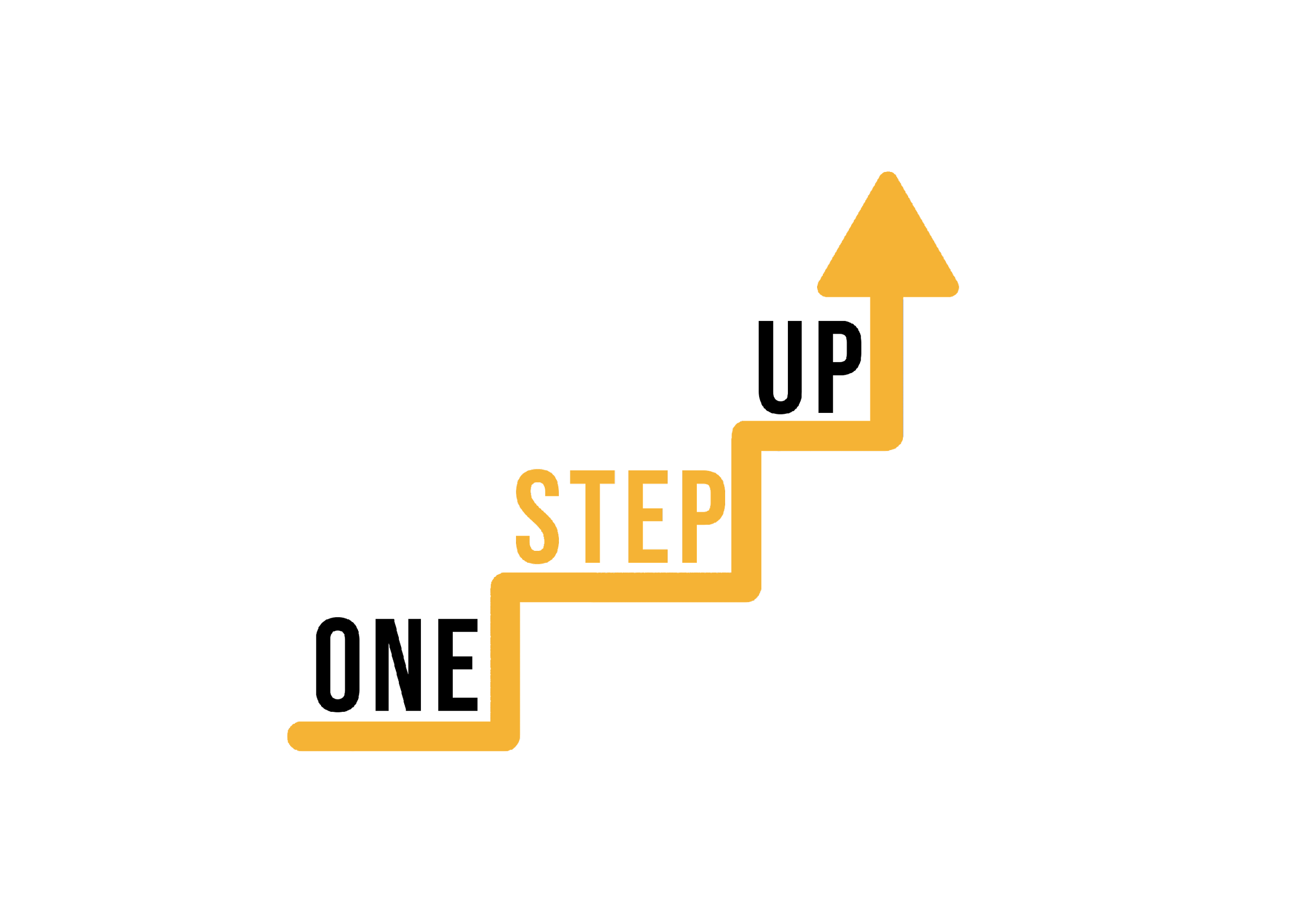 Ιστορίες επιτυχίας και παραδείγματα
Παρουσίαση ιστοριών επιτυχίας
Επισημάνετε παραδείγματα οργανισμών που έχουν υιοθετήσει με επιτυχία τη μικρομάθηση και έχουν επιτύχει θετικά αποτελέσματα.

Επίδειξη αντίκτυπου
Μοιραστείτε δεδομένα και μετρήσεις που αναδεικνύουν τα οφέλη της μικρομάθησης, όπως η αυξημένη διατήρηση γνώσεων, η βελτίωση της απόδοσης και η μείωση του κόστους κατάρτισης.

Παρέχετε μαρτυρίες
Συμπεριλάβετε αποσπάσματα ή μαρτυρίες από εκπαιδευόμενους ή εκπαιδευτές που έχουν βιώσει από πρώτο χέρι την αξία της μικρομάθησης.

Εμπνεύστε άλλους
Χρησιμοποιήστε αυτά τα παραδείγματα για να παρακινήσετε και να ενθαρρύνετε άλλους οργανισμούς να ξεπεράσουν τις προκλήσεις τους και να αγκαλιάσουν τη μικρομάθηση.
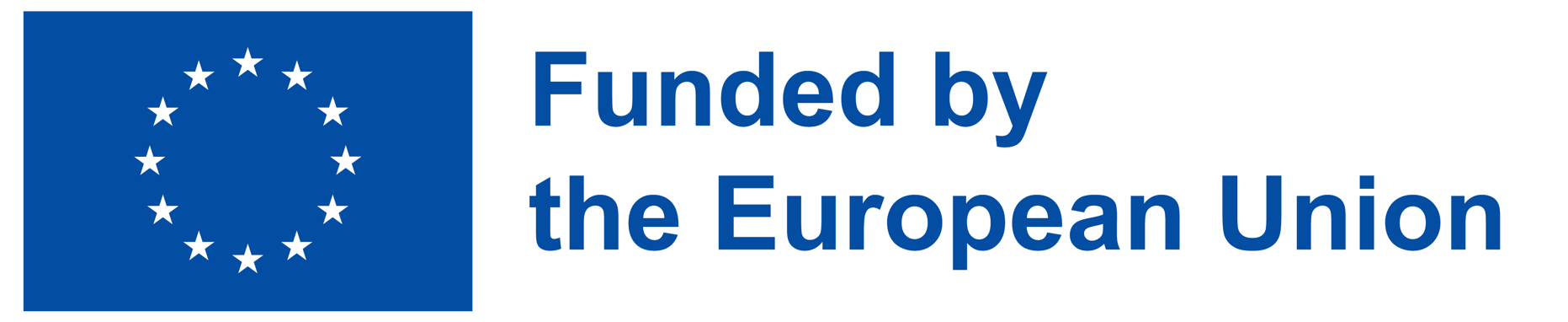 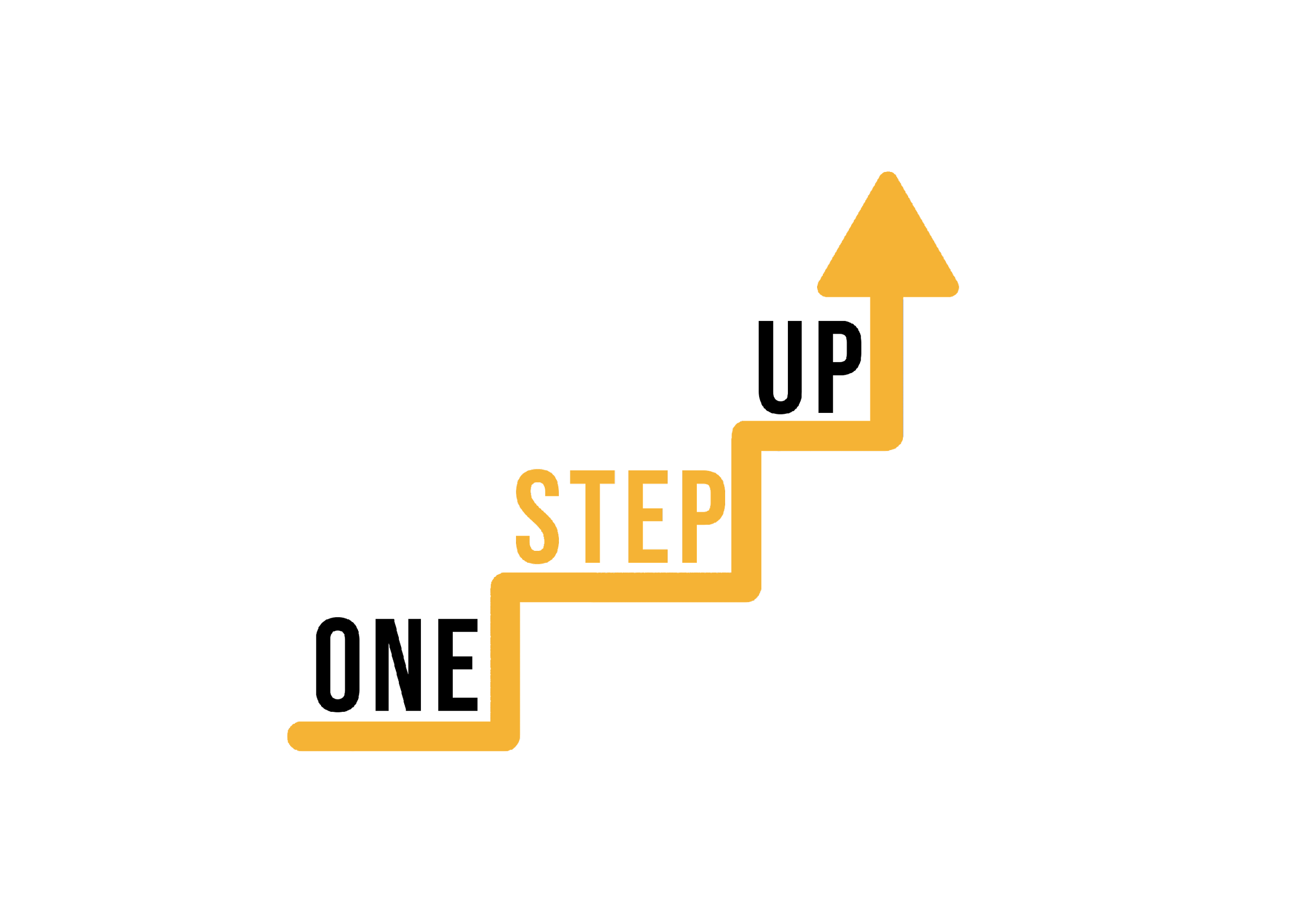 Ερωτήσεις!
Έχετε ερωτήσεις σχετικά με το περιεχόμενο του εργαστηρίου; Μη διστάσετε να τις θέσετε τώρα!
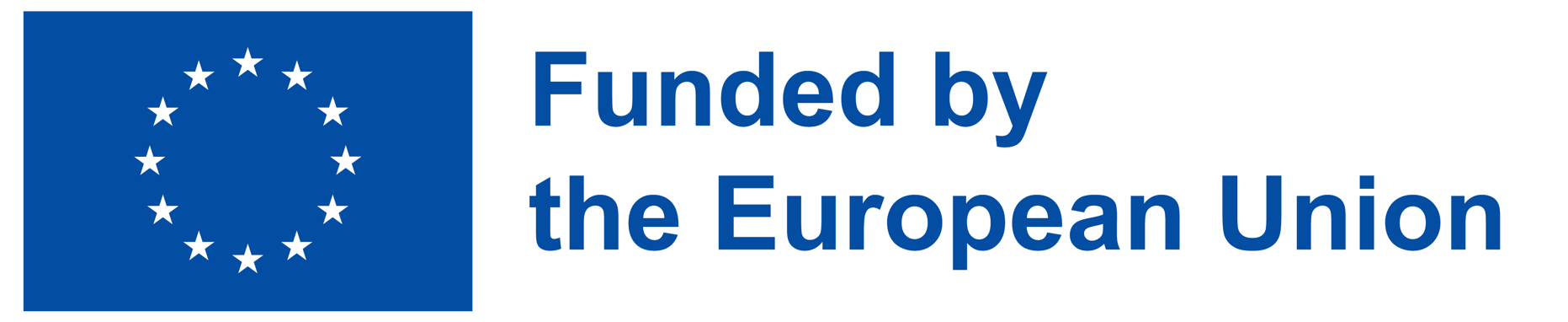 [Speaker Notes: Προβλεπόμενος χρόνος: 10 λεπτά]
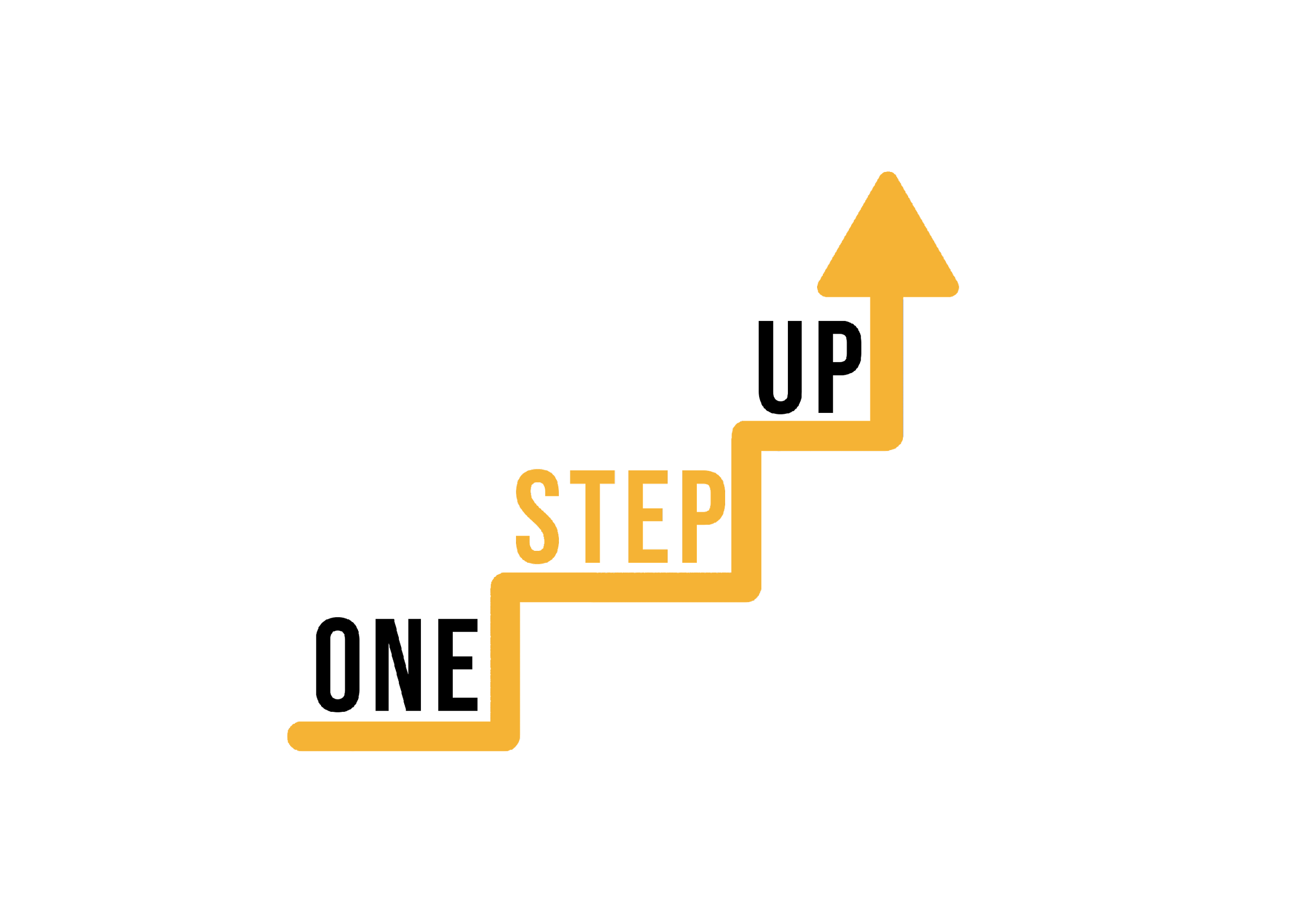 Αξιολόγηση & Συμπέρασμα
Τι μάθατε σήμερα; Πώς θα μπορέσετε να χρησιμοποιήσετε τις νέες γνώσεις και δεξιότητές σας στο μέλλον;

Παρακαλούμε, συμπληρώστε την ηλεκτρονική έρευνα αξιολόγησης!
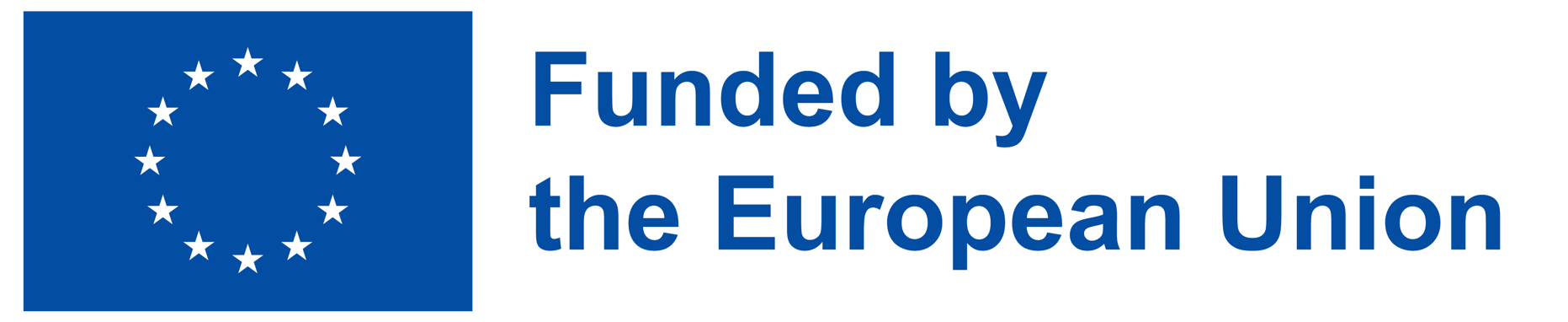 [Speaker Notes: Προβλεπόμενος χρόνος: 10 λεπτά]
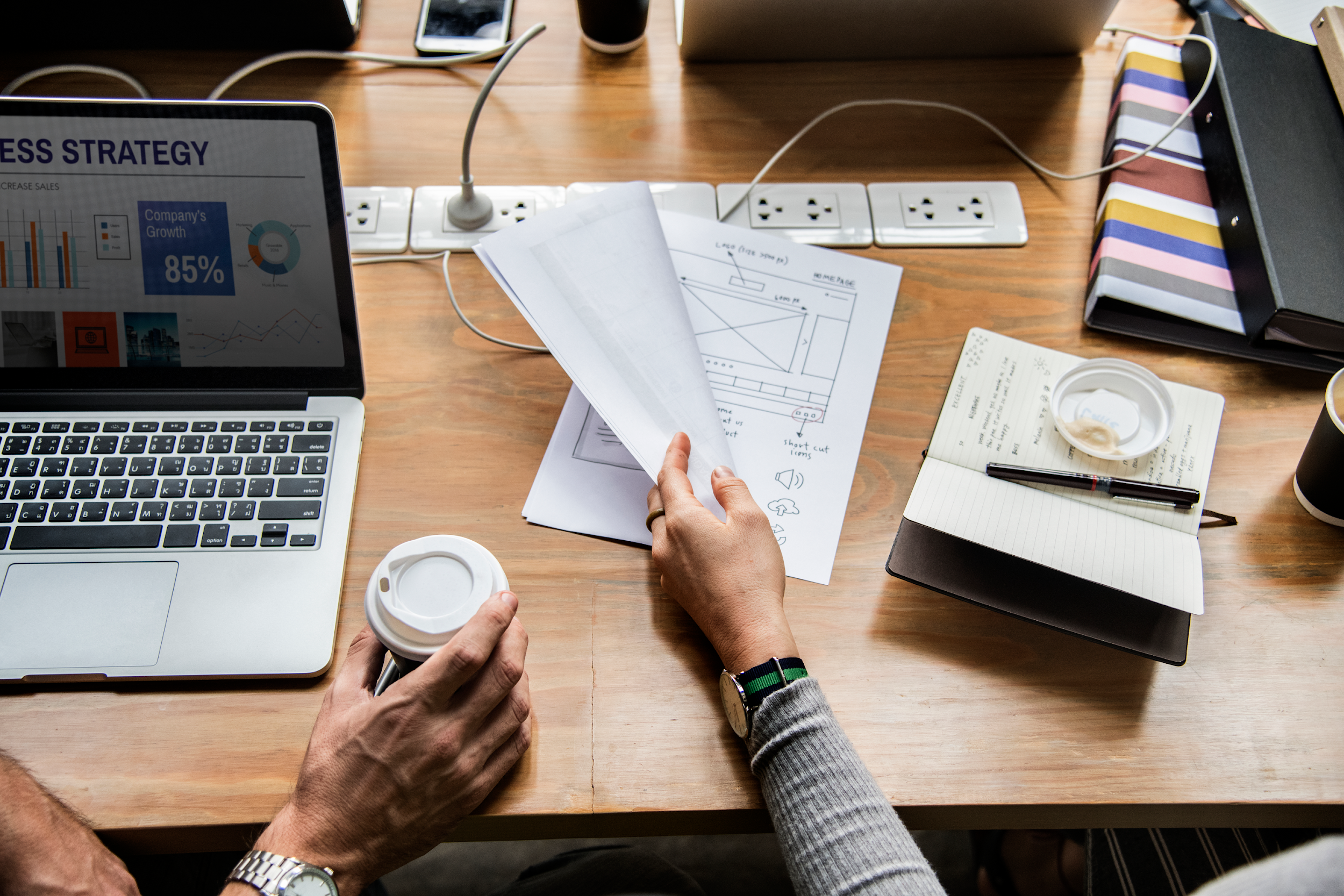 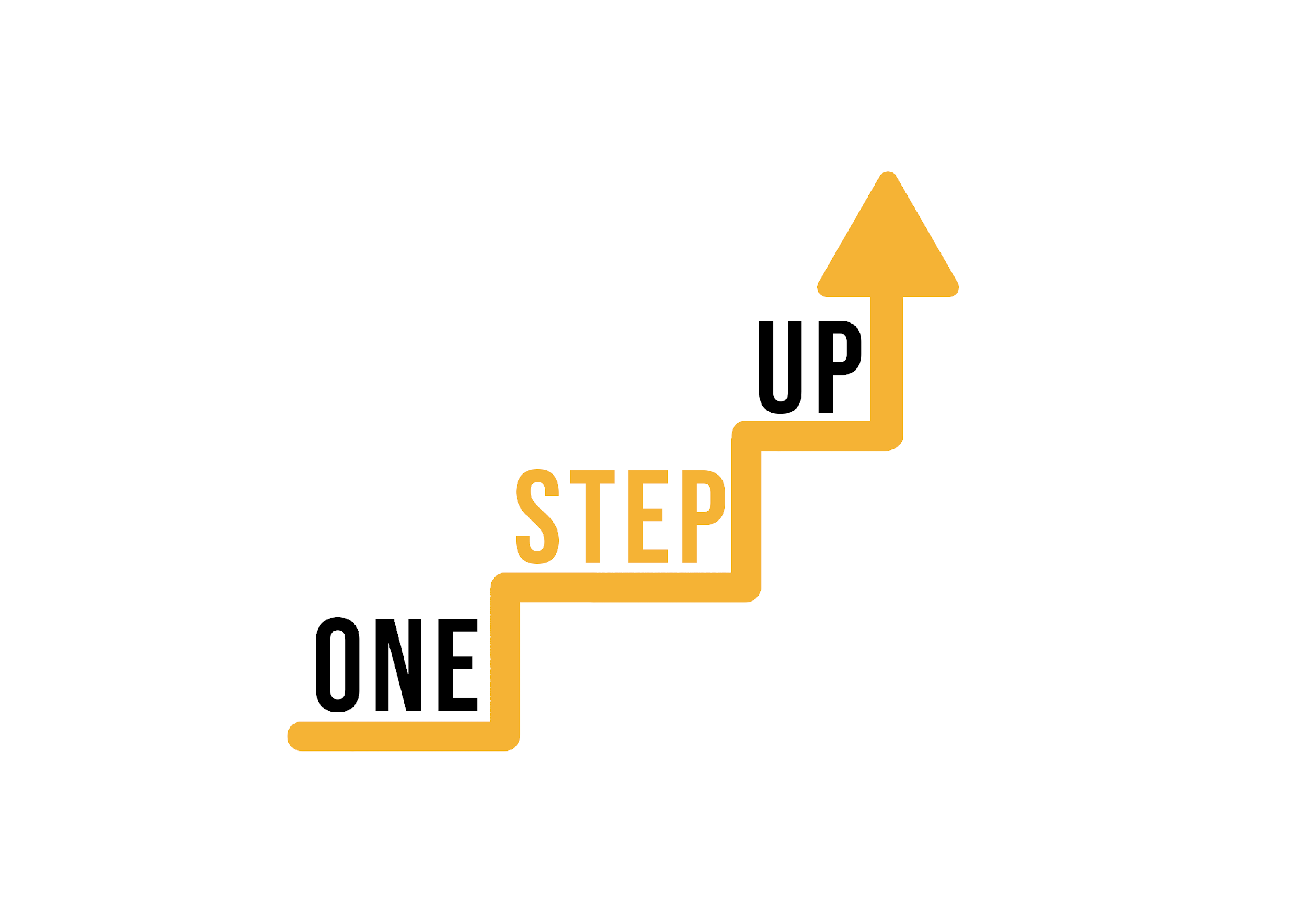 ΣΑΣ ΕΥΧΑΡΙΣΤΟΥΜΕ!
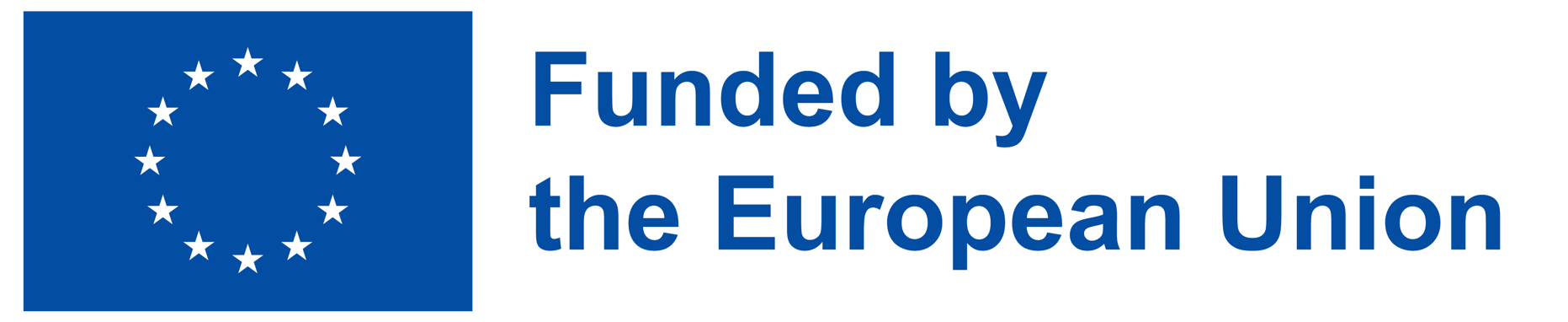 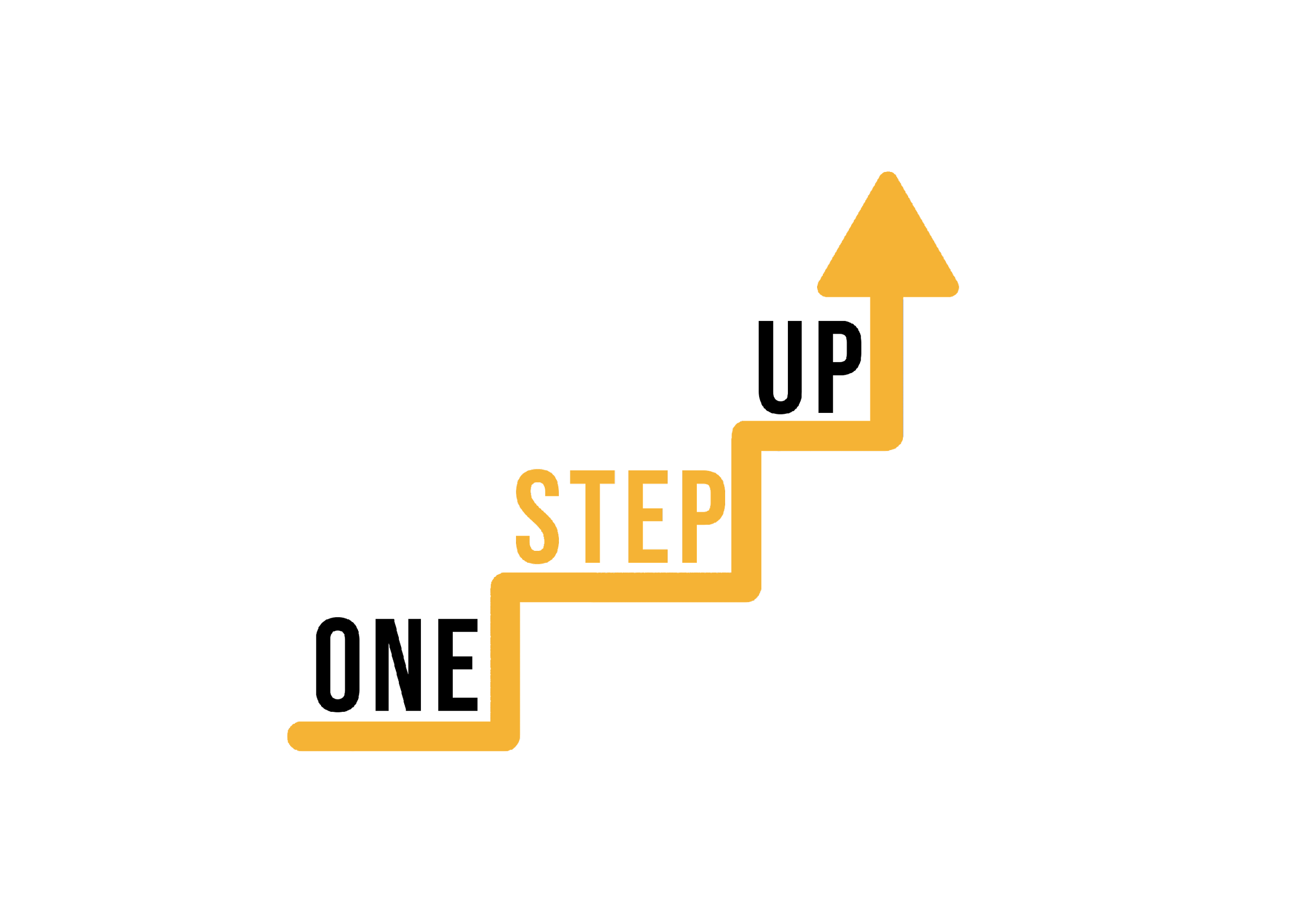 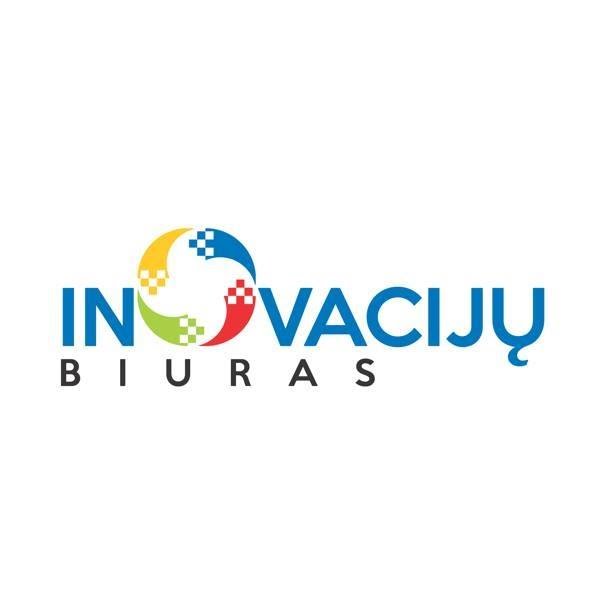 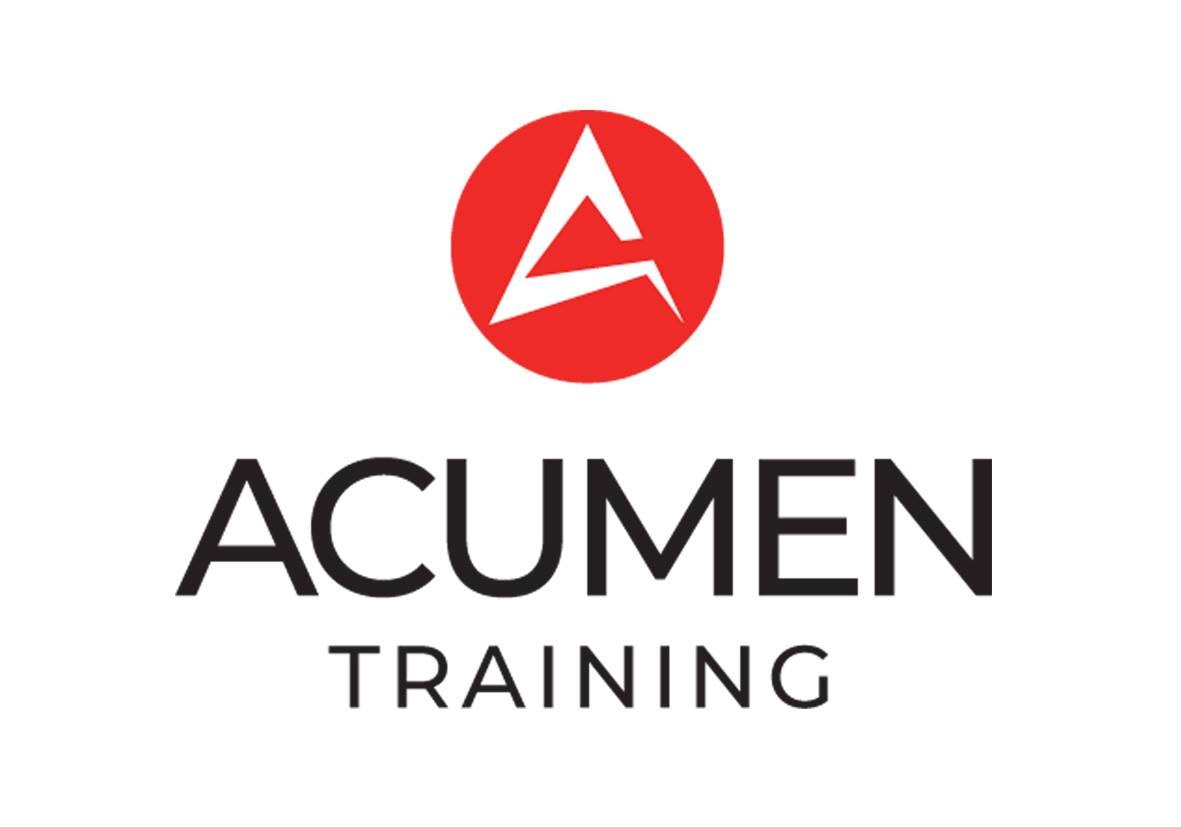 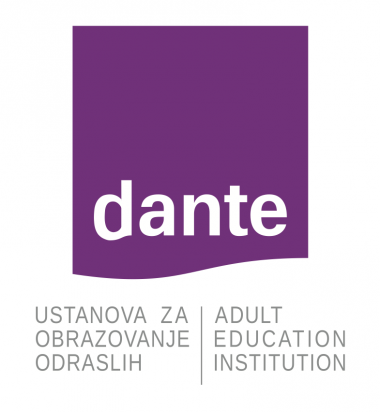 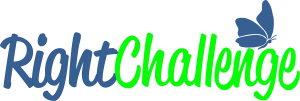 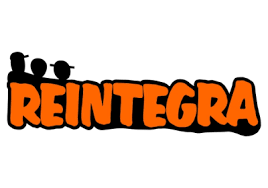 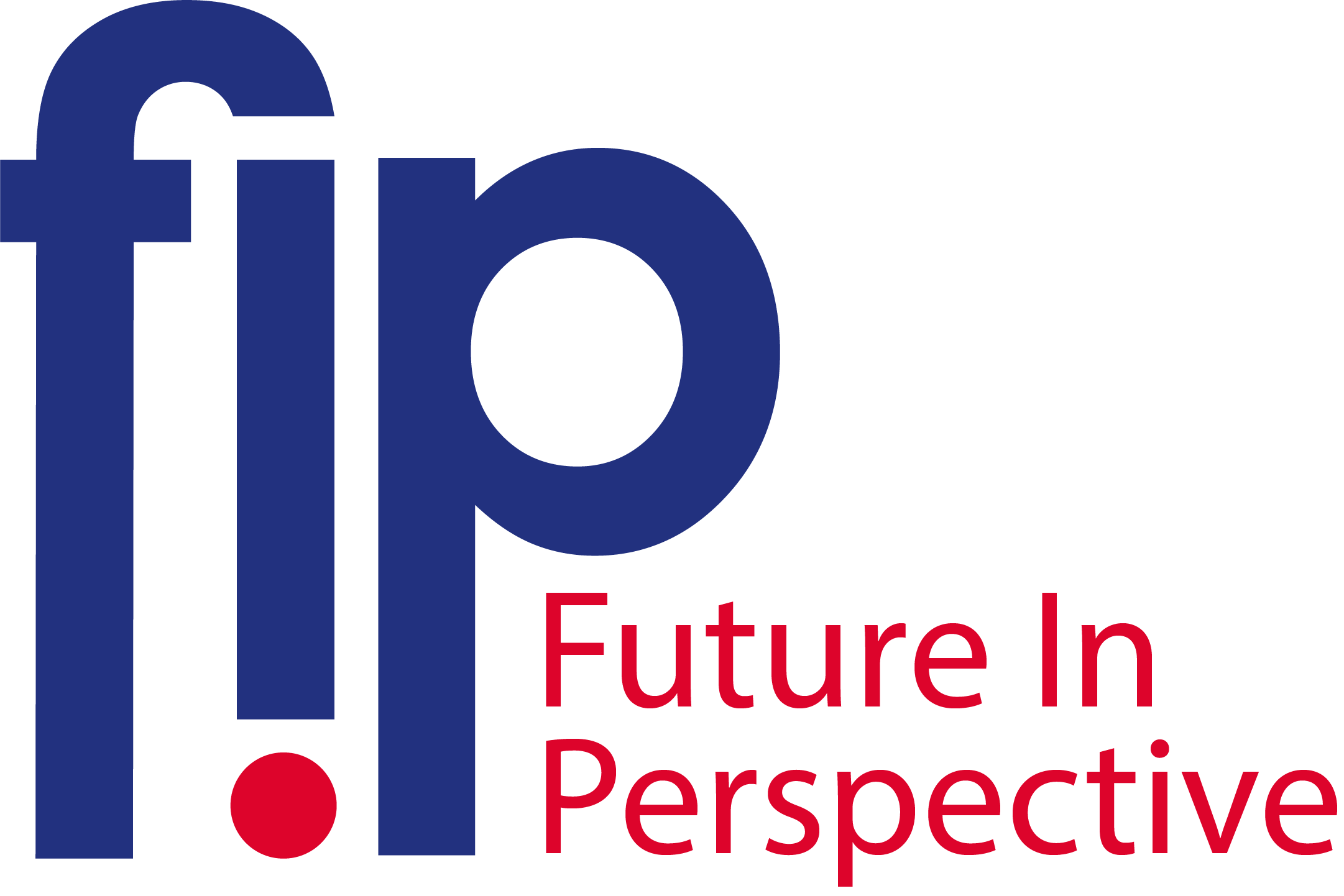 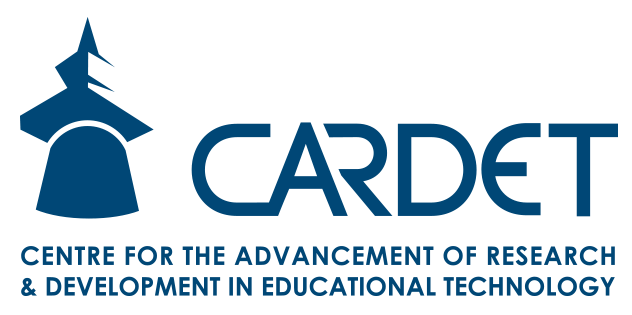 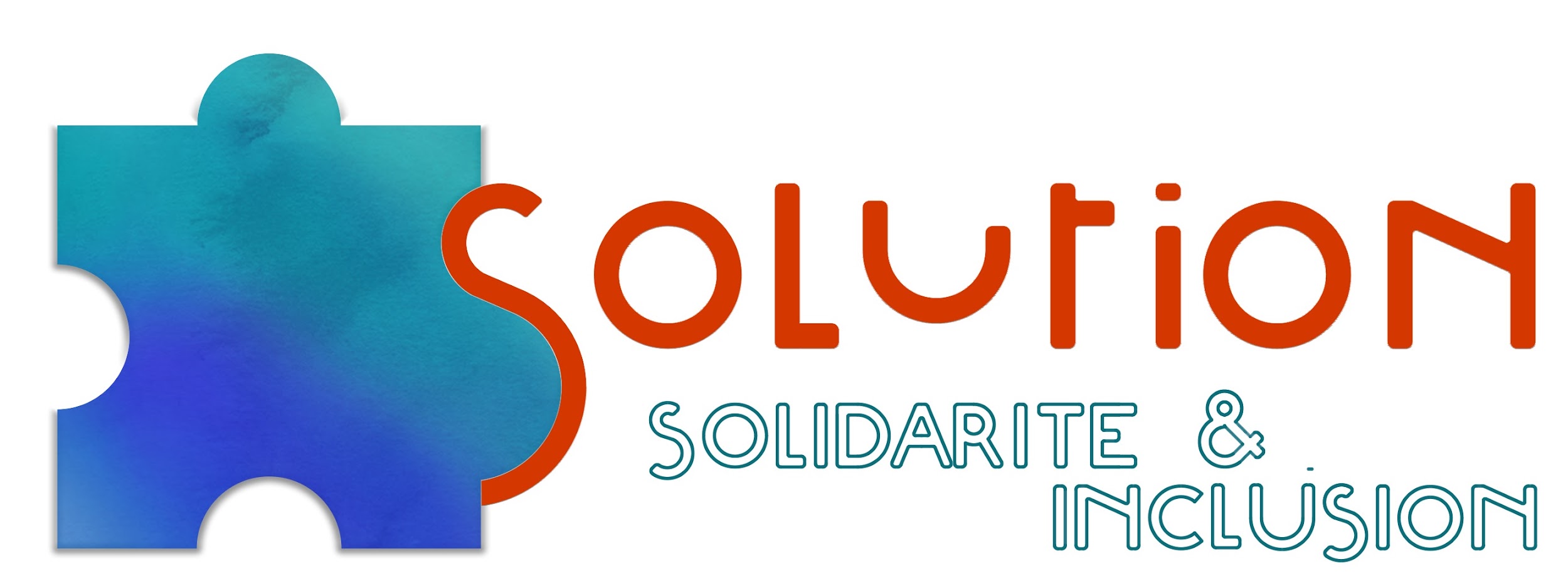 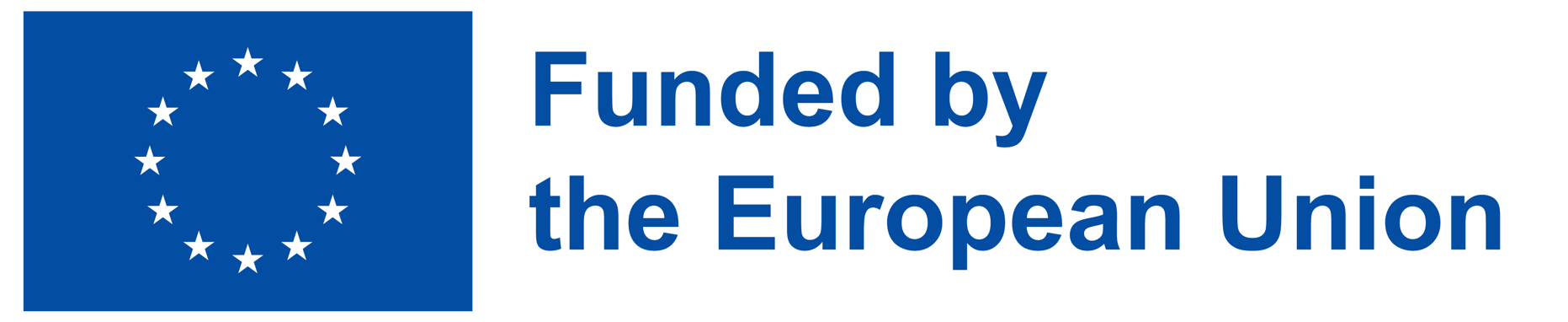 "Η υποστήριξη της παρούσας δημοσίευσης από την Ευρωπαϊκή Επιτροπή δεν συνιστά έγκριση του περιεχομένου της, το οποίο αντανακλά τις απόψεις μόνο των συγγραφέων, και η Επιτροπή δεν μπορεί να θεωρηθεί υπεύθυνη για οποιαδήποτε χρήση των πληροφοριών που περιέχονται σε αυτήν." 
Αριθμός έργου: 2022-1-LT01-KA220-ADU-000085898